Elsie Schlafmann
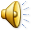 March 10, 1912 – March 10, 2014
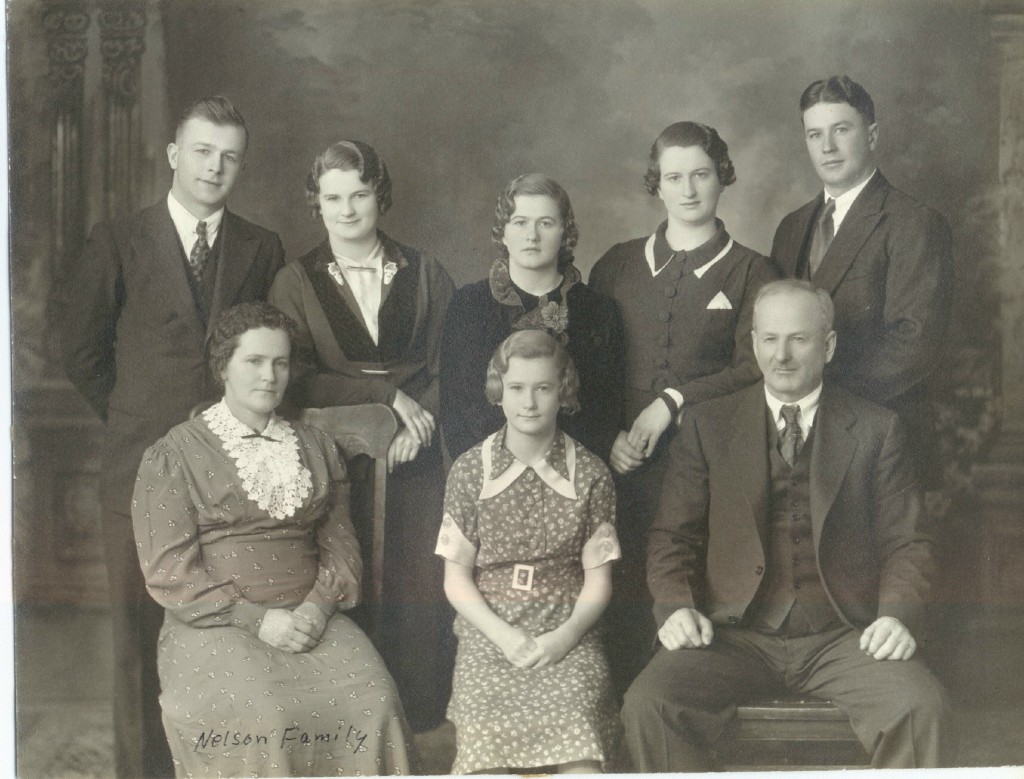 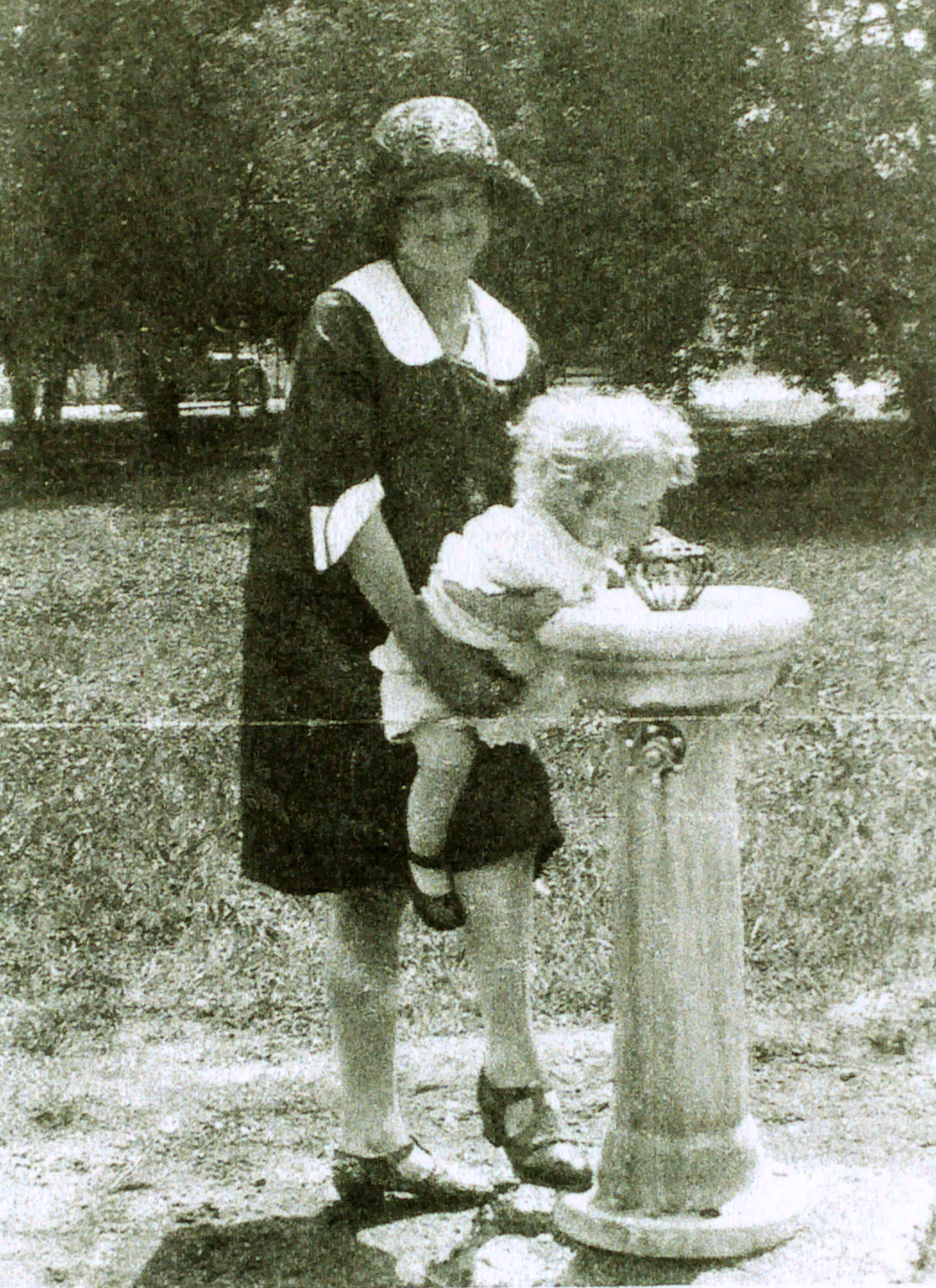 Aunt Elsie helping Joy Belle
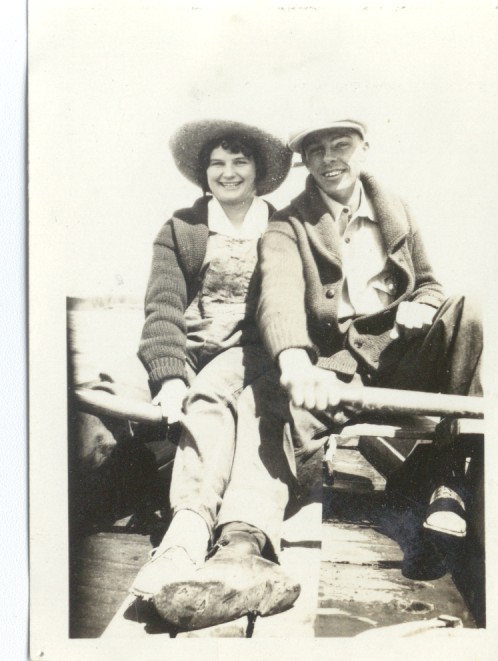 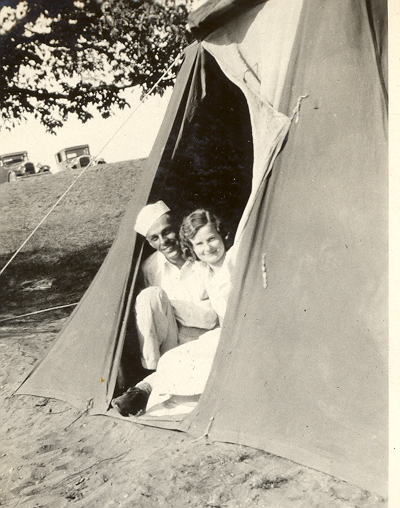 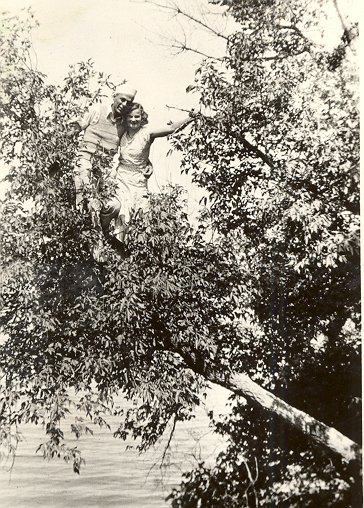 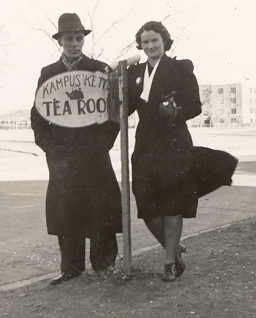 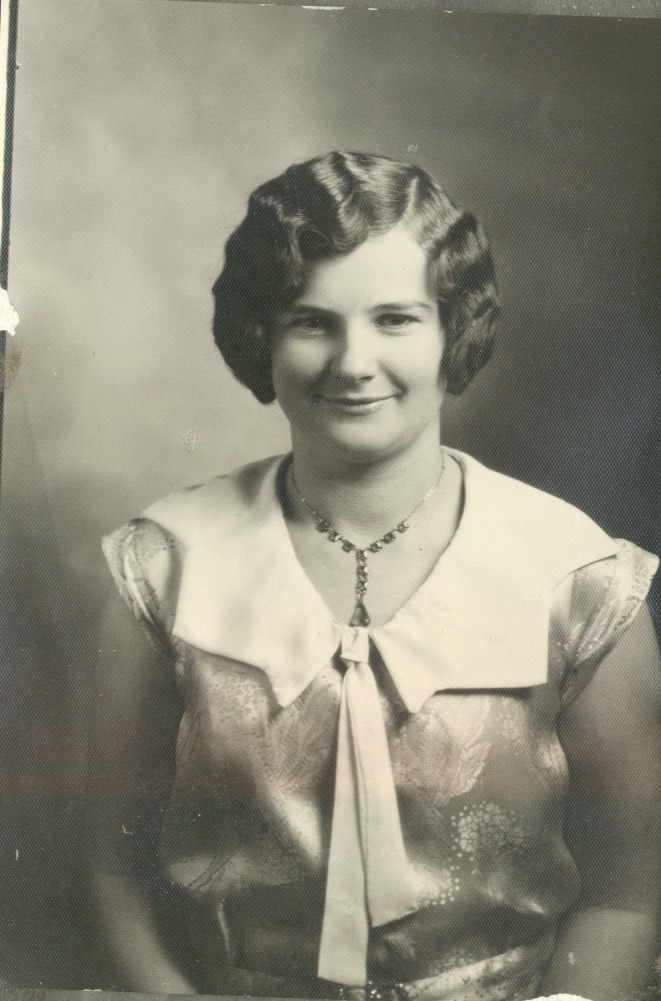 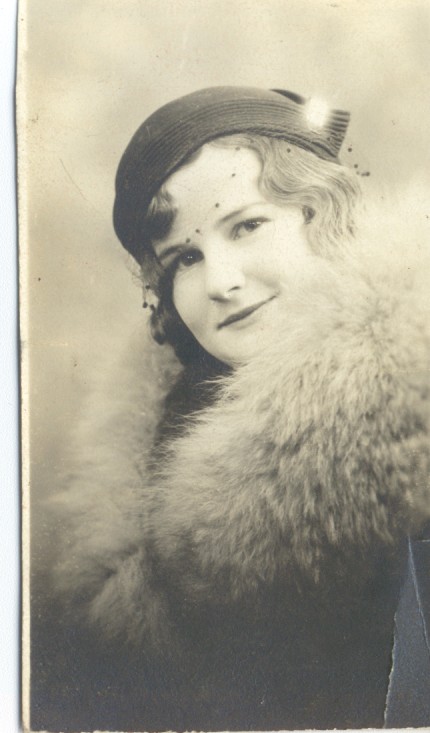 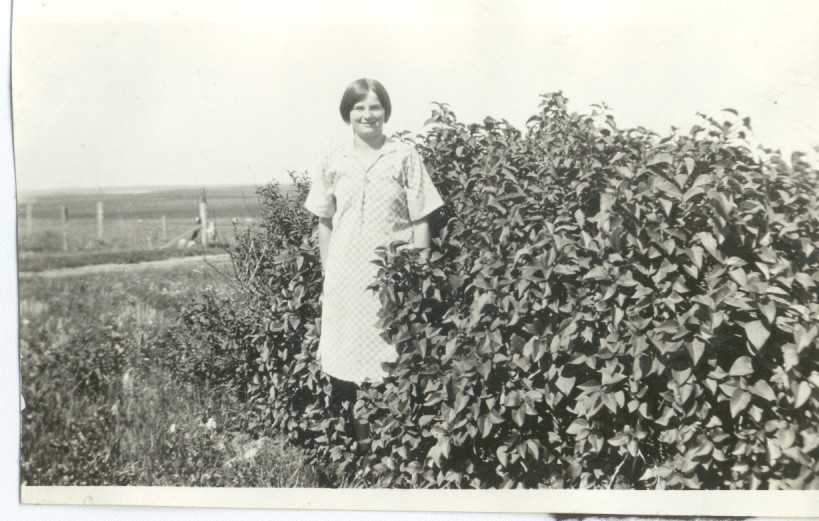 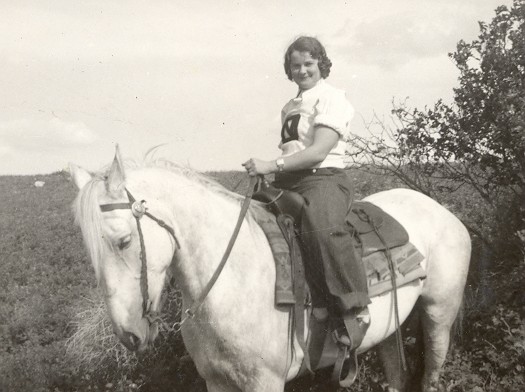 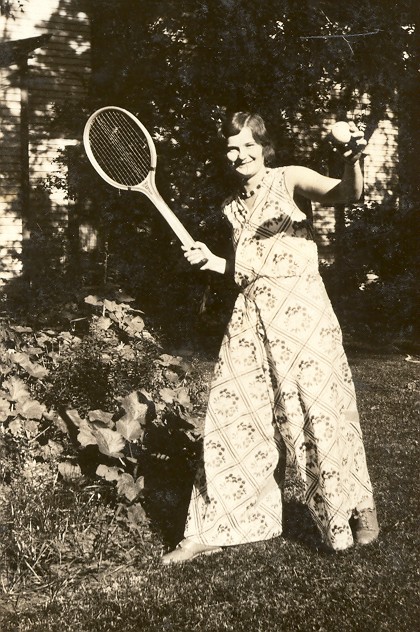 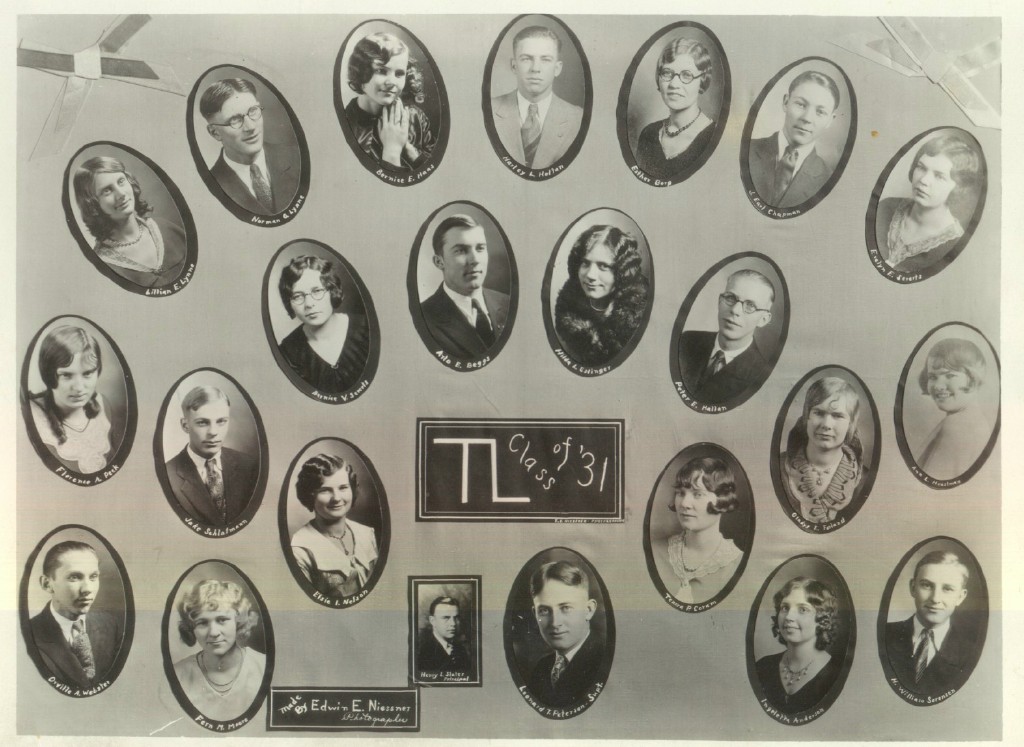 Turtle Lake Class of ‘31
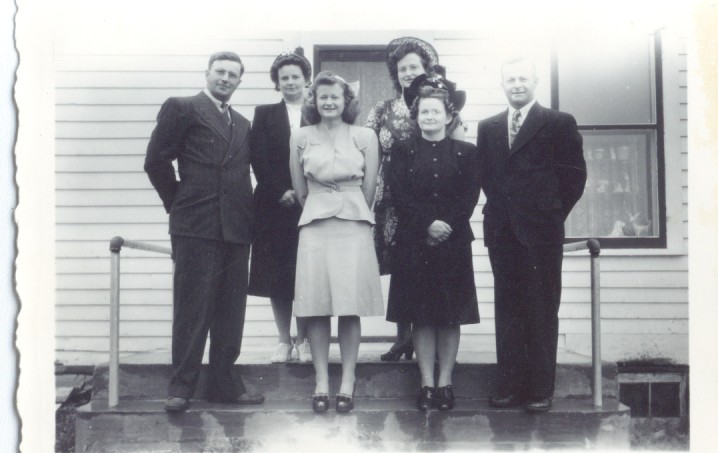 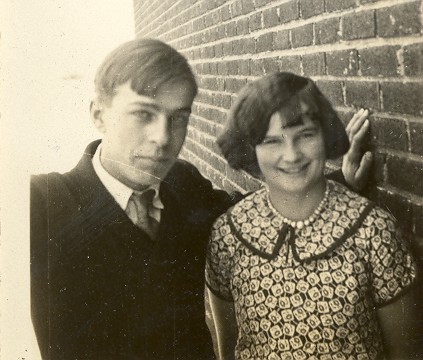 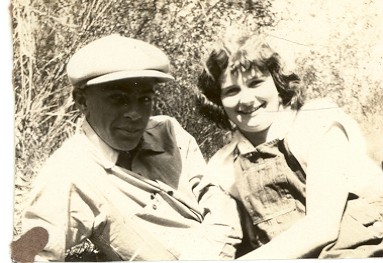 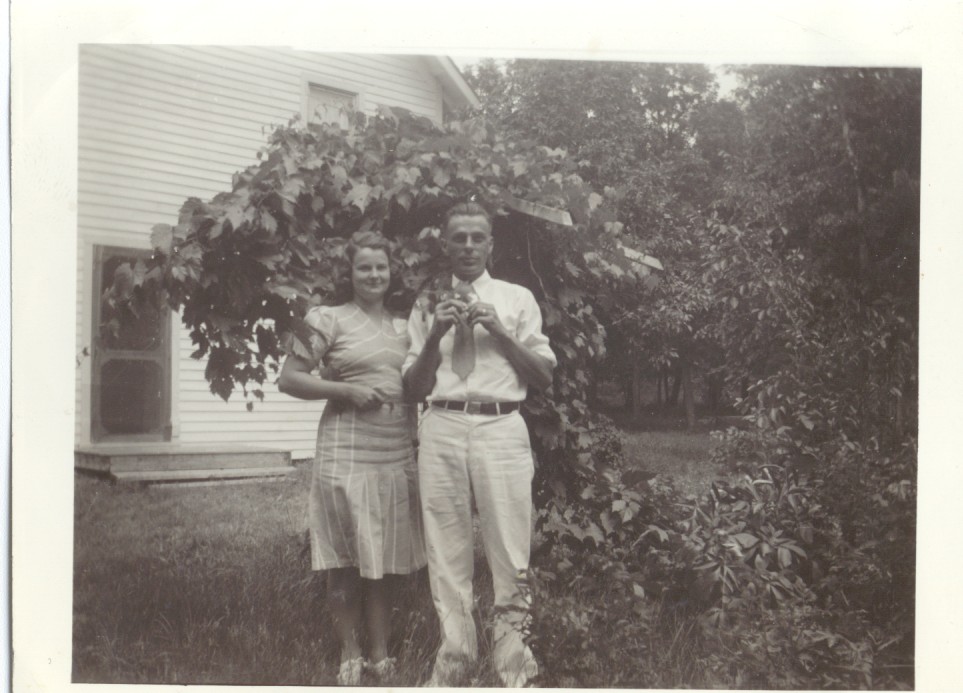 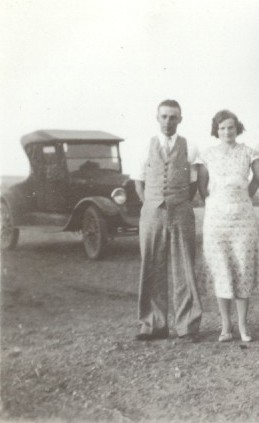 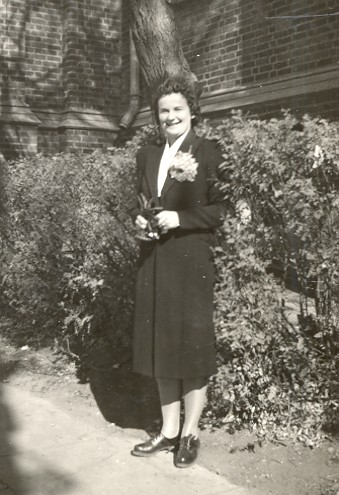 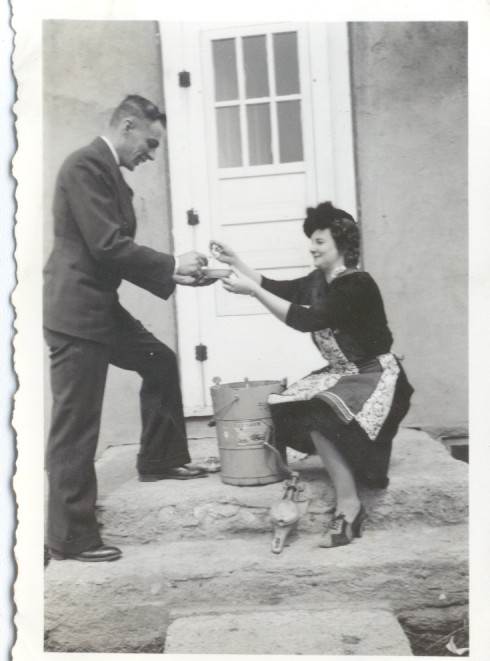 Making Ice Cream
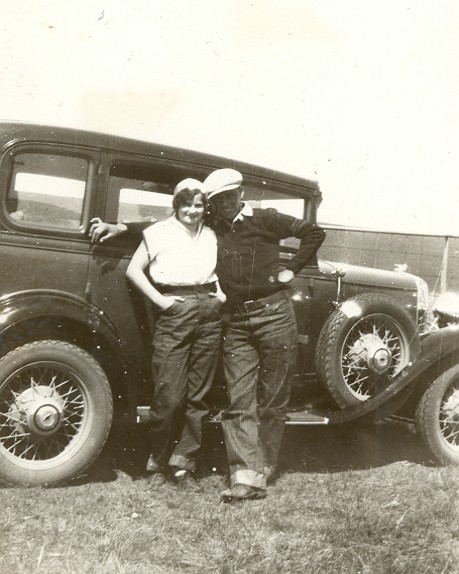 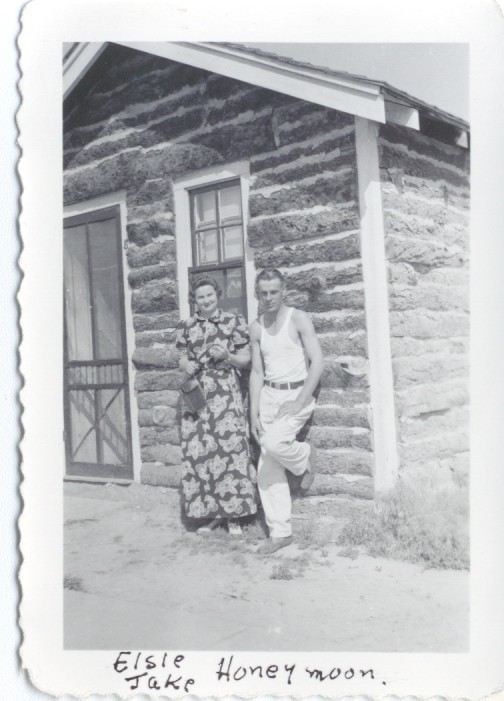 Jake & 
Elsie on their Honeymoon
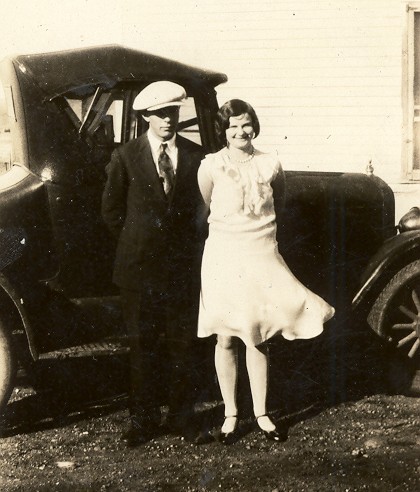 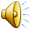 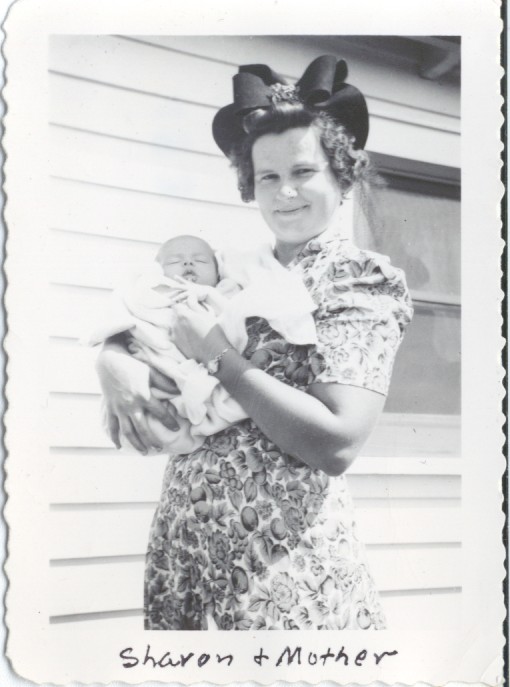 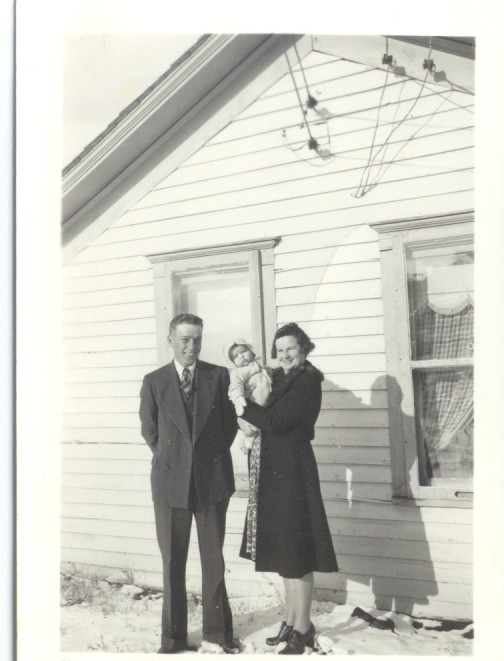 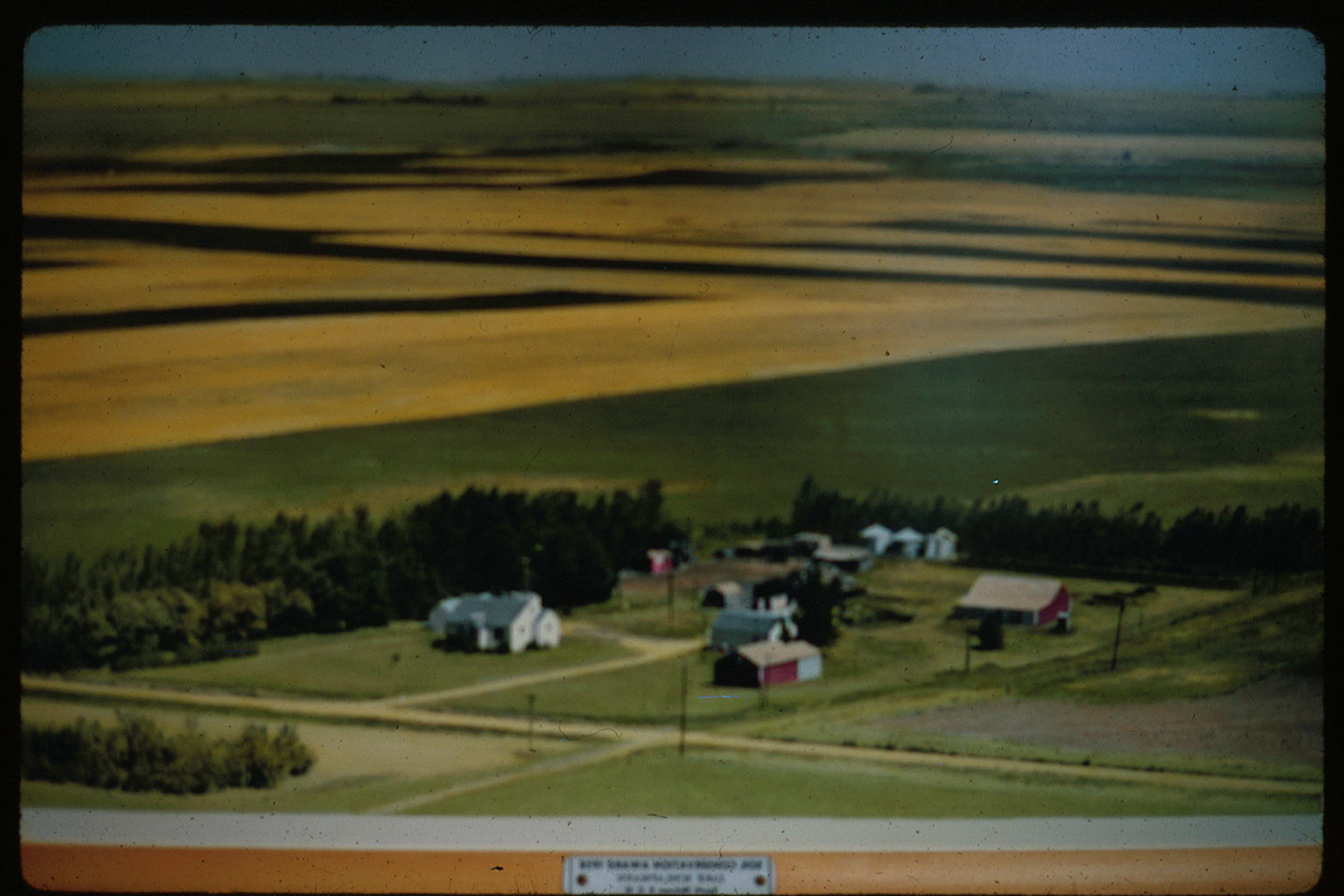 The Farm
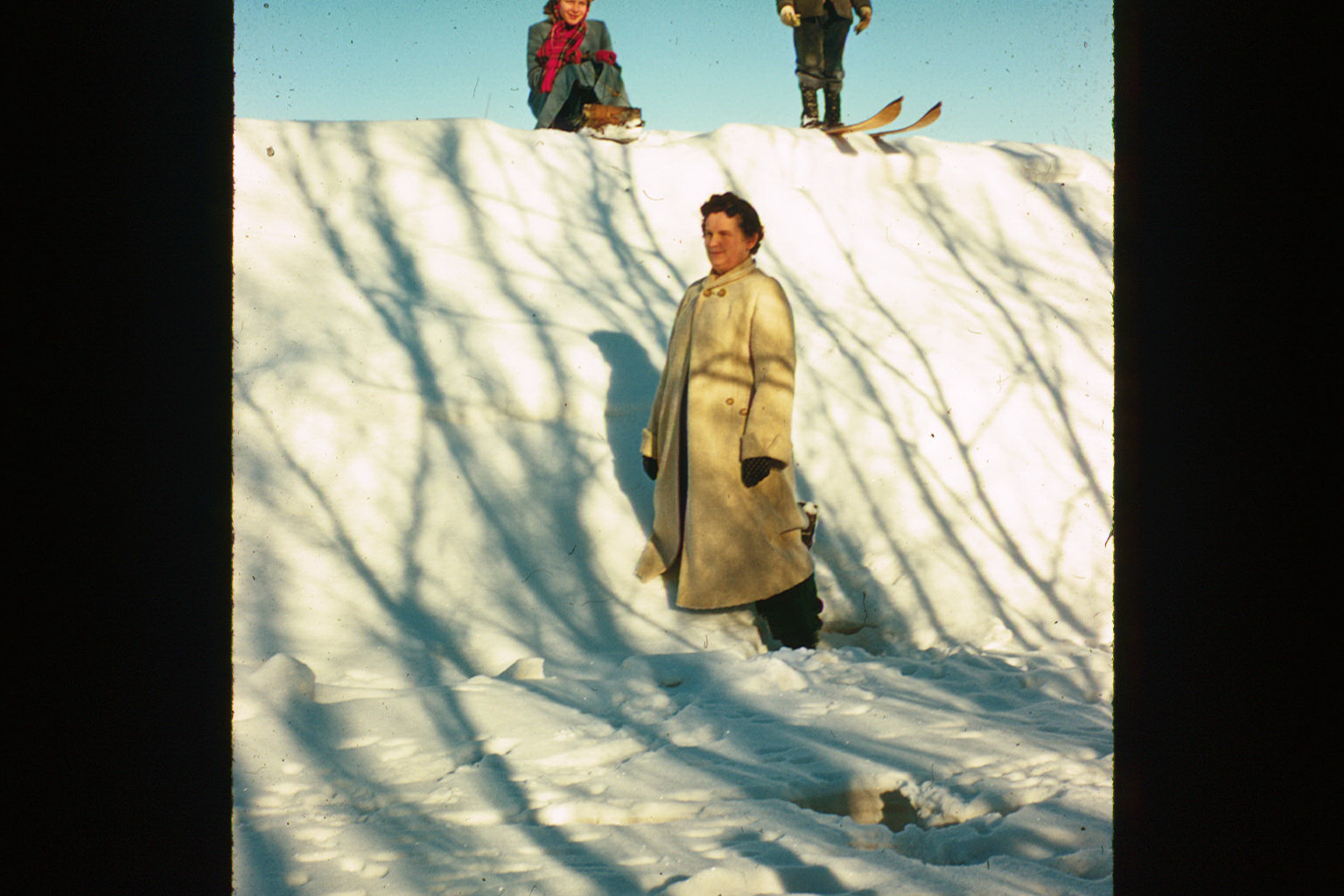 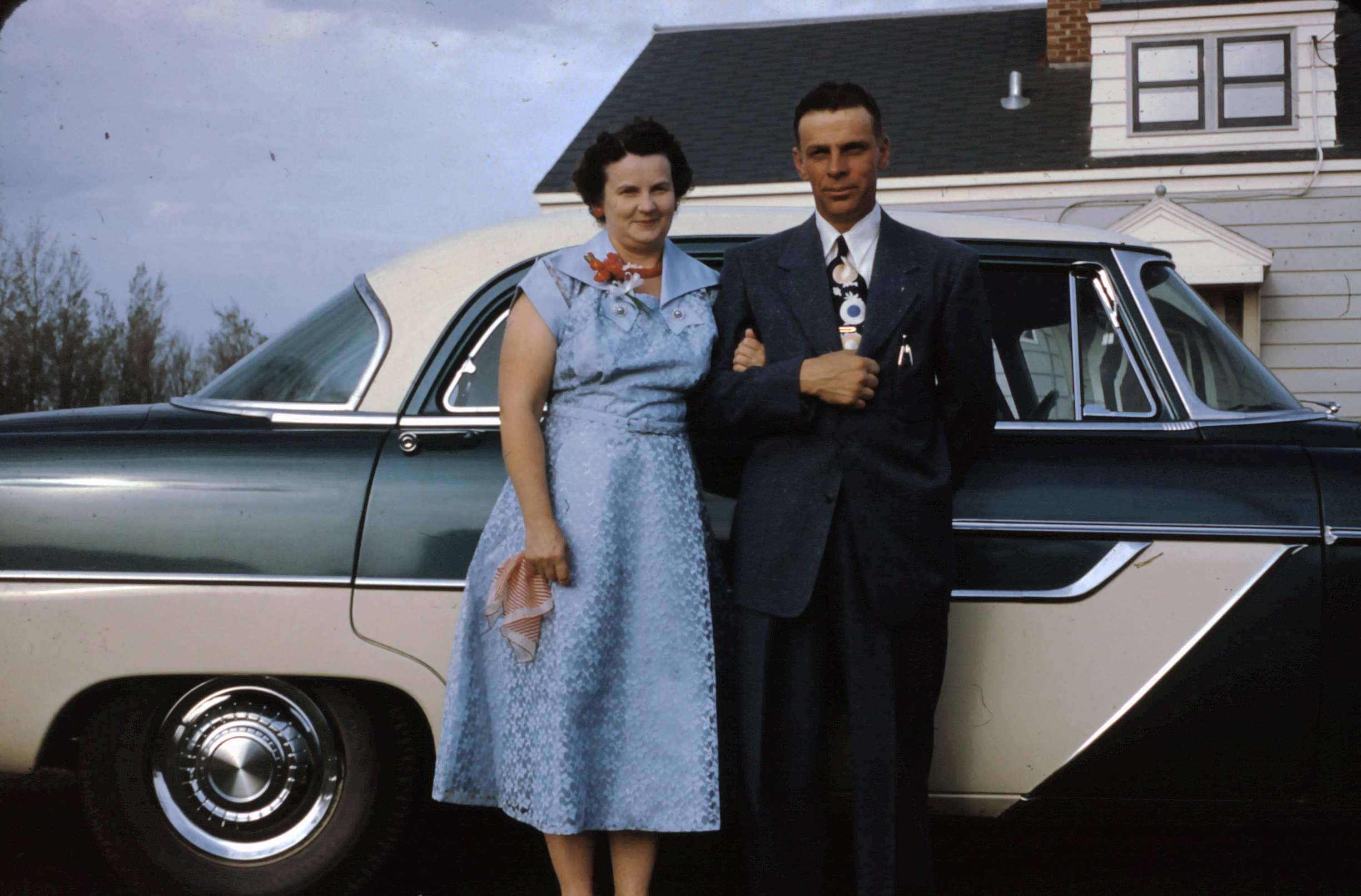 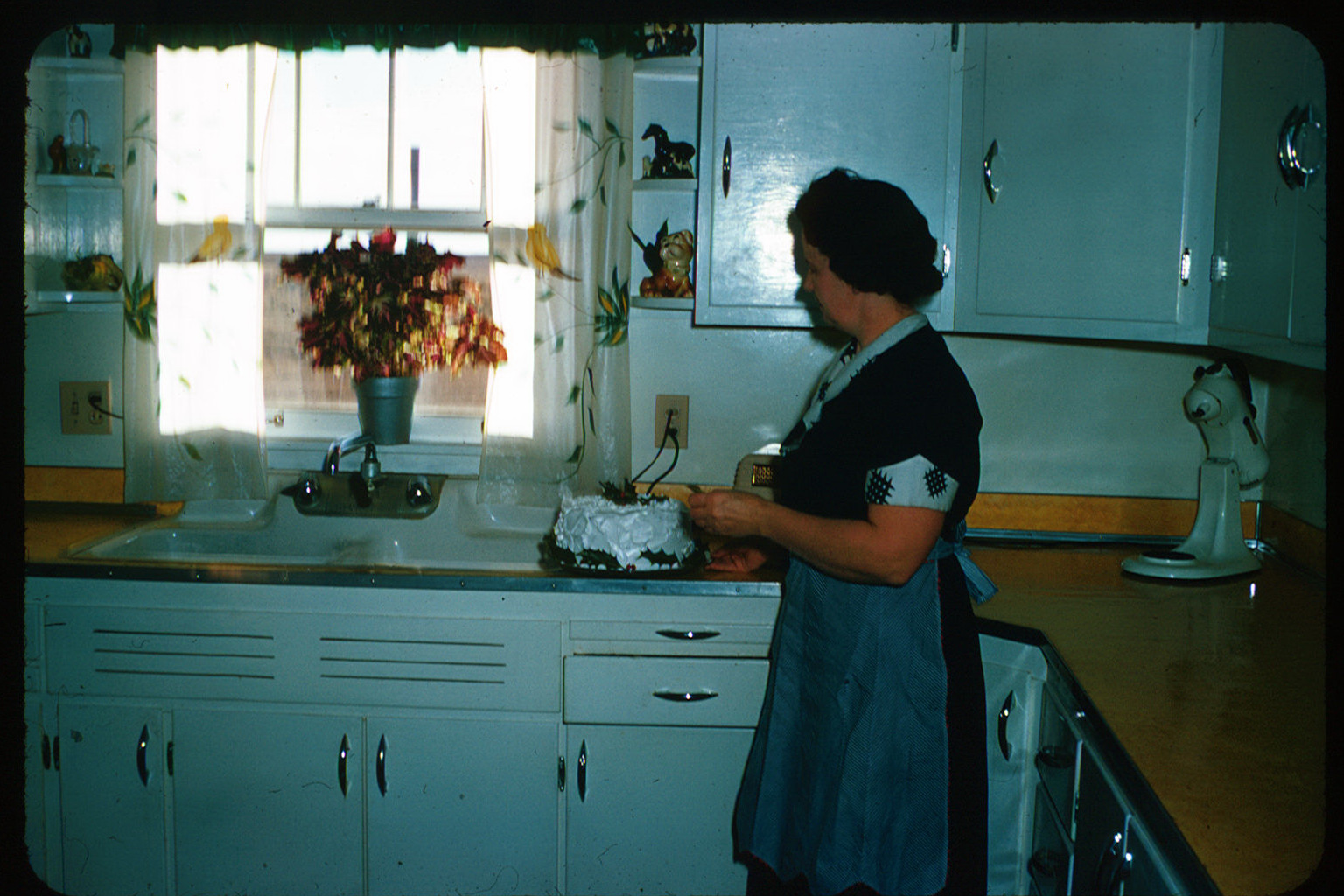 Elsie teaching at the Koenig School - 1954
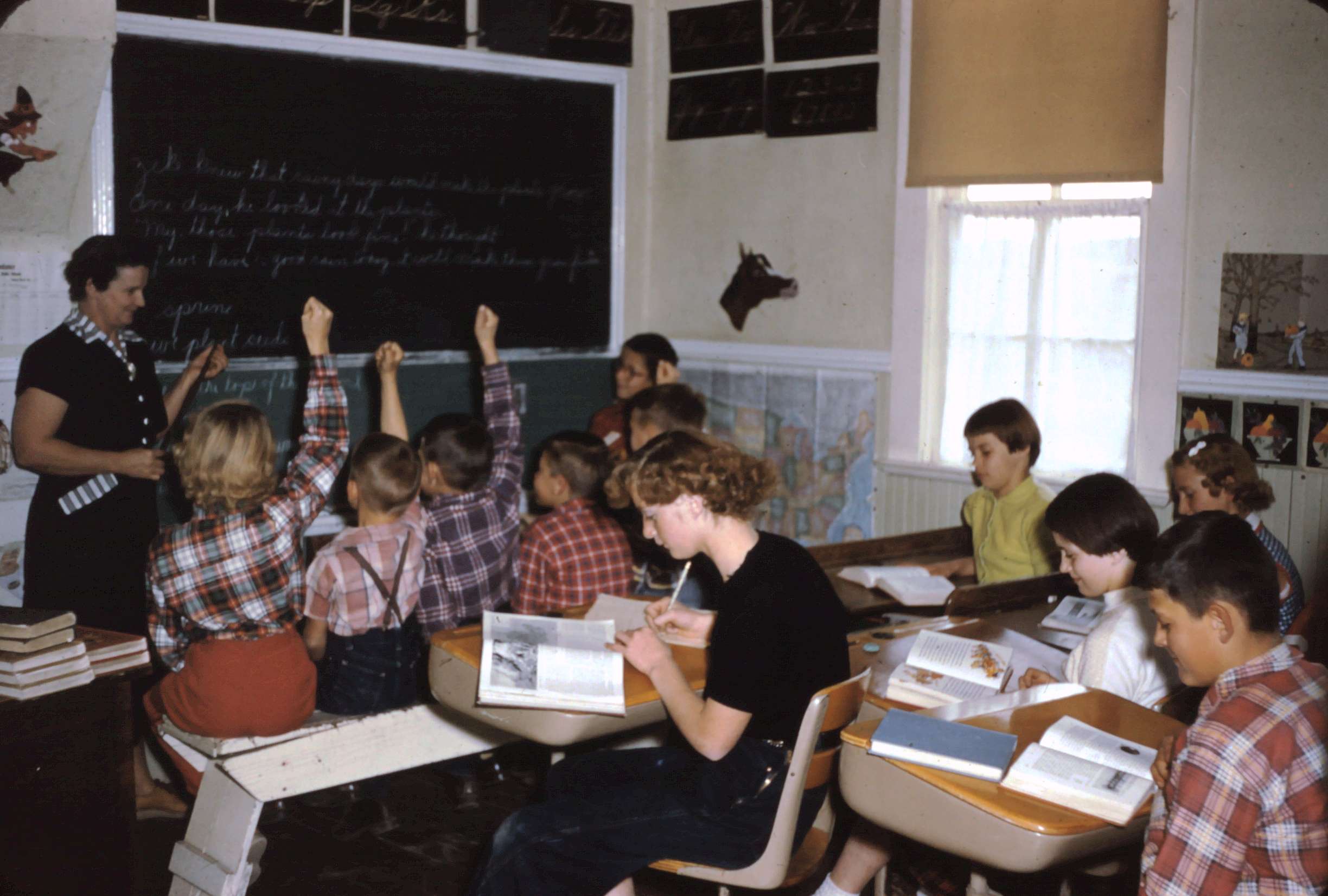 Koenig School Students
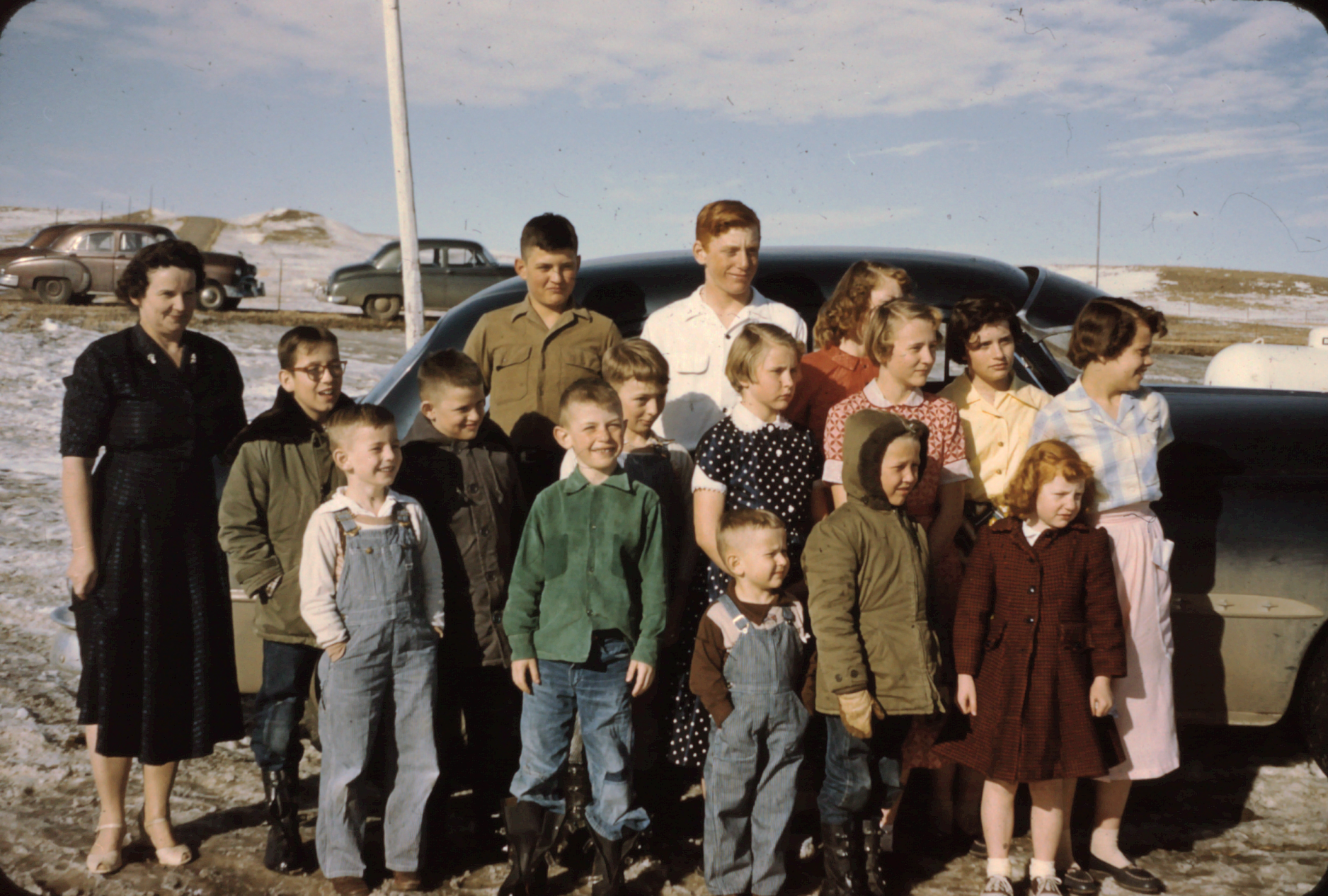 Nelson children - 1957
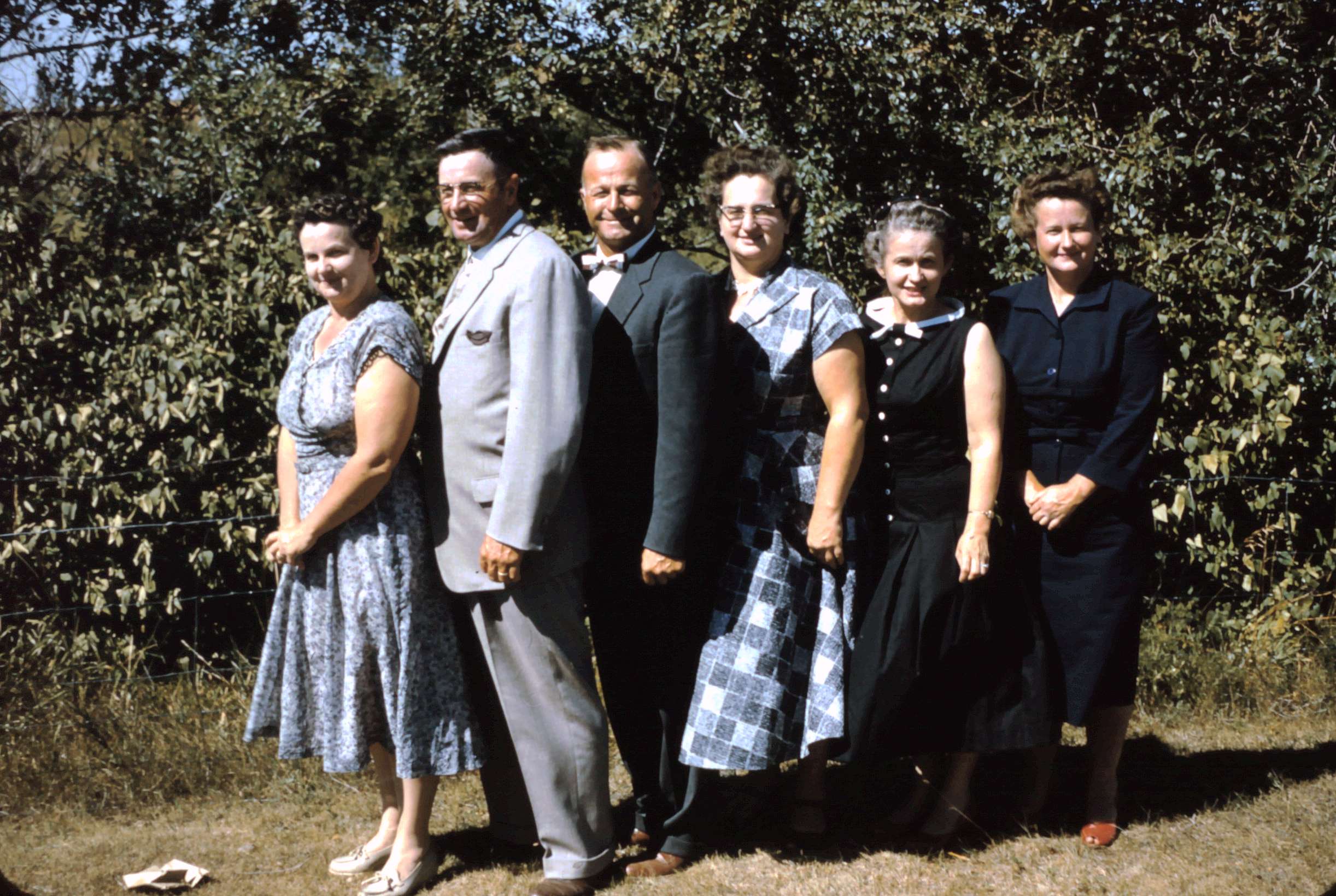 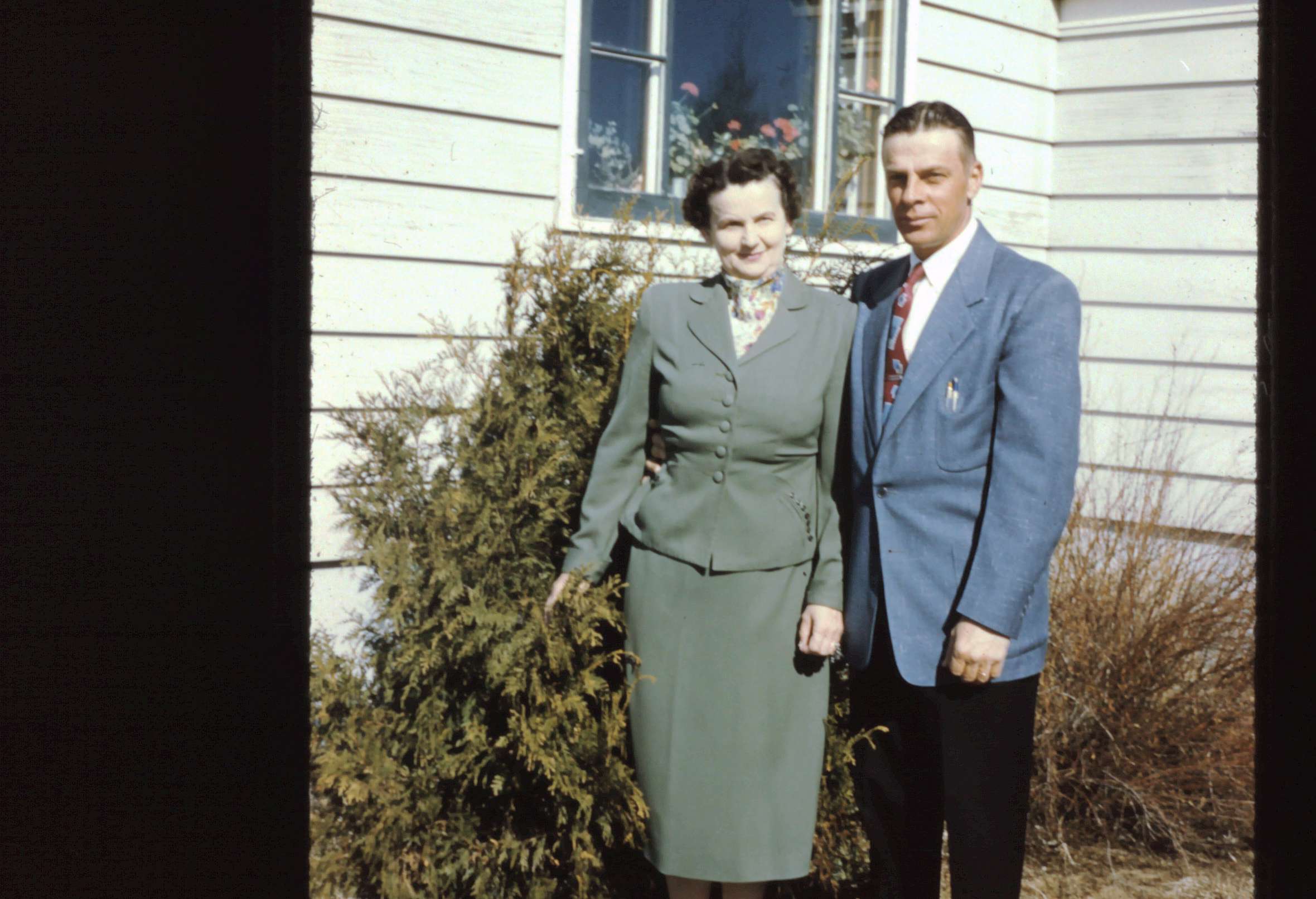 The Schlafmann Family at Thompson Falls
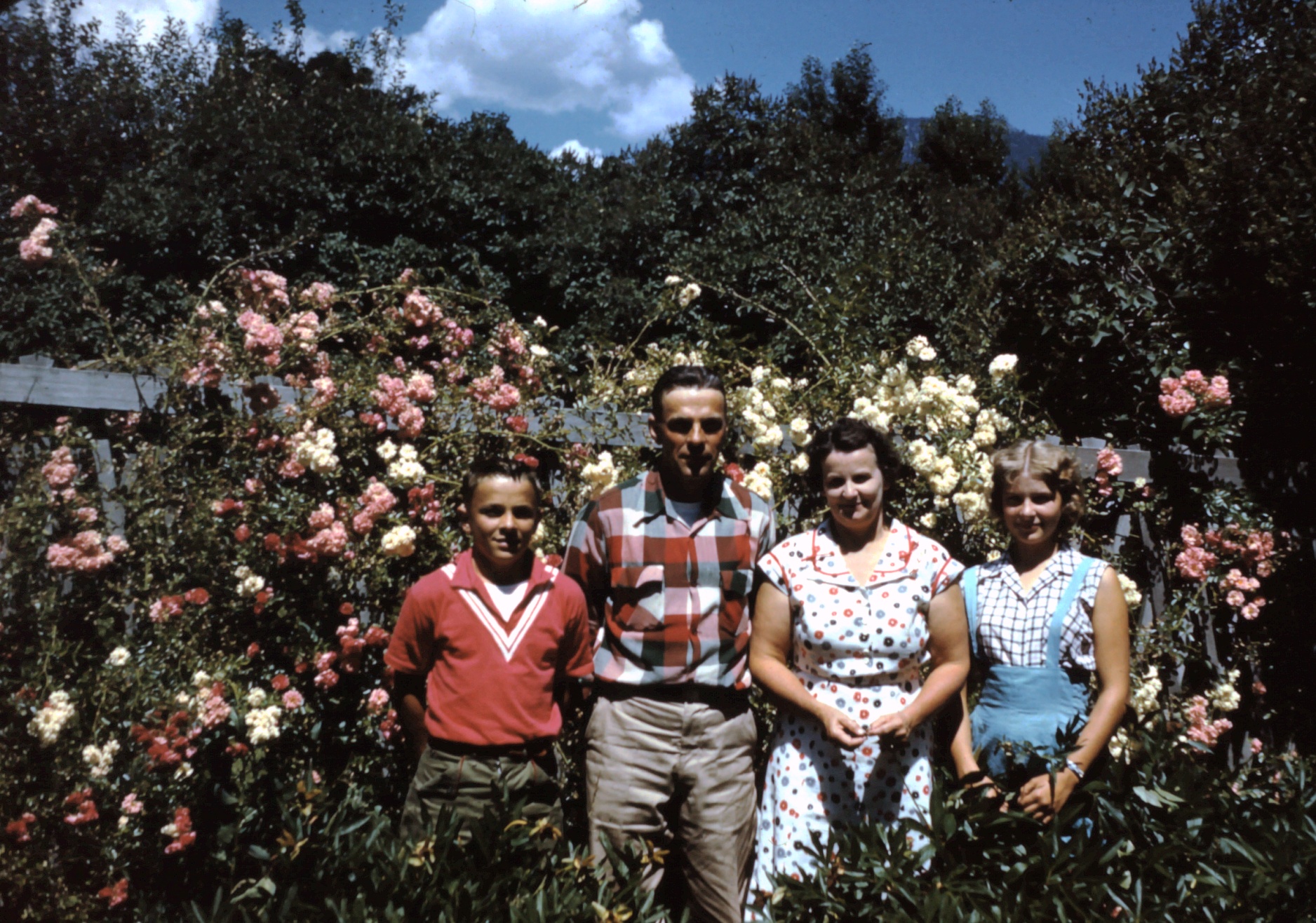 Quality family time cleaning geese
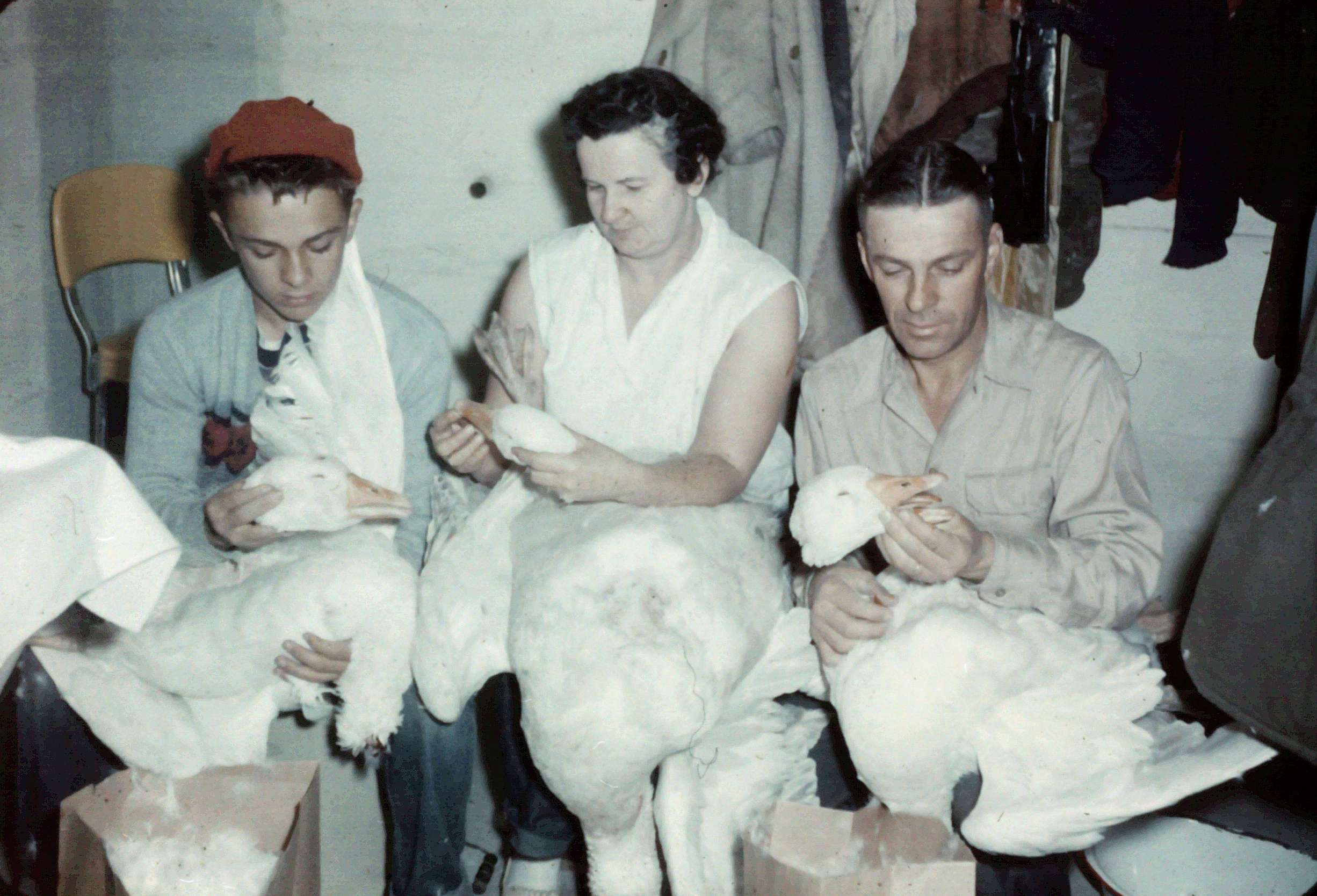 Jake & Elsie milking the cow
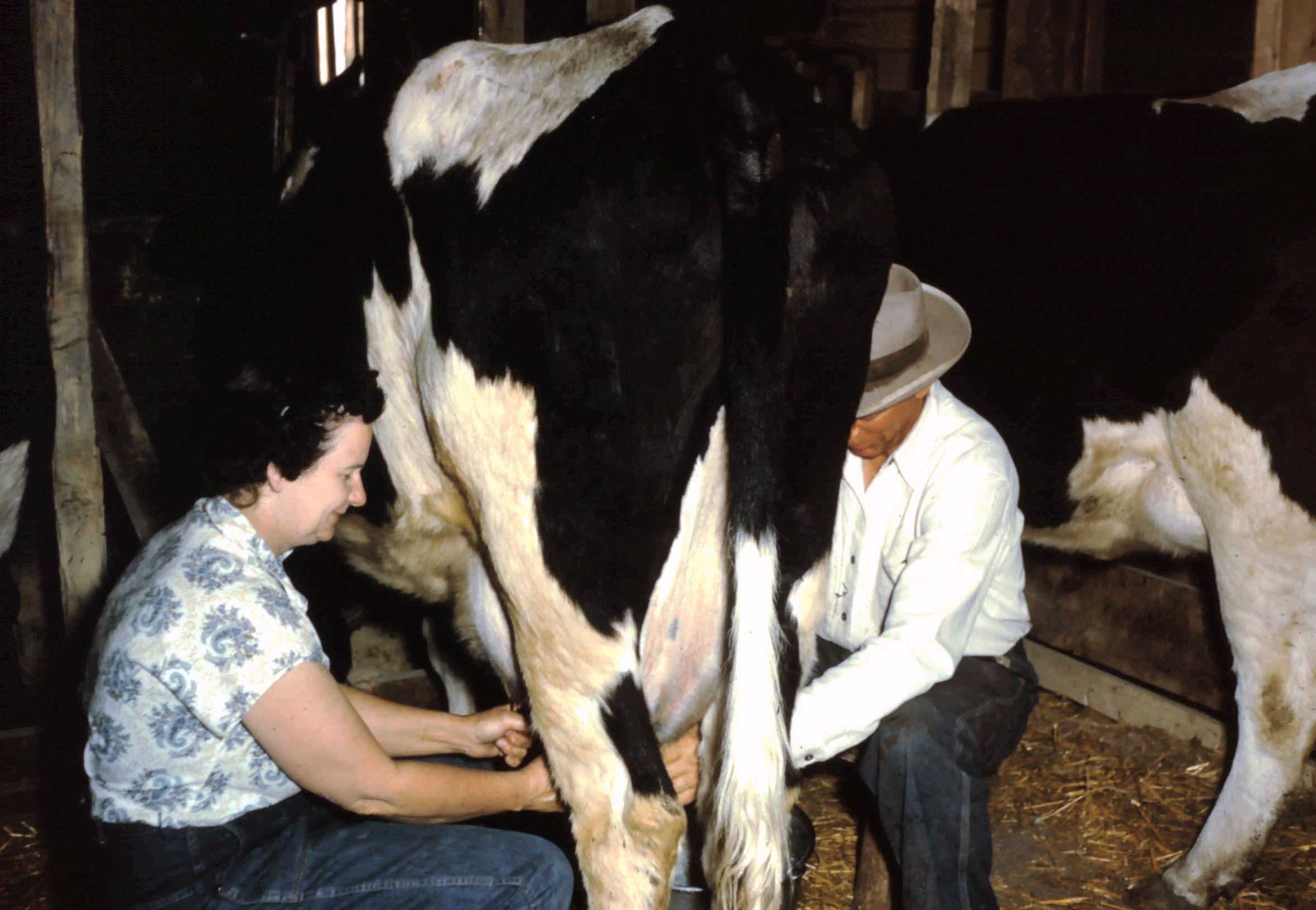 Elsie always loved birds
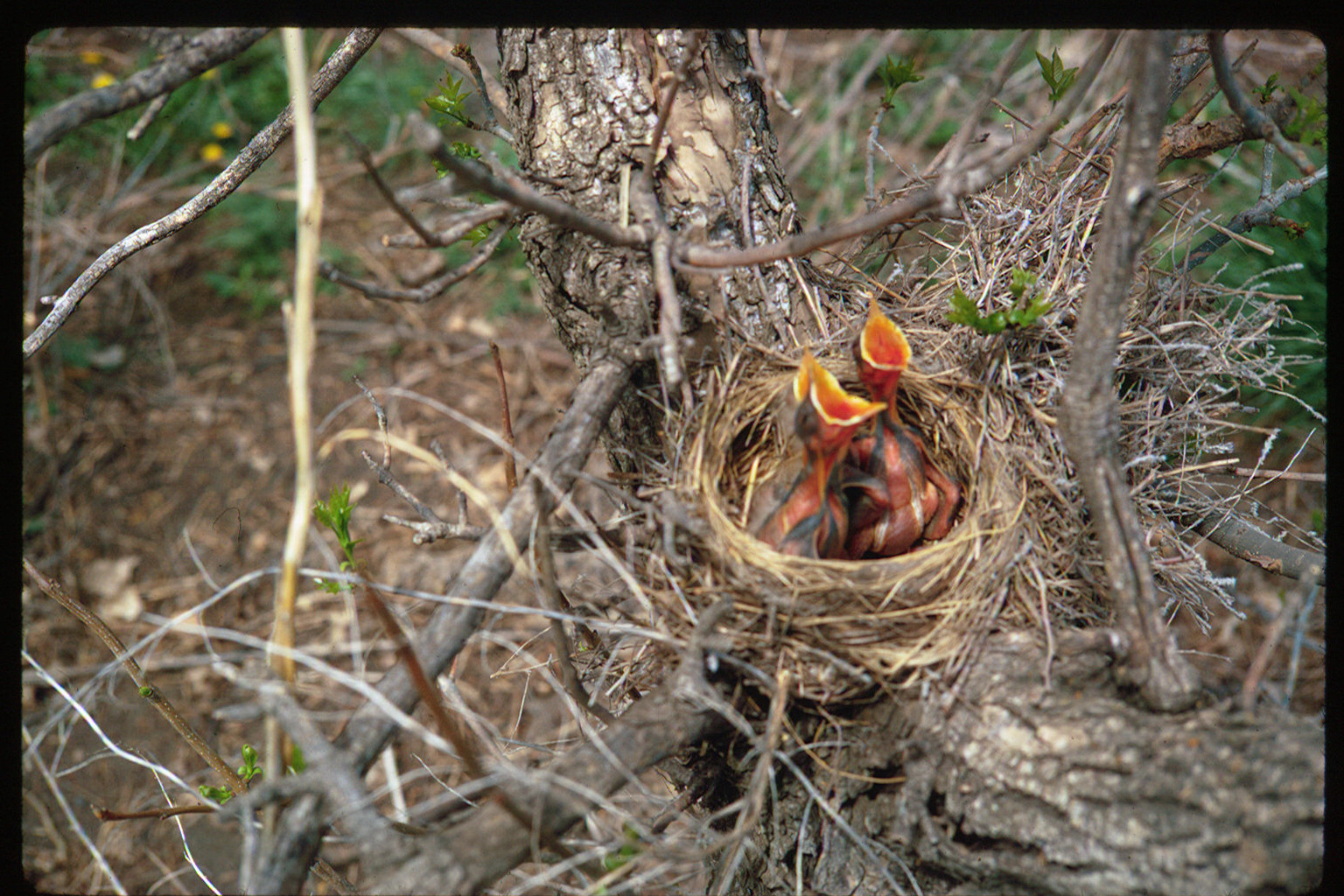 Teaching Sunday School
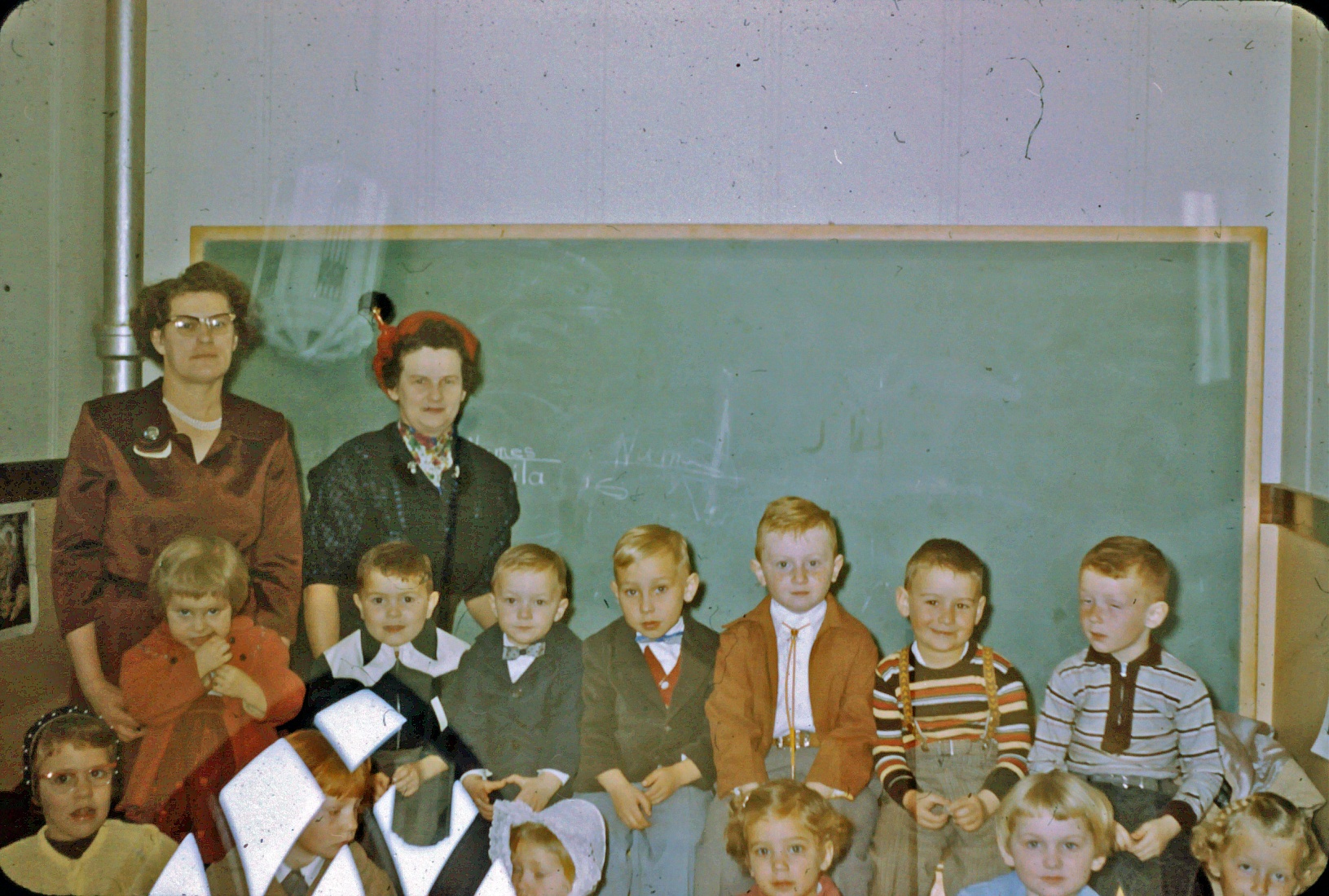 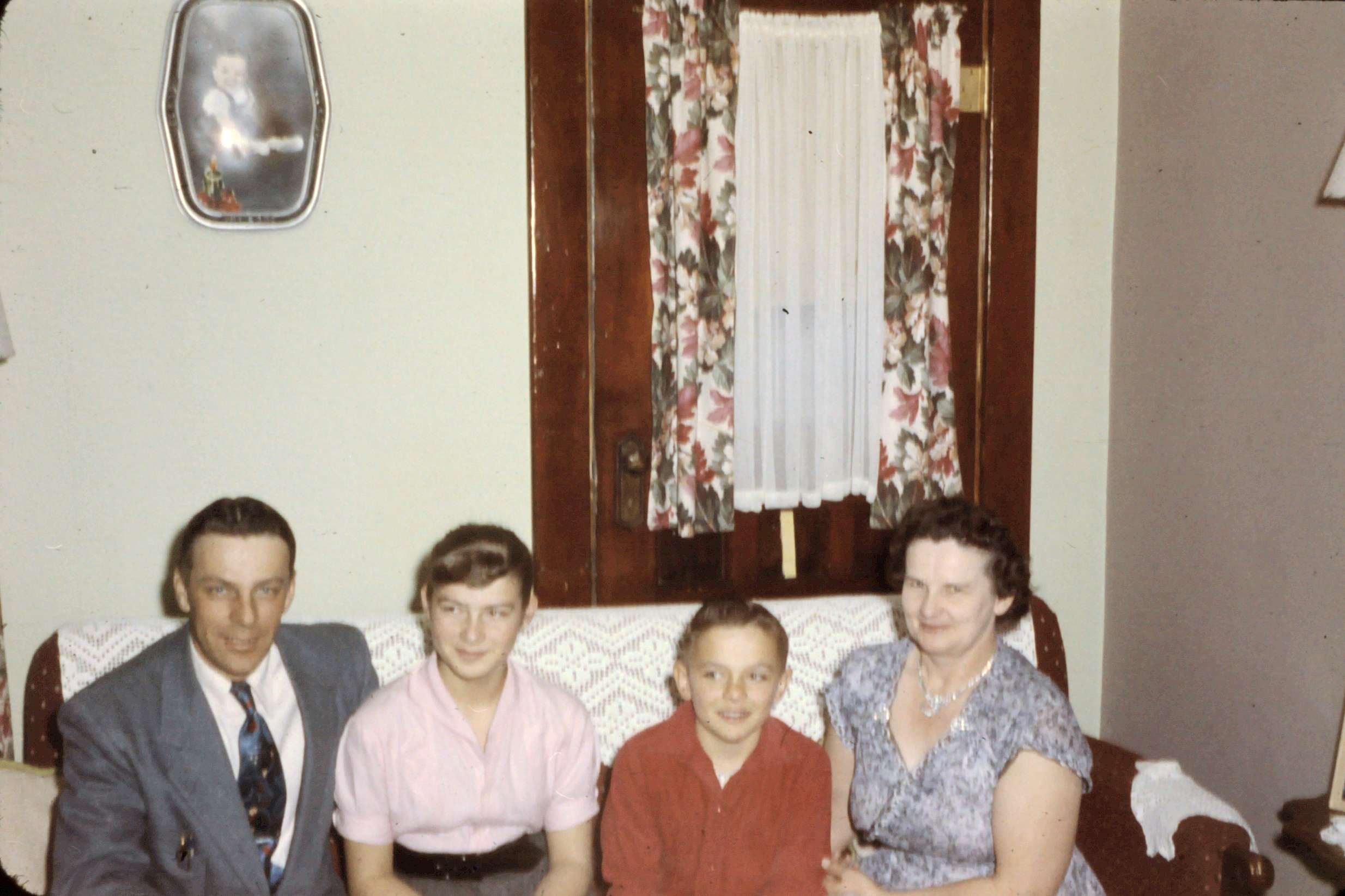 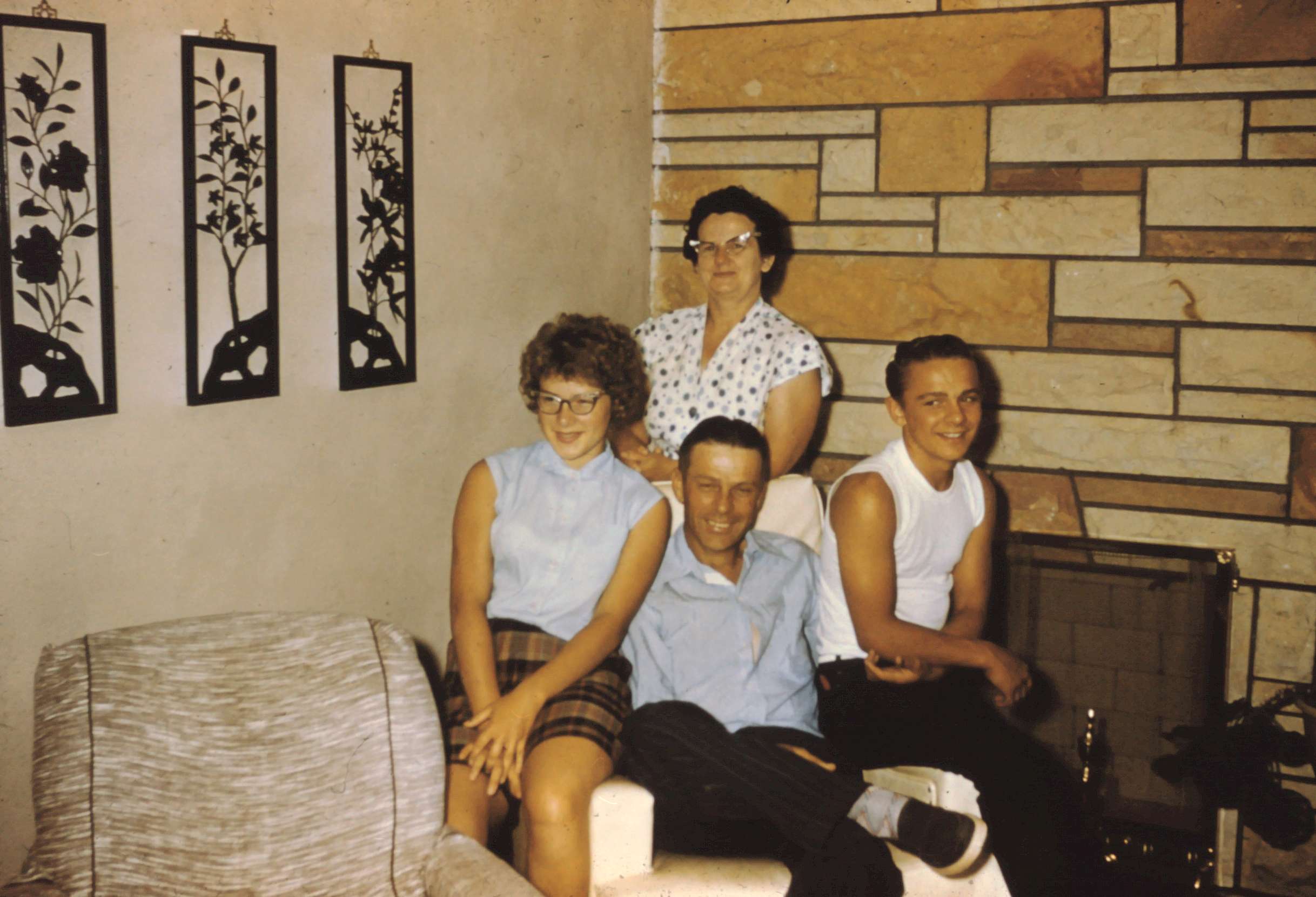 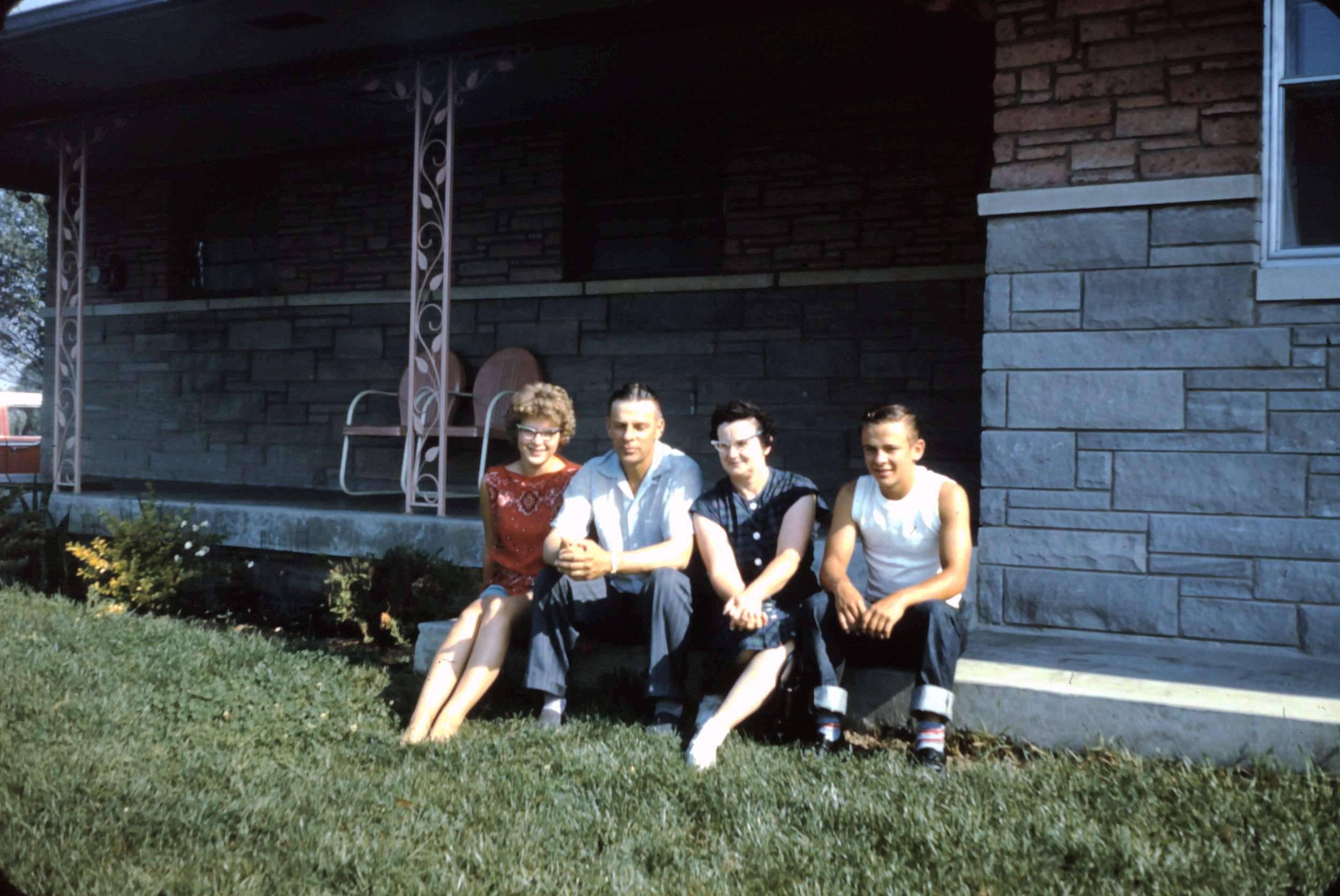 The Schlafmann family with Grandma Nelson
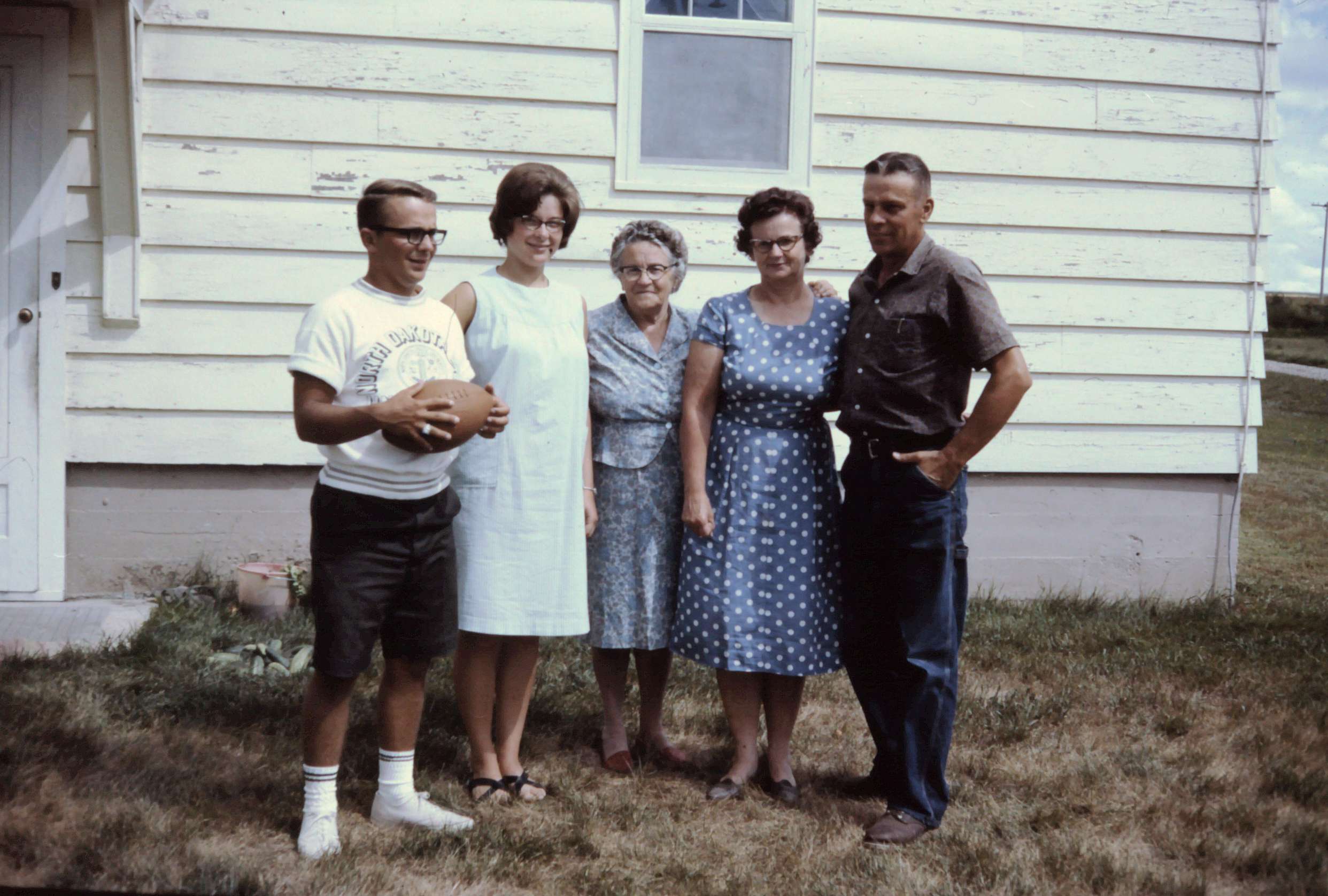 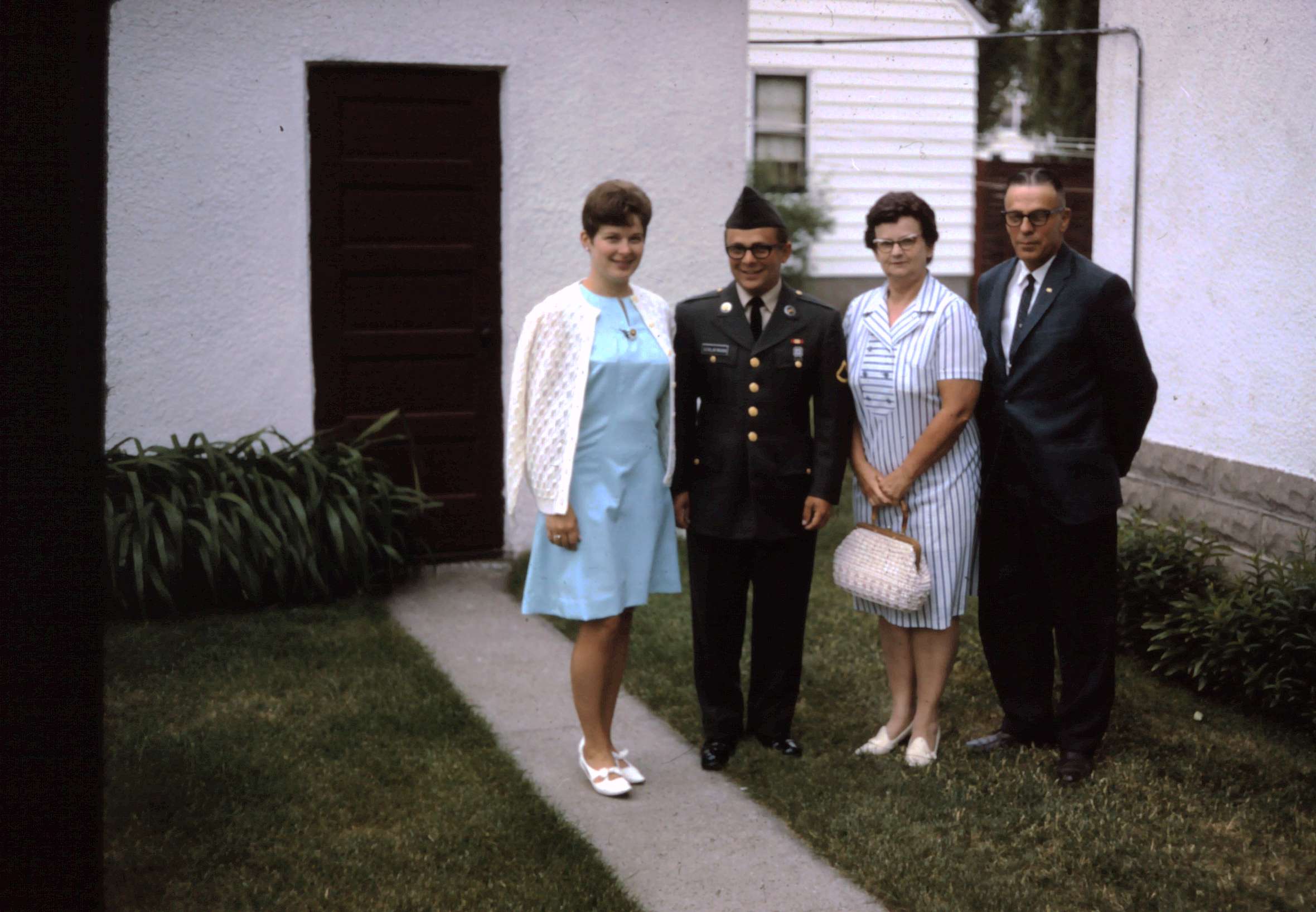 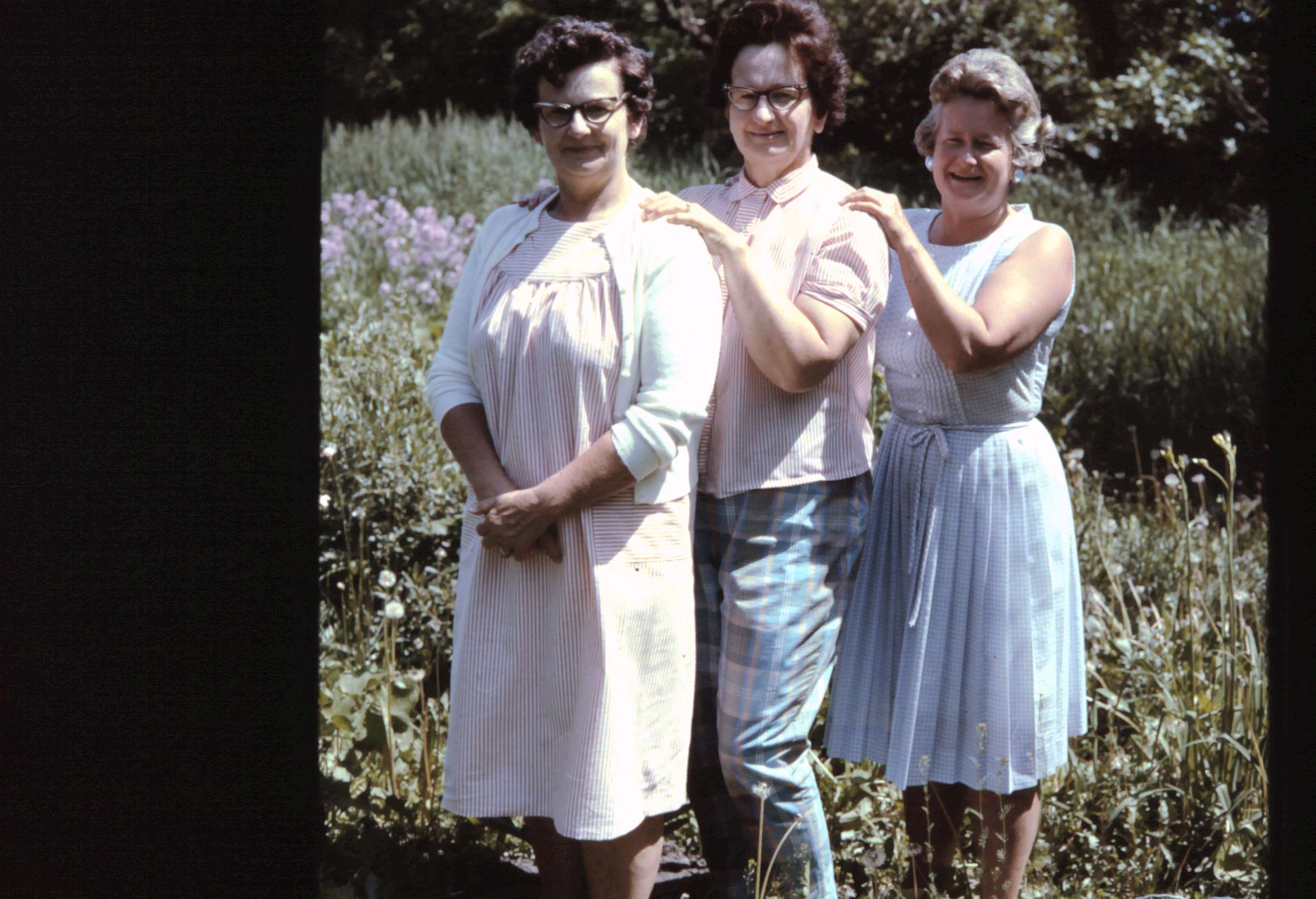 Three Nelson sisters
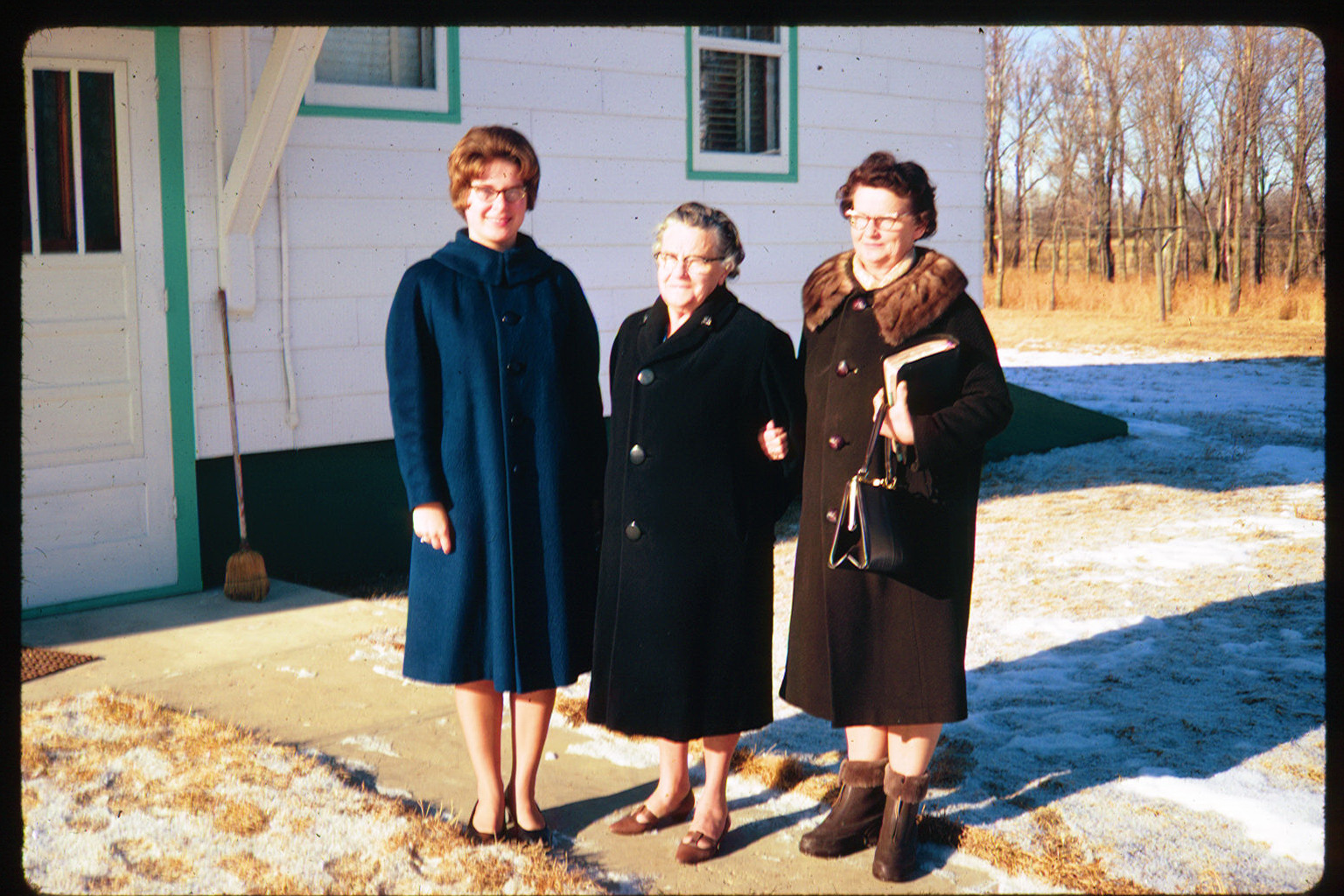 Three generations – Sharon, grandma Nelson, Elsie
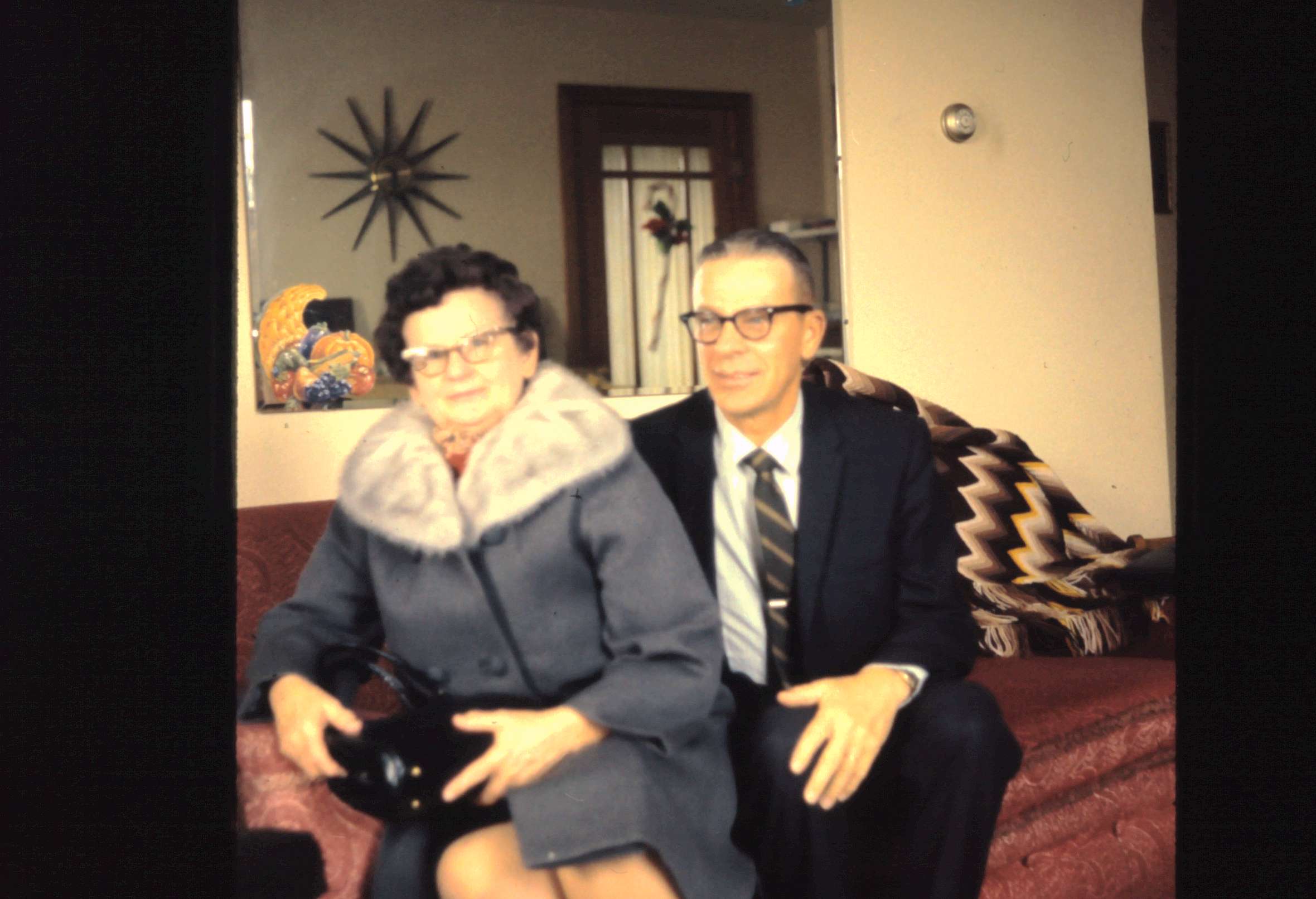 Strawberry picking with Mark & Jenny
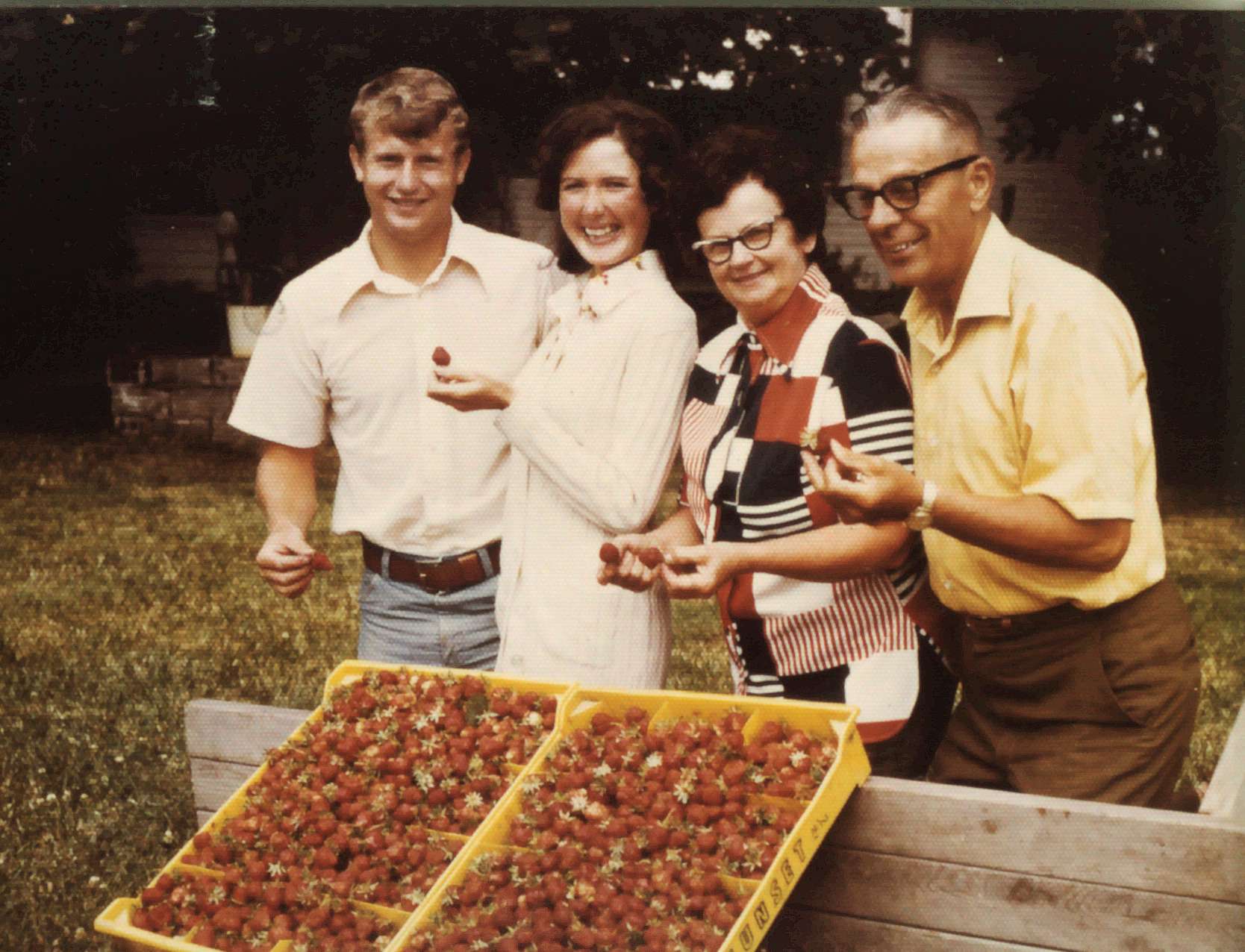 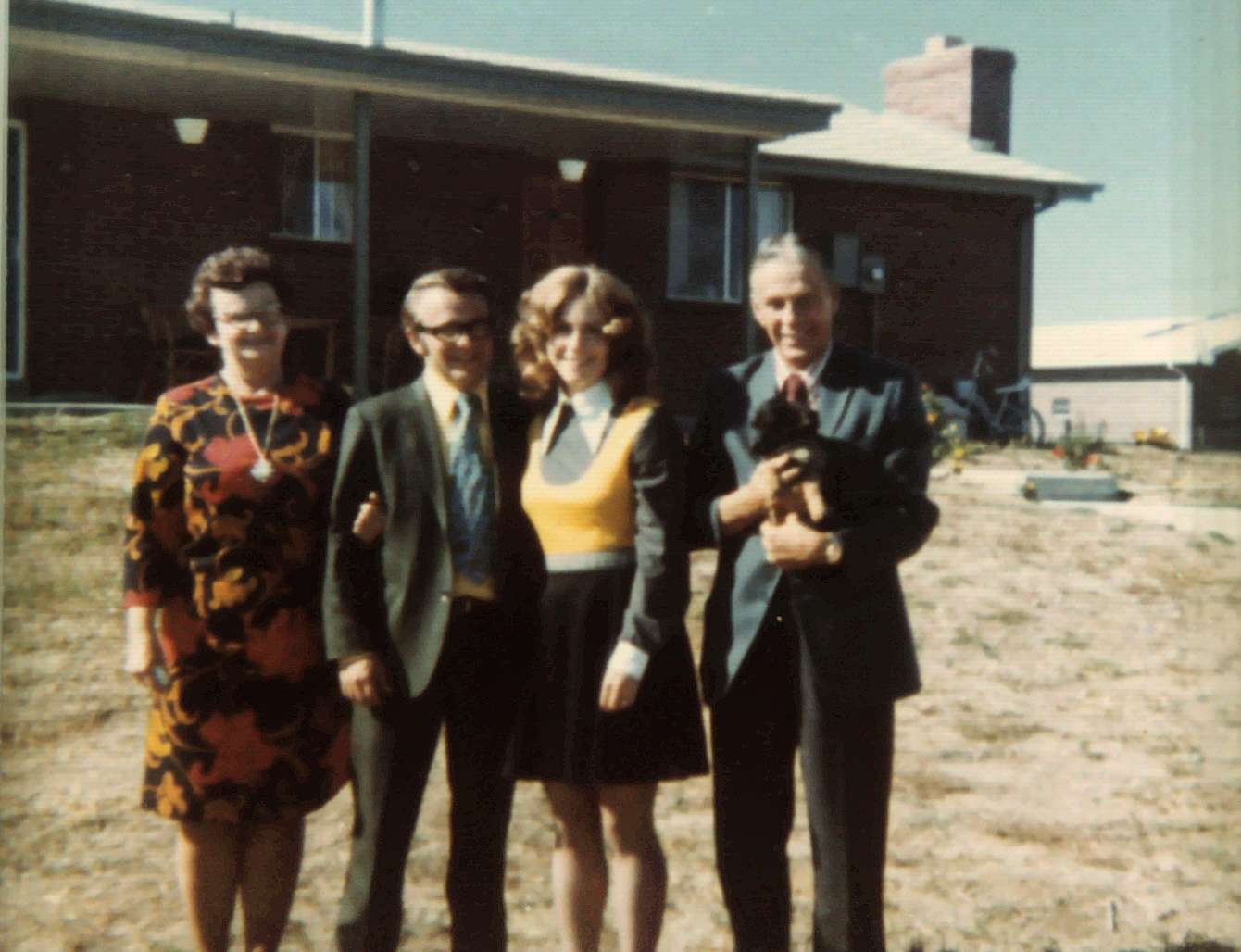 Elsie, Jarvis, Marilyn, Jake
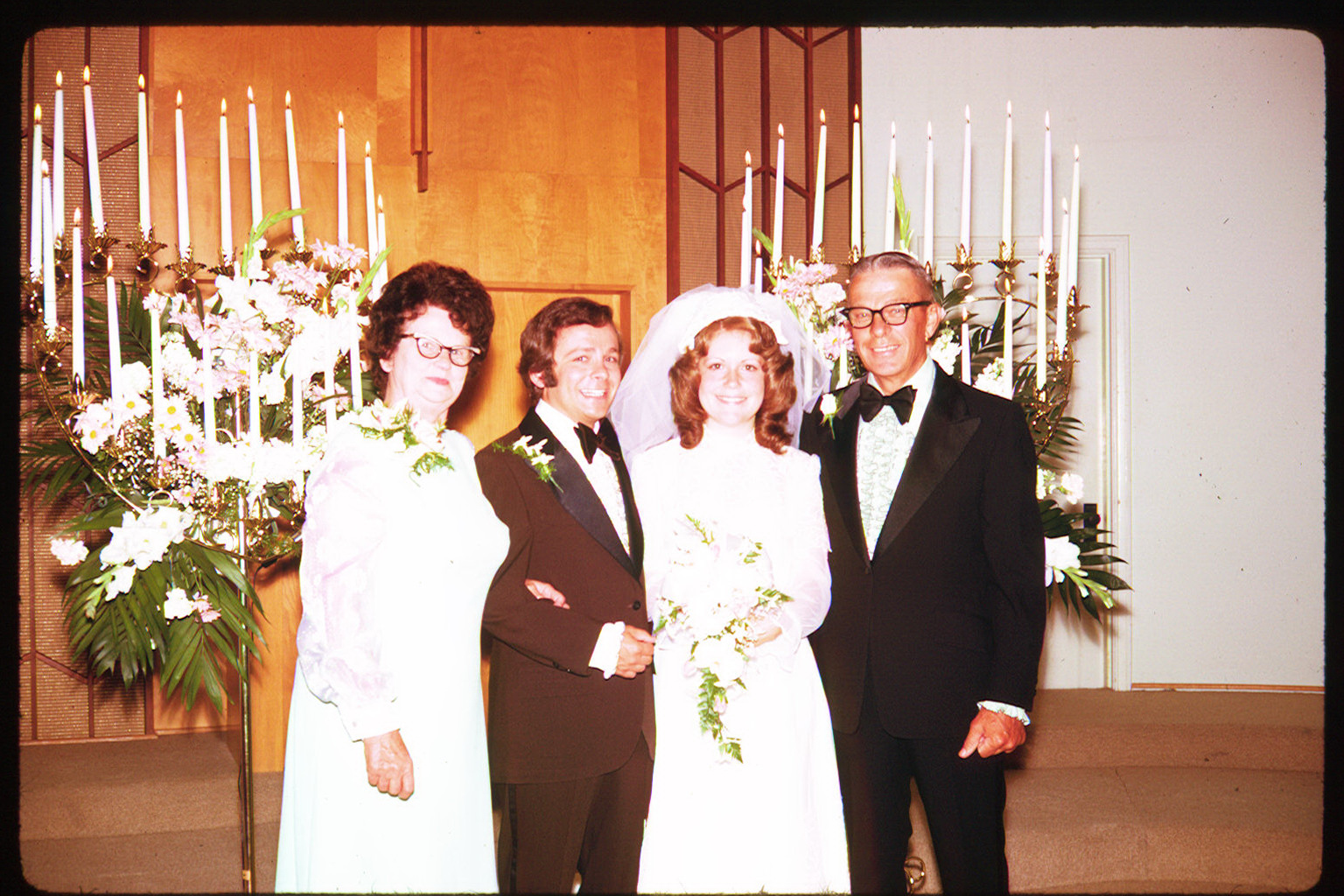 Jake & Elsie at Jarvis & Marilyn’s wedding
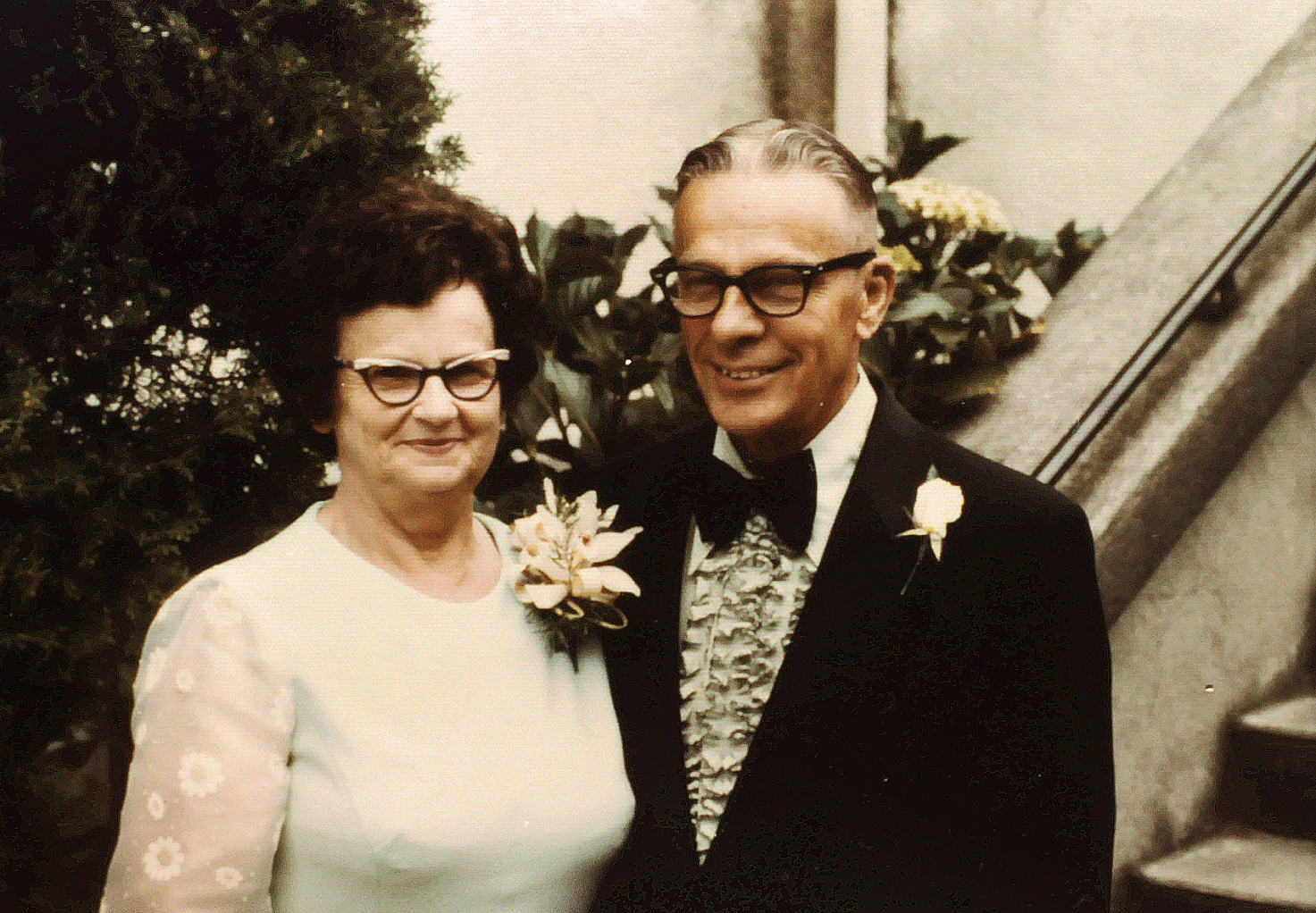 Elsie, Joyce, Sharon, Todd, Jake
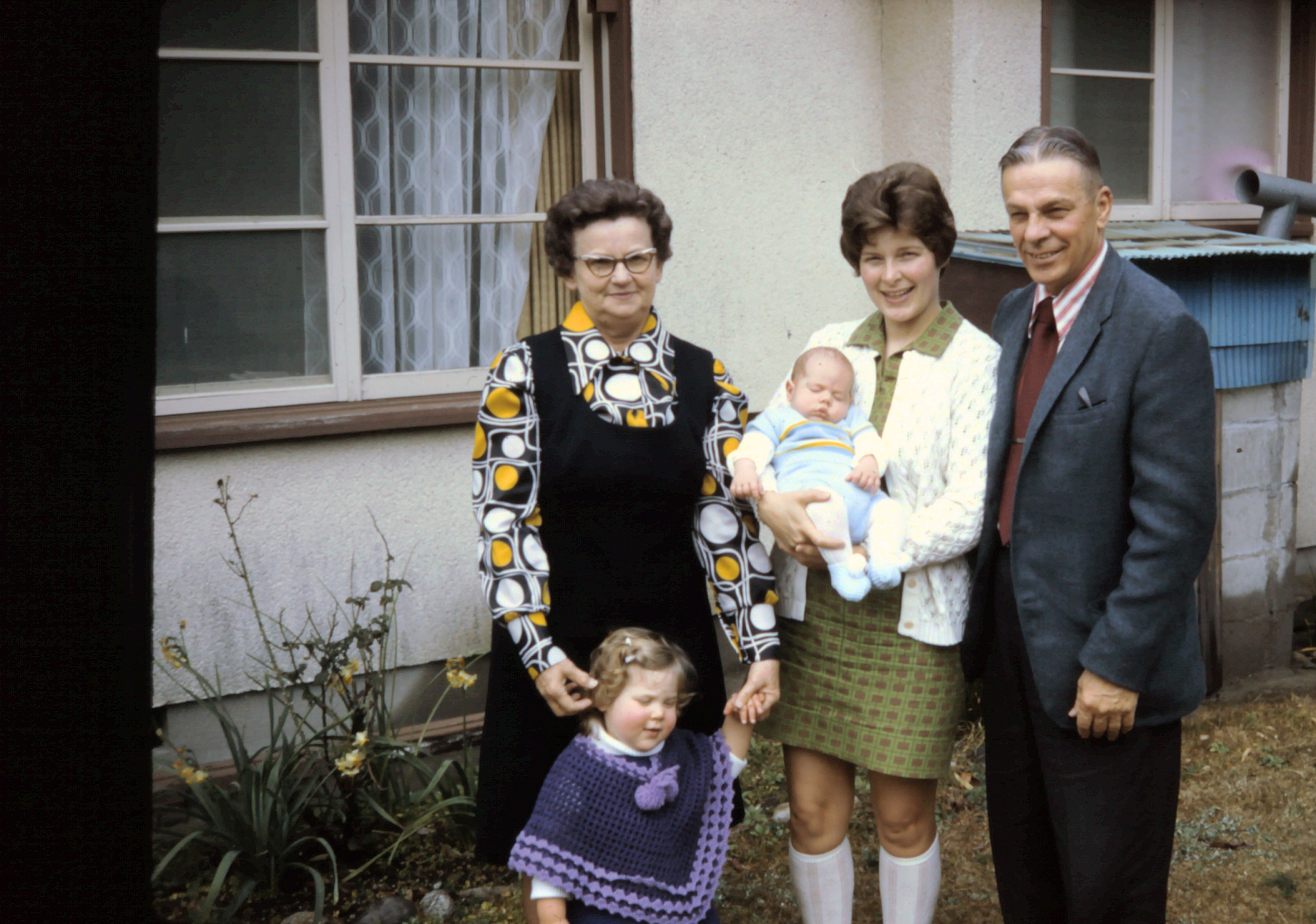 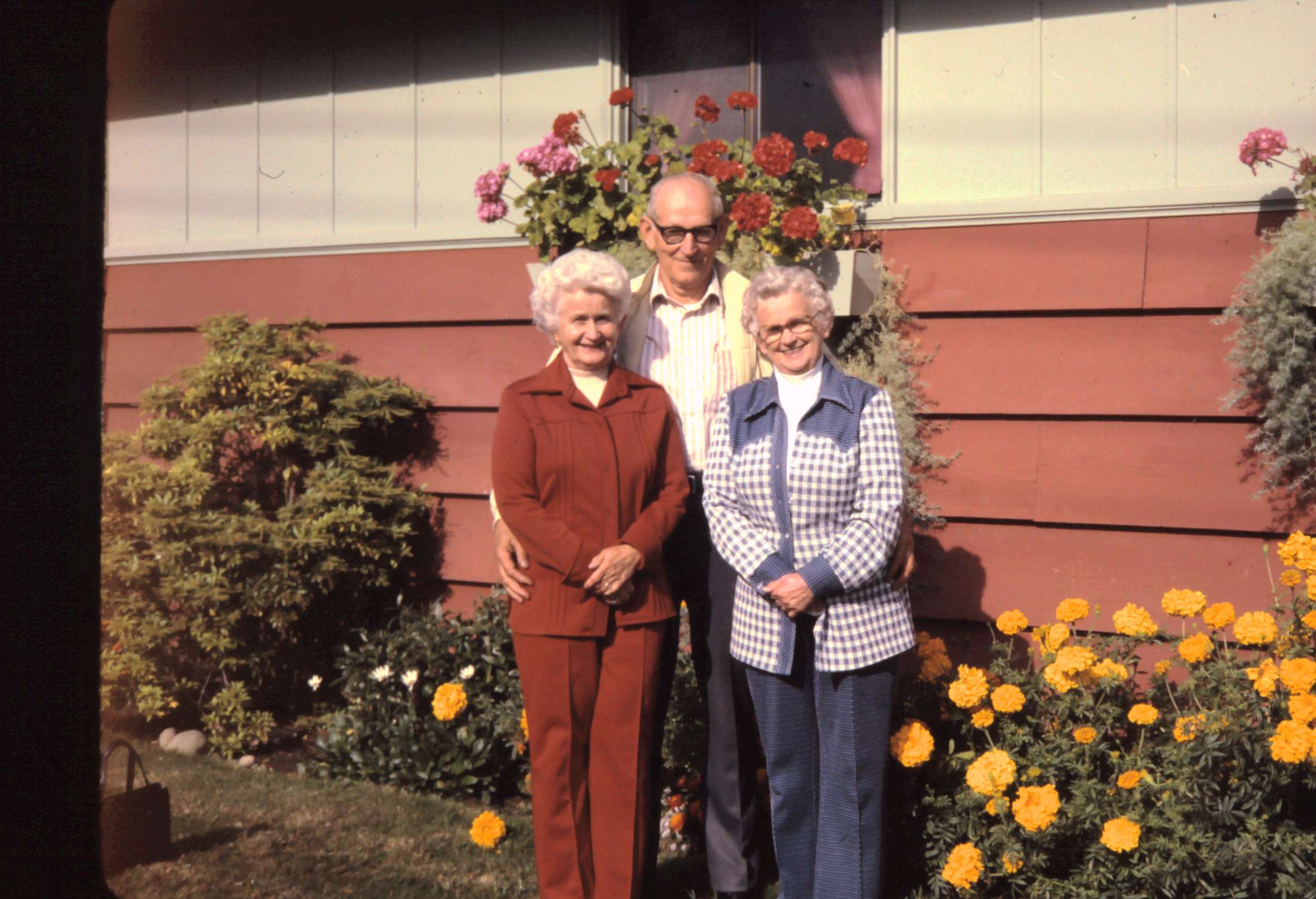 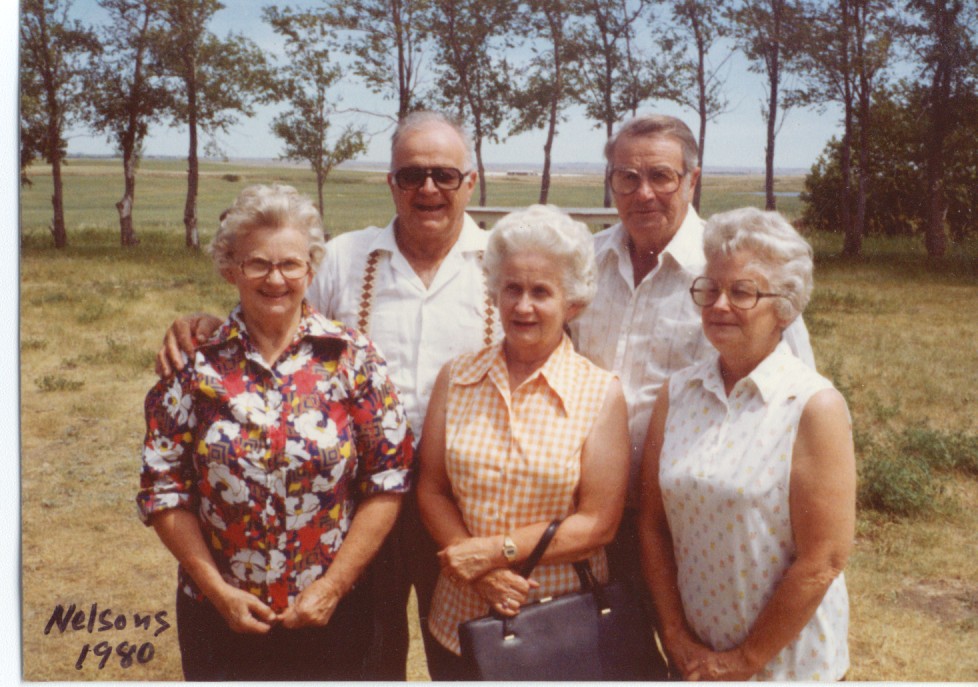 Jake & Elsie in Cameroon, West Africa with granddaughter Melody
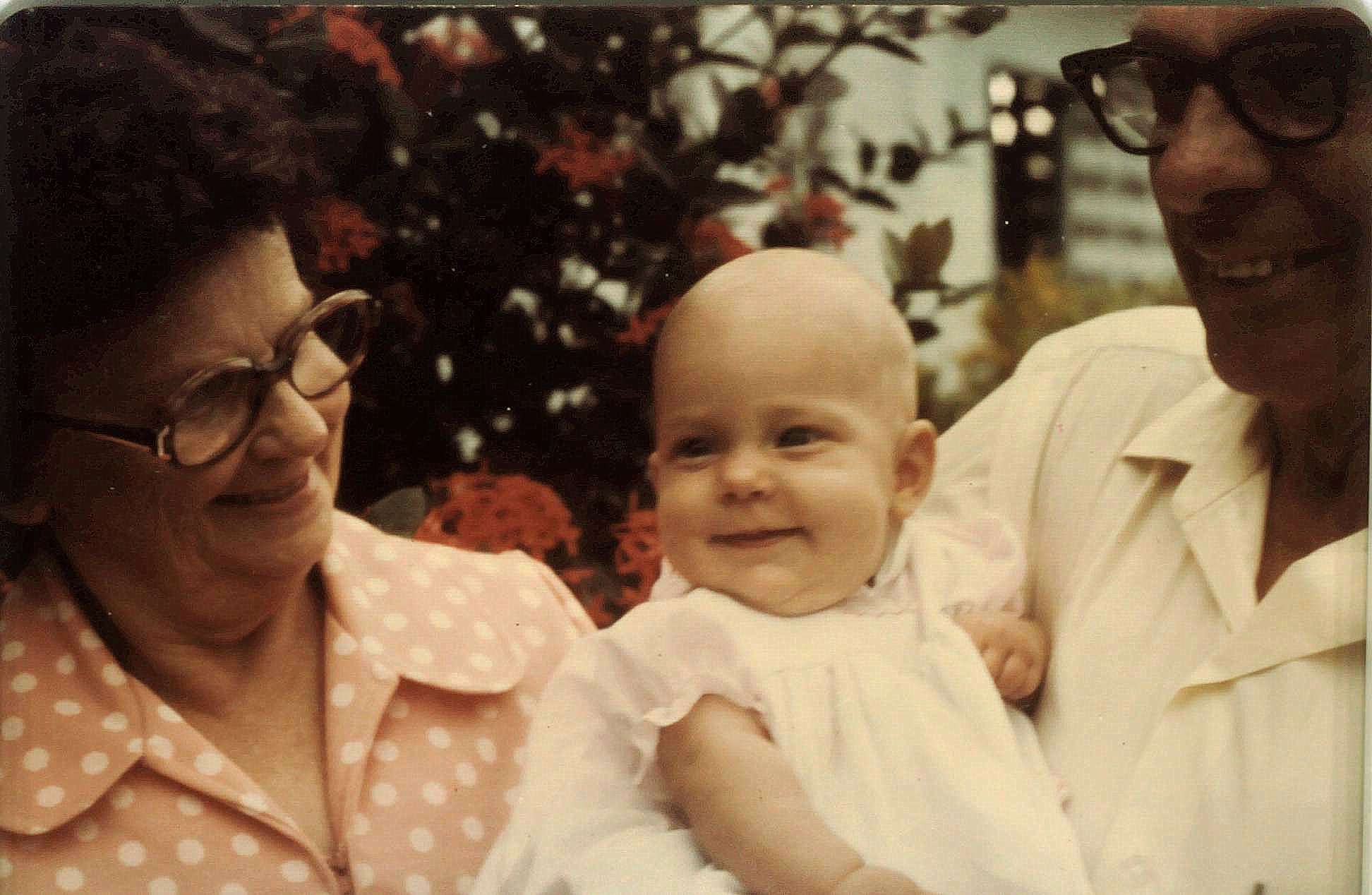 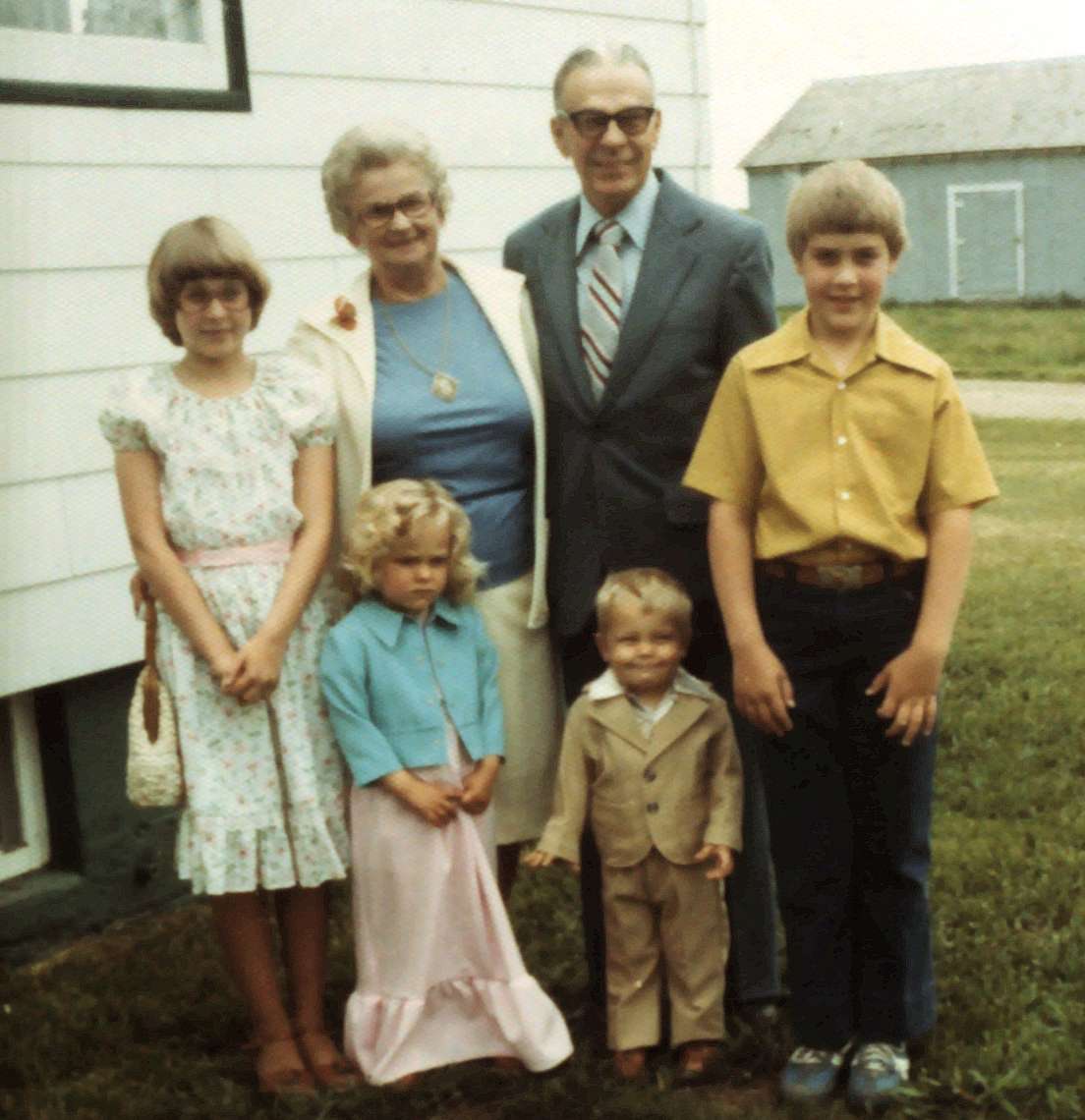 Jake & Elsie with the grandkids - 1980
Celebrating 40 years of marriage with the family
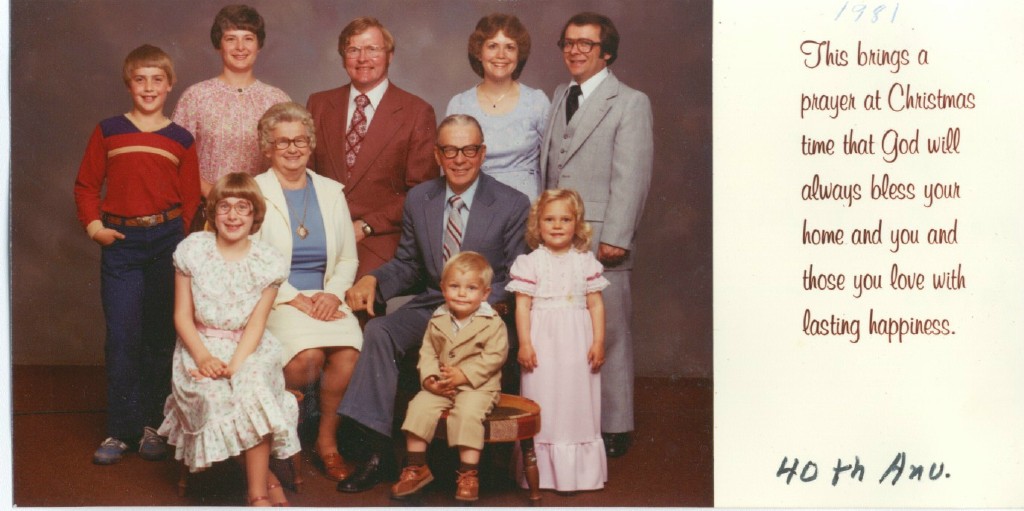 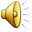 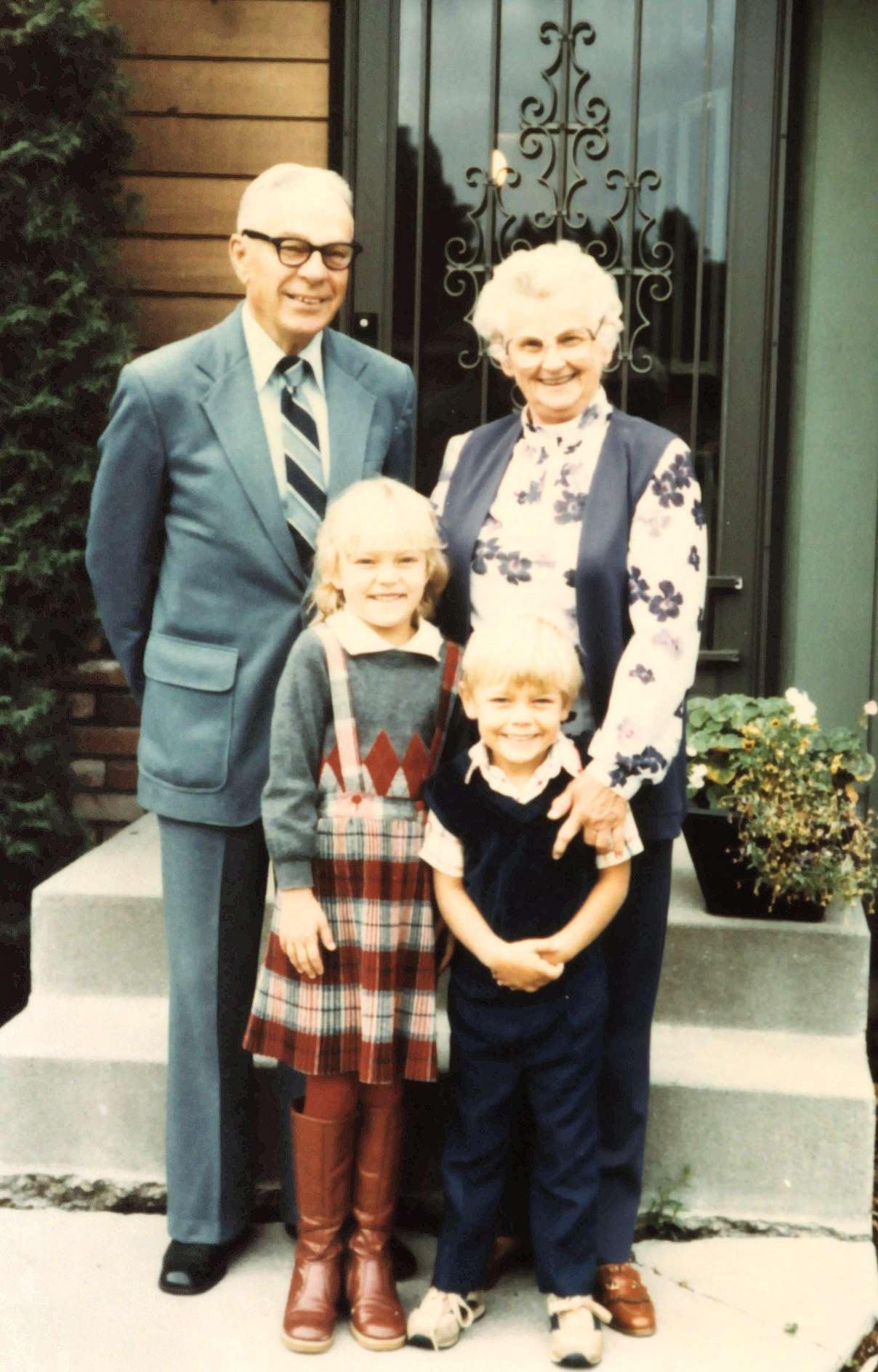 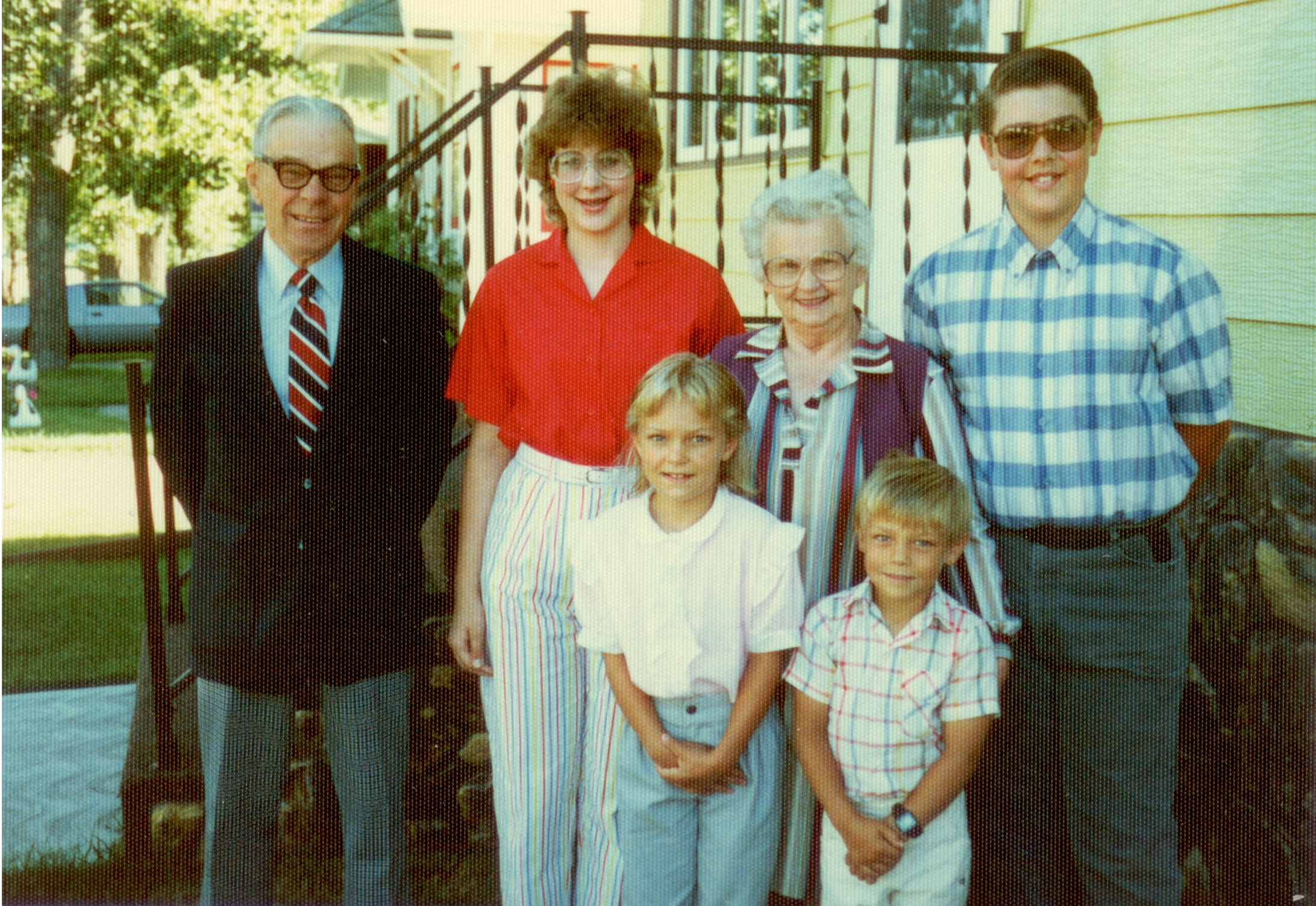 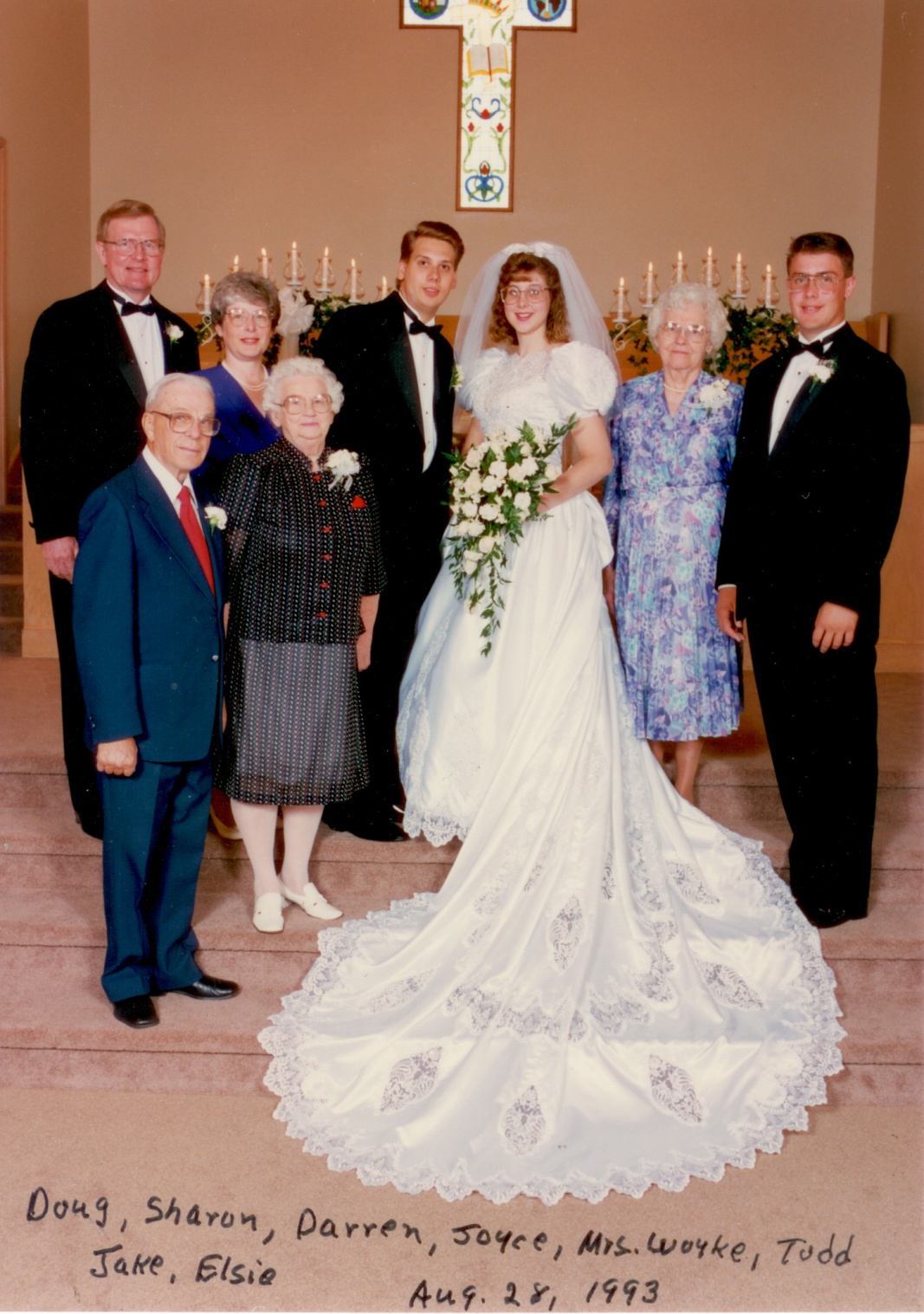 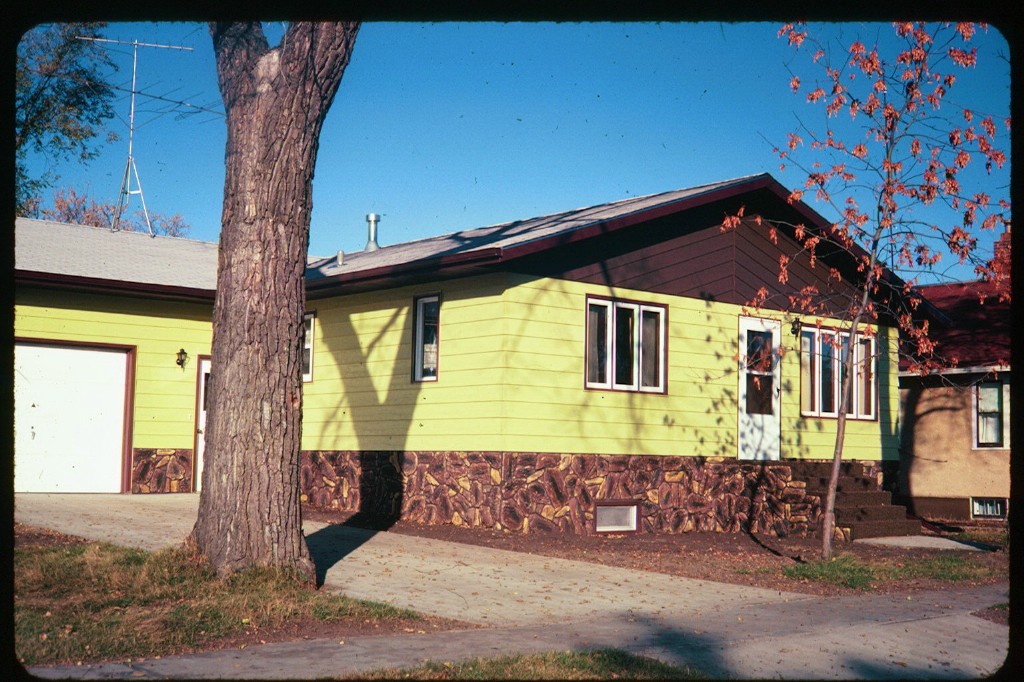 The house on Eggert St. Turtle Lake
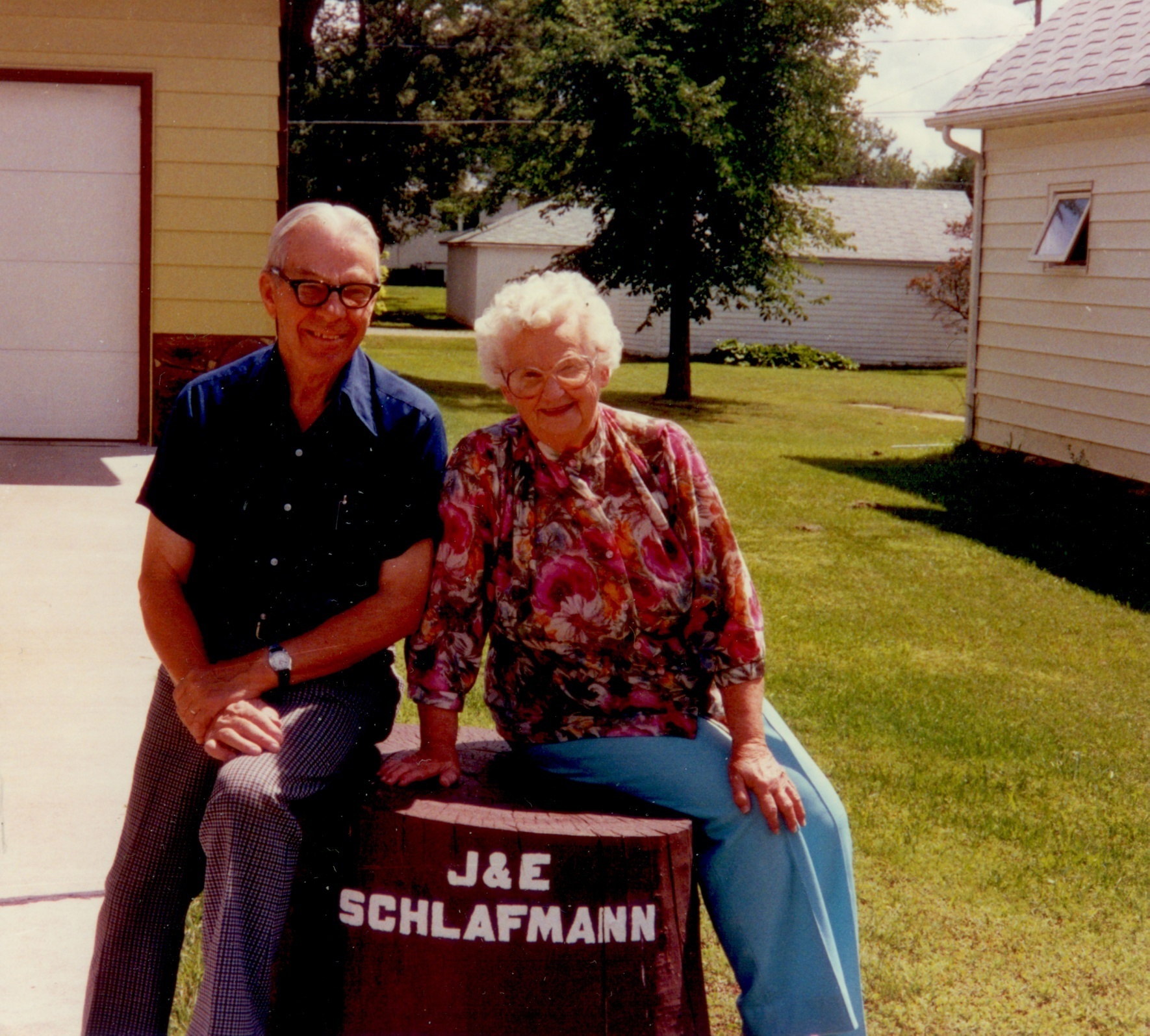 Doug & Sharon, Jake & Elsie, Jarvis & Marilyn
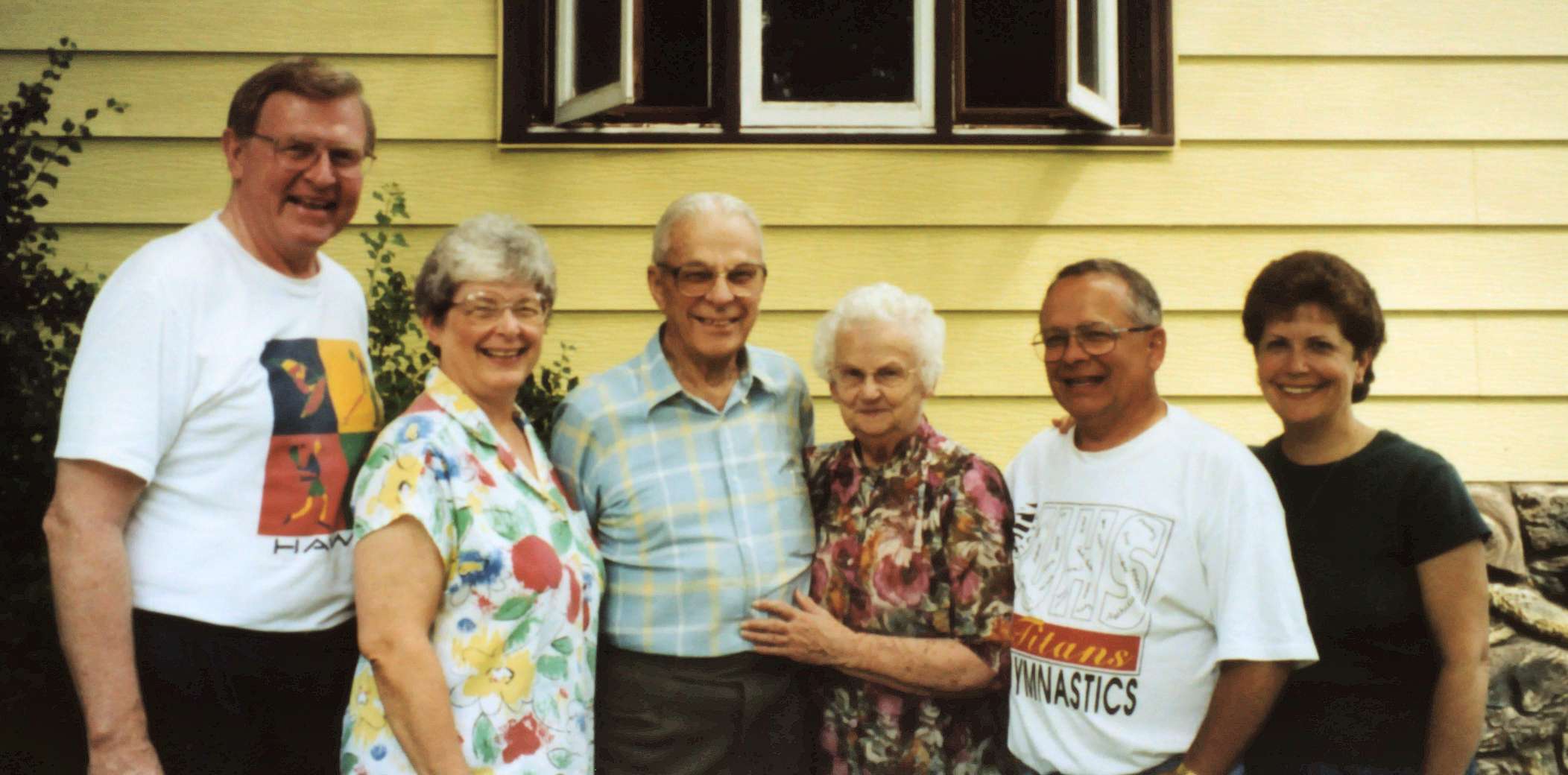 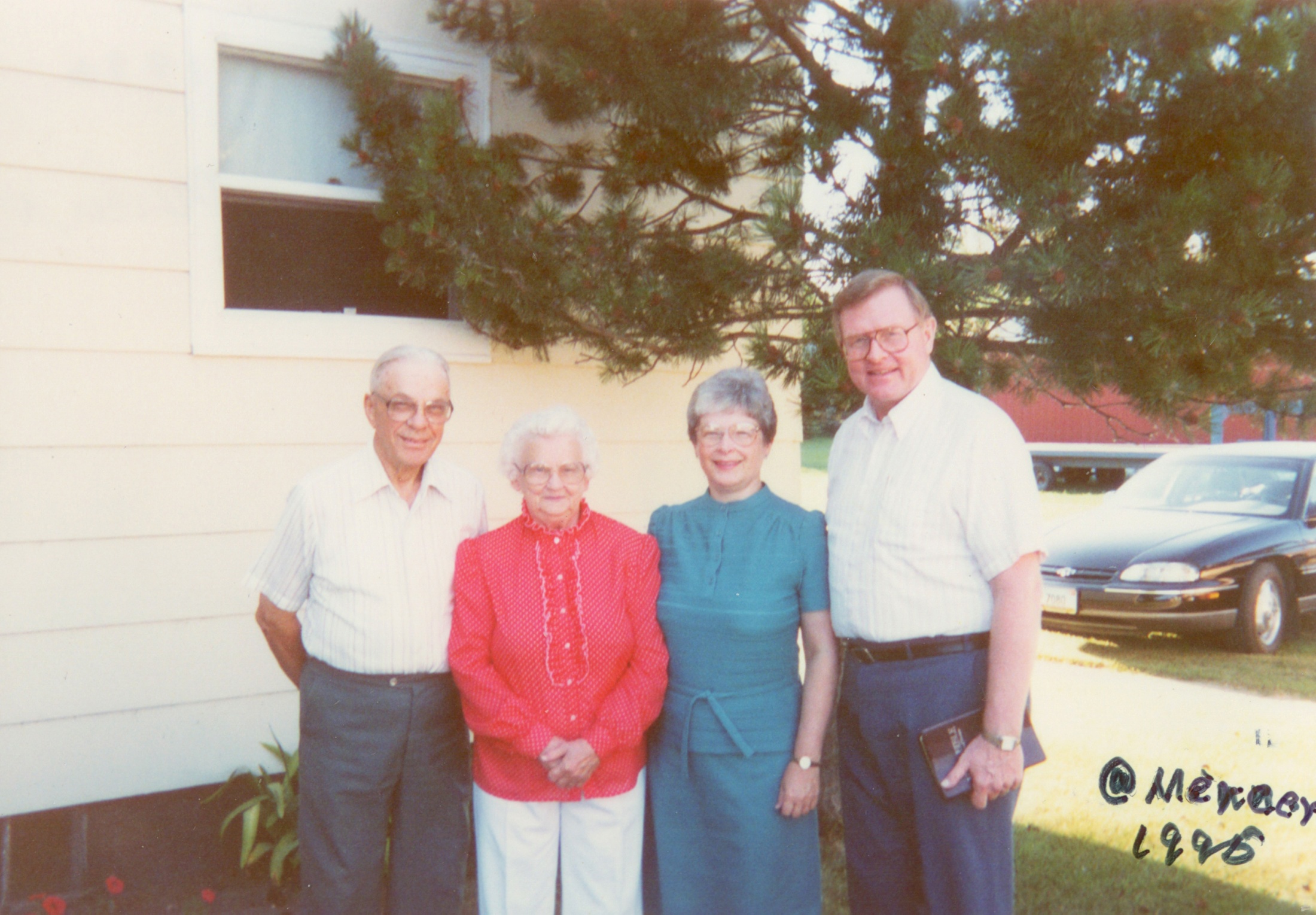 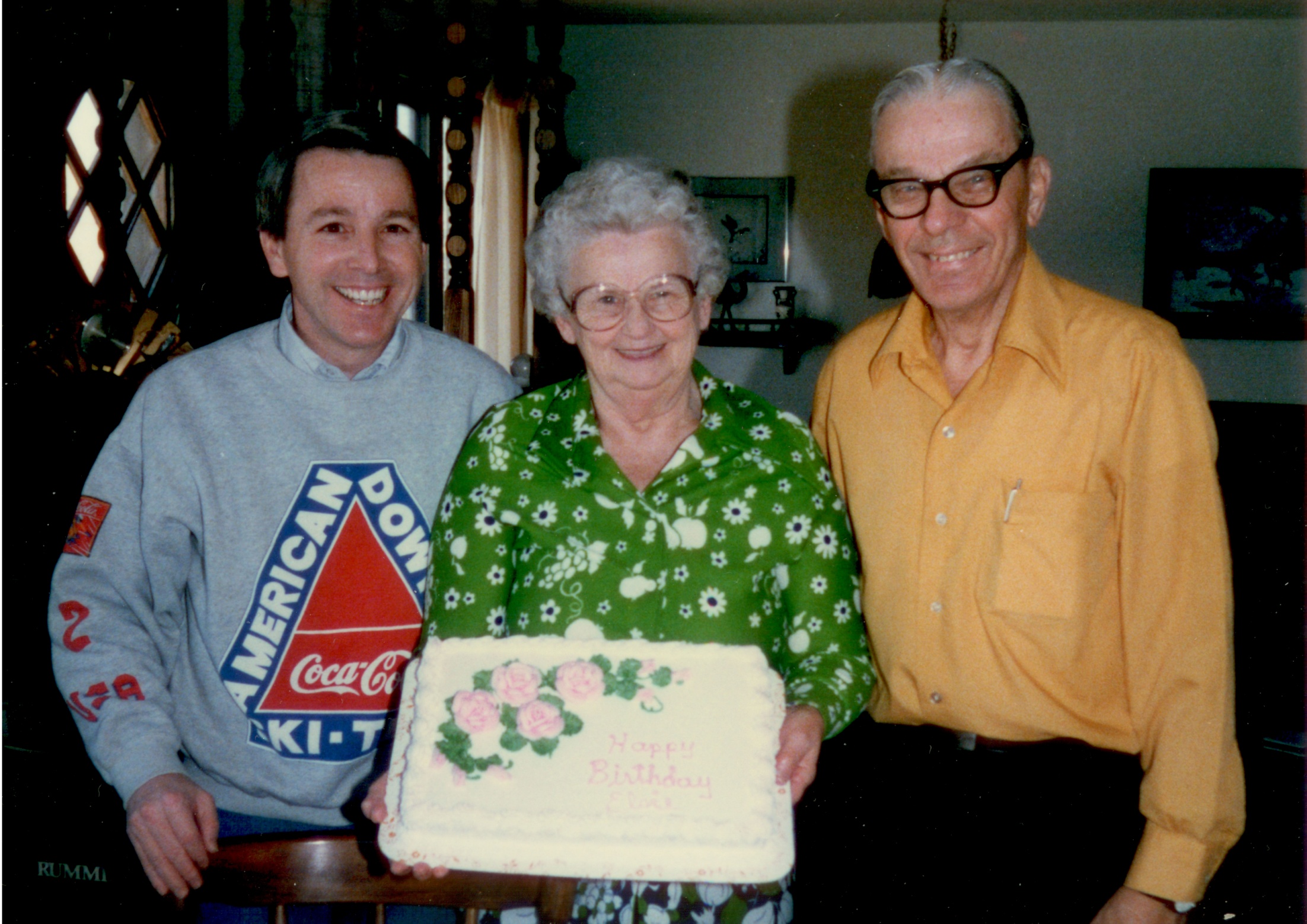 Jake & Elsie at the wedding of Melody & Eric Swanson
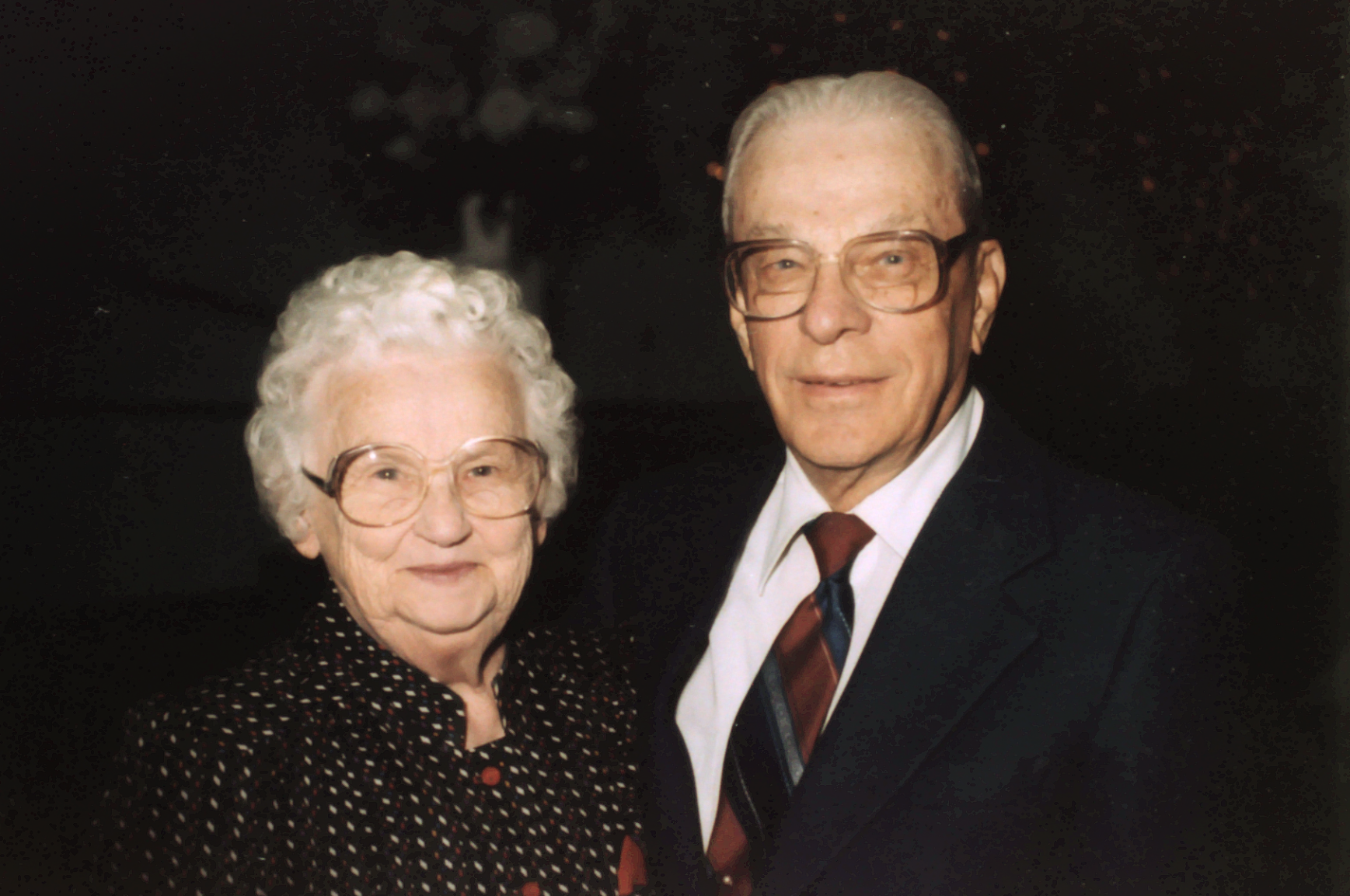 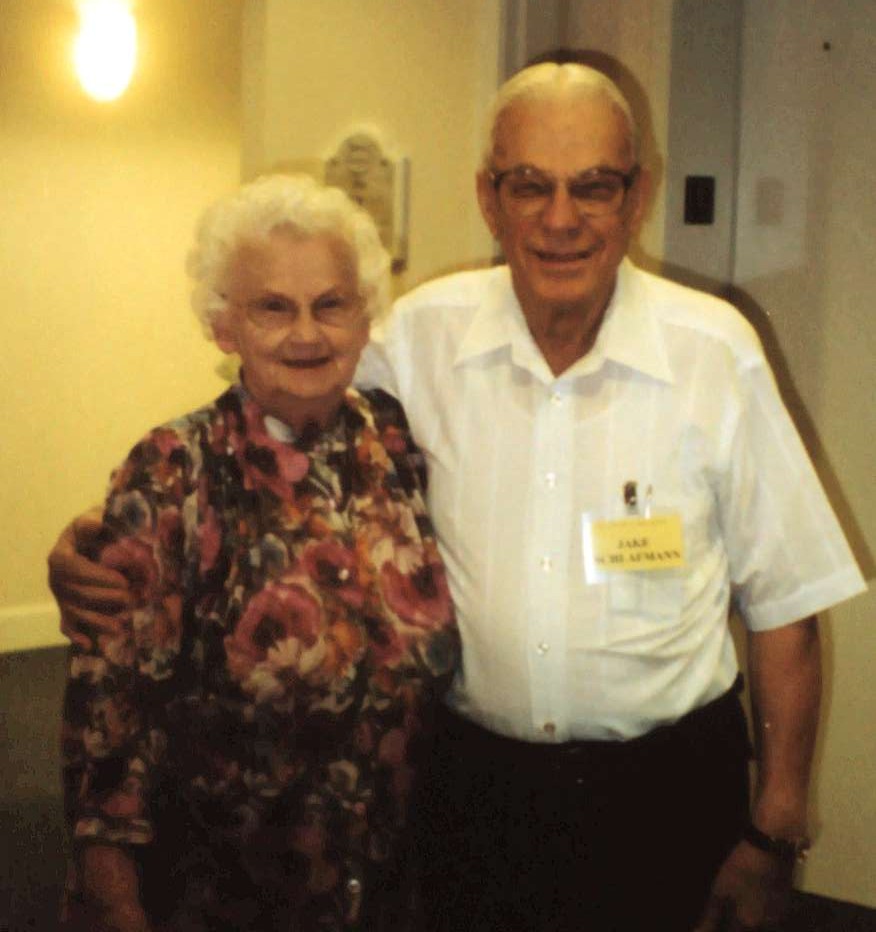 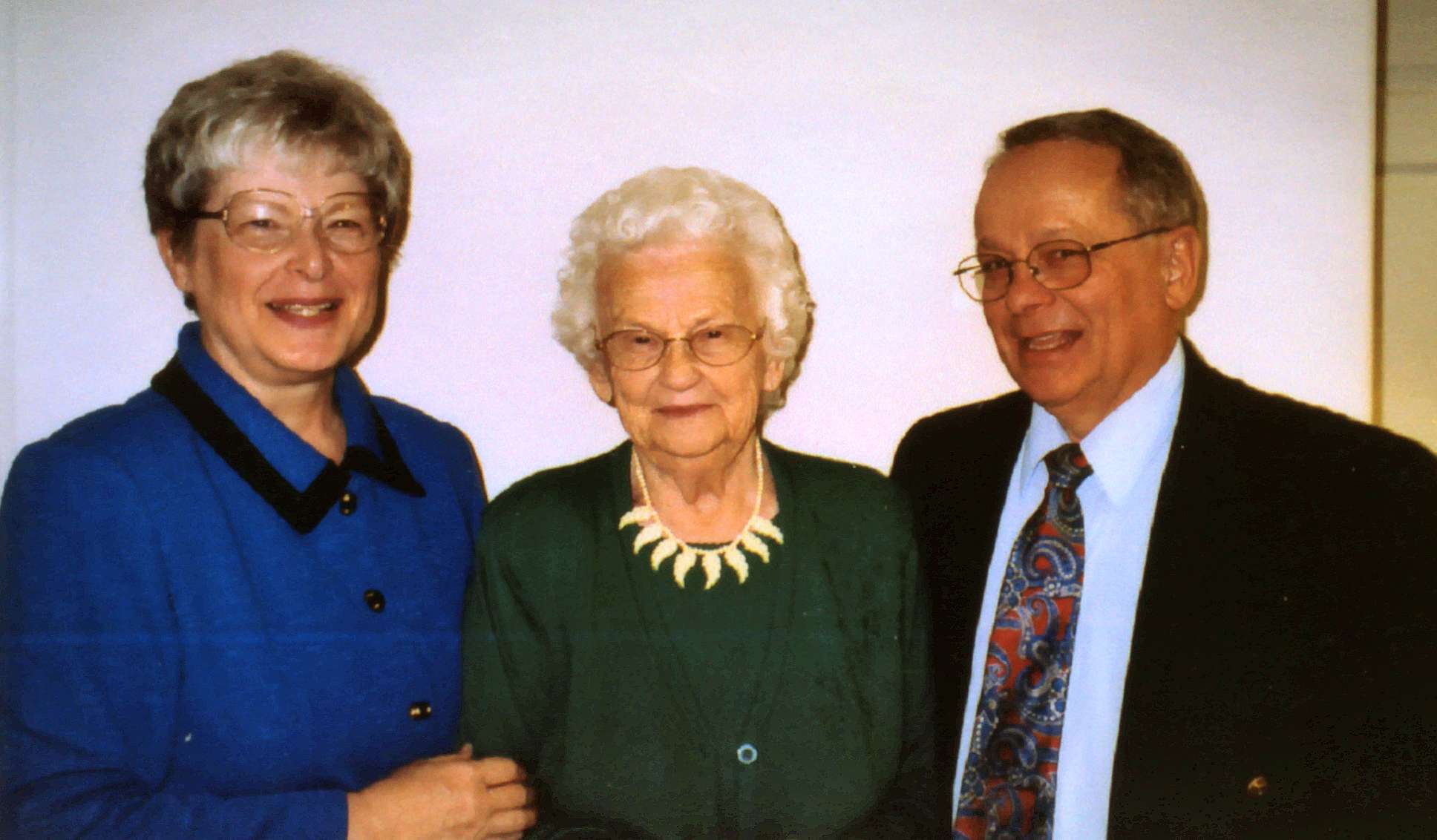 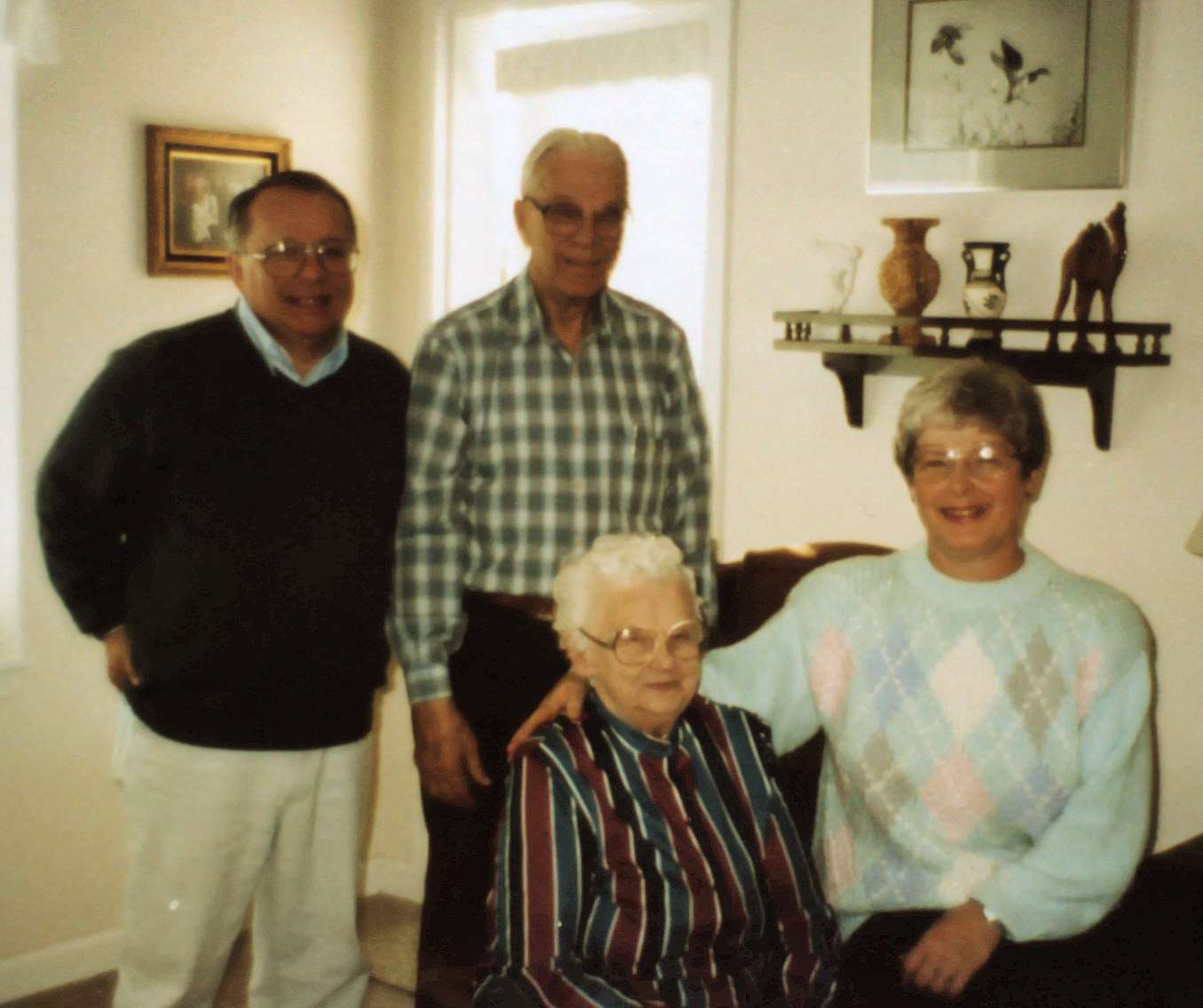 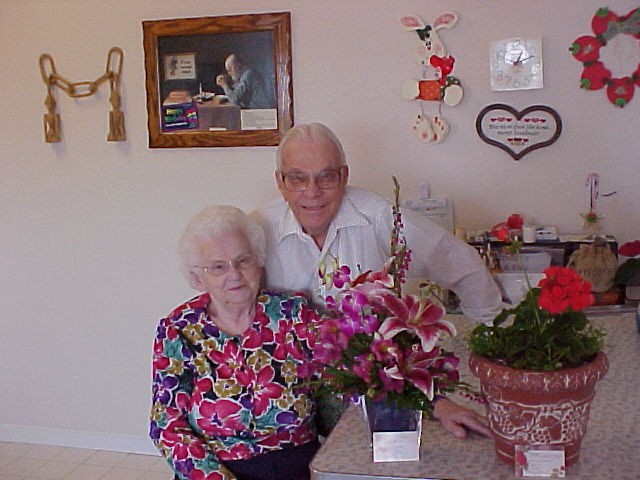 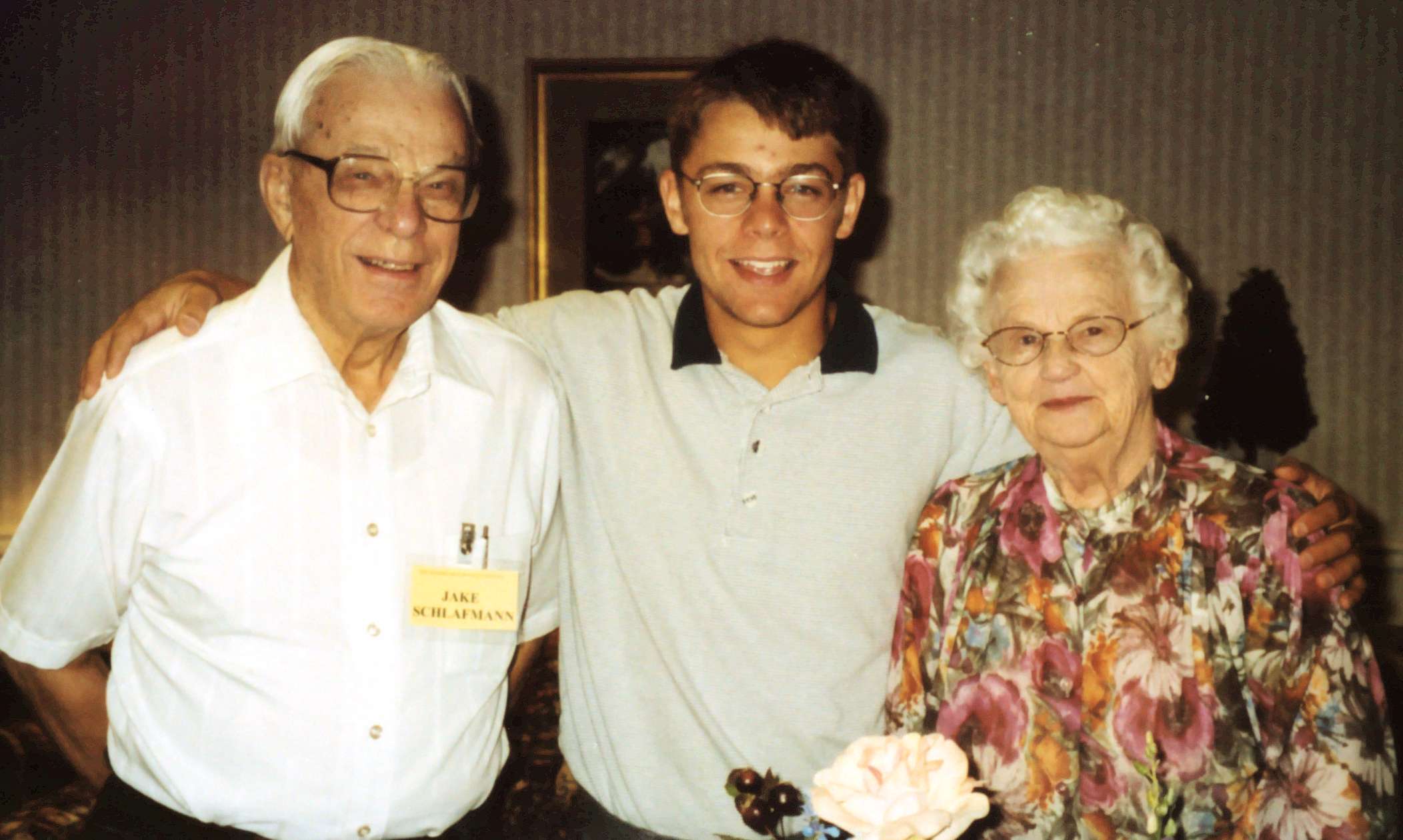 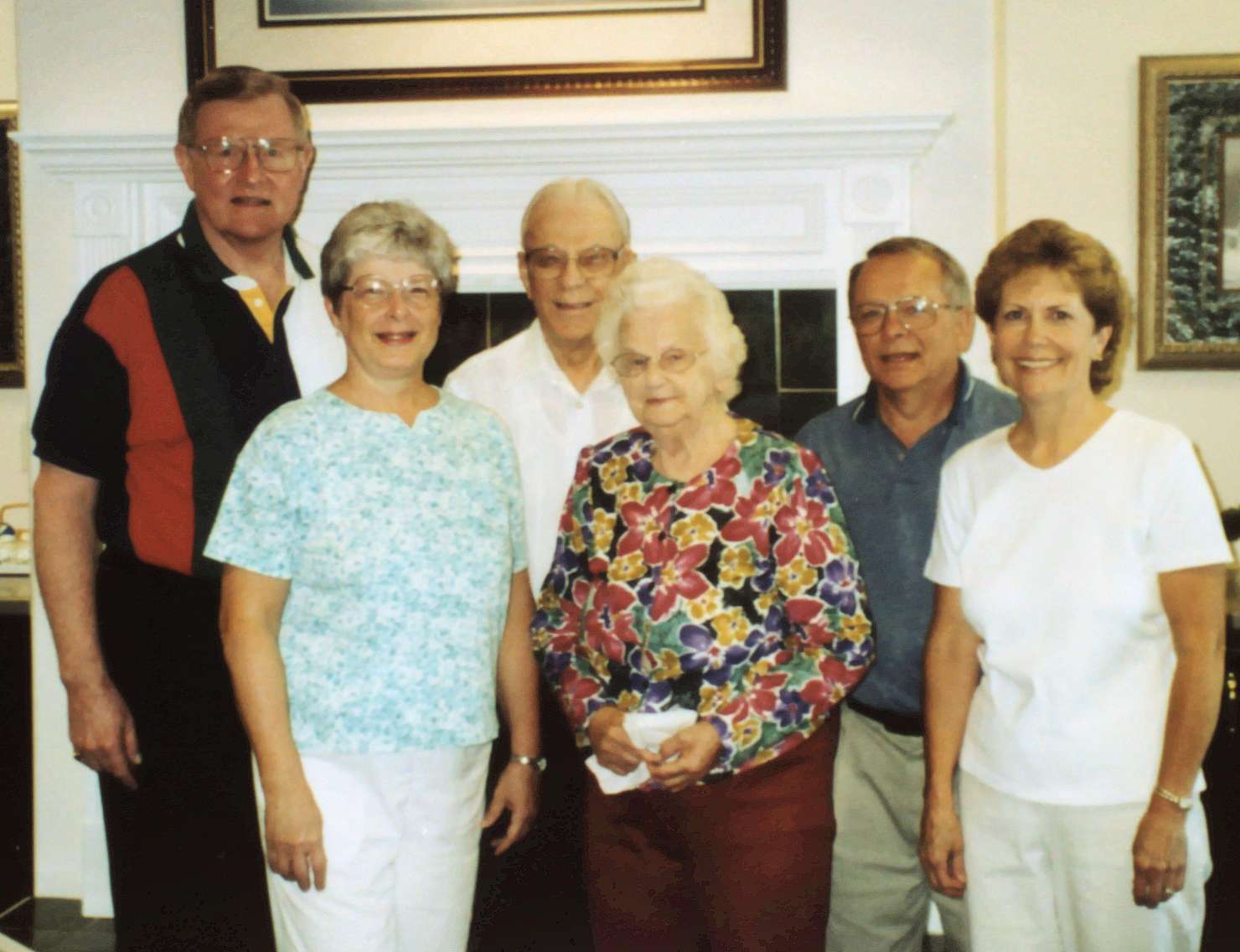 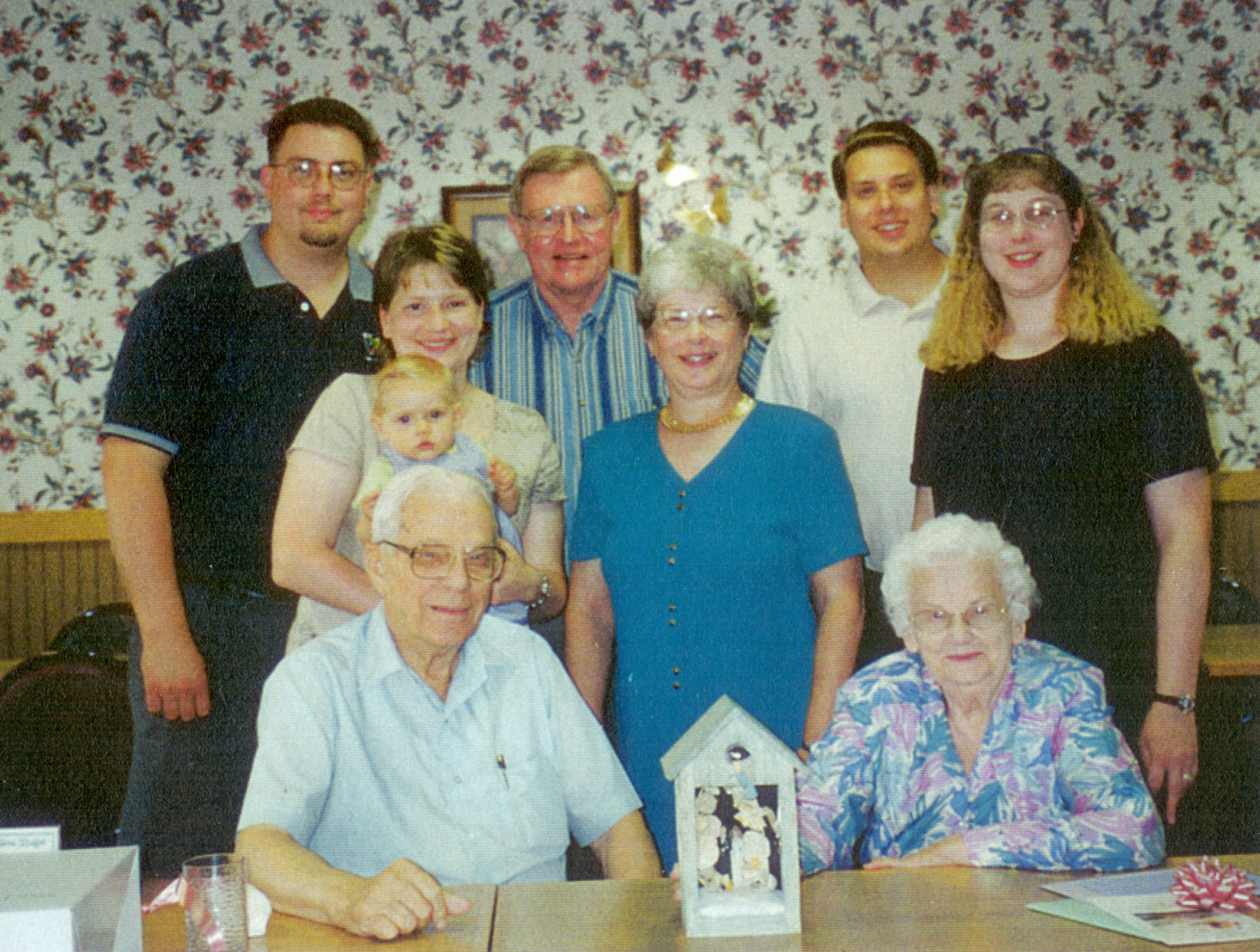 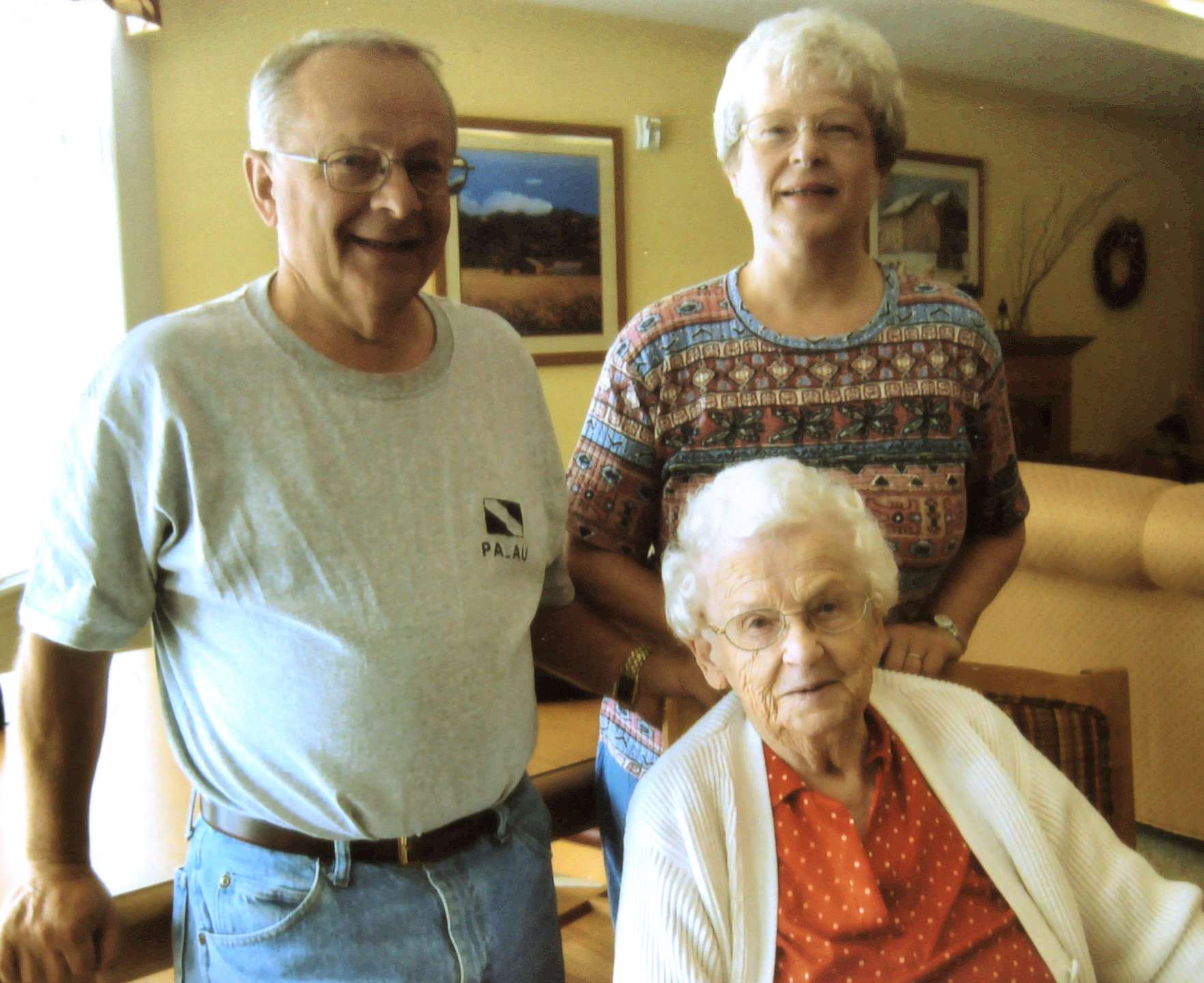 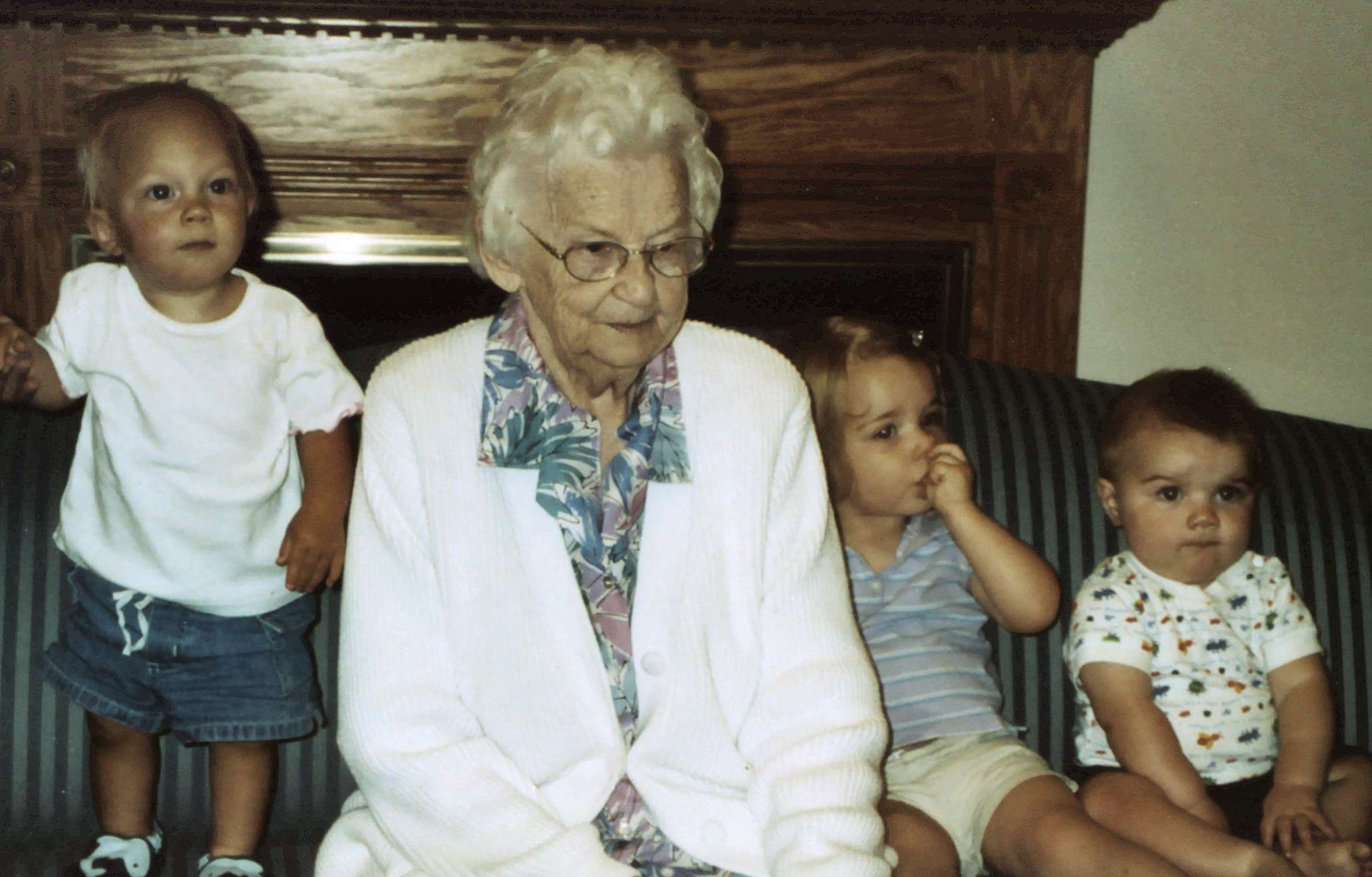 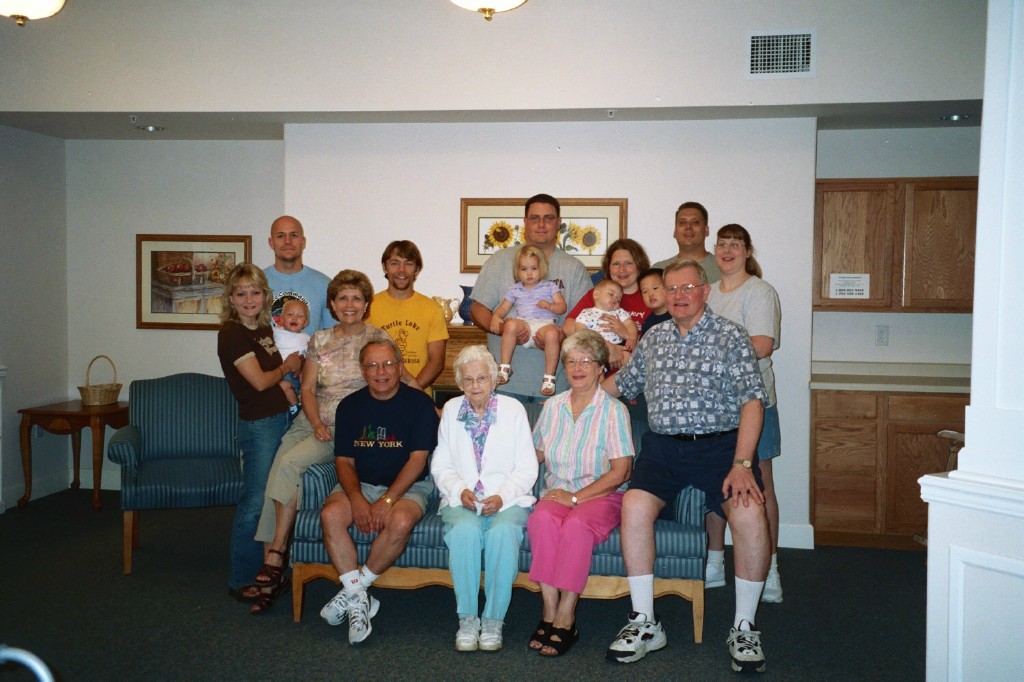 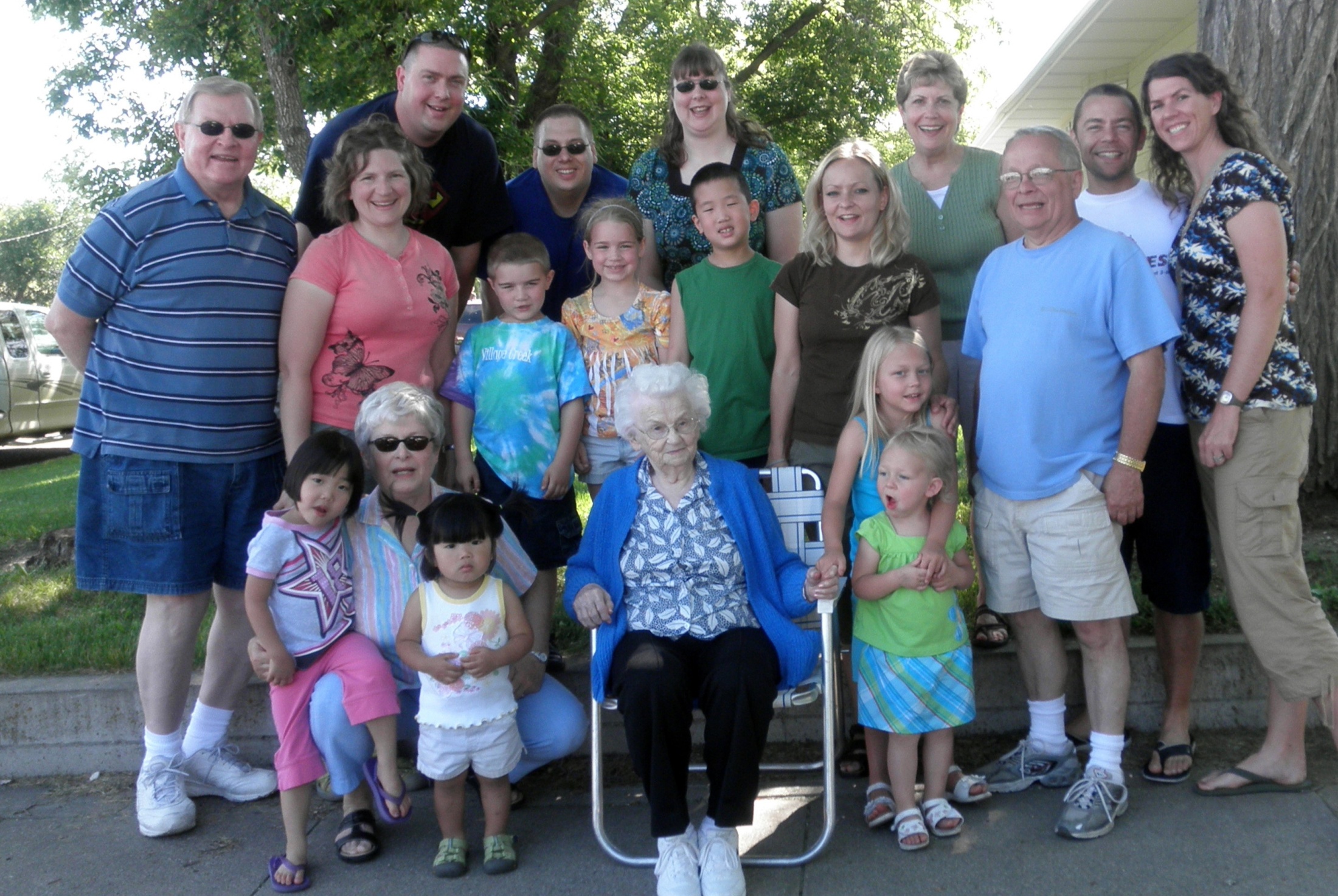 The great grandchildren – Turtle Days Parade
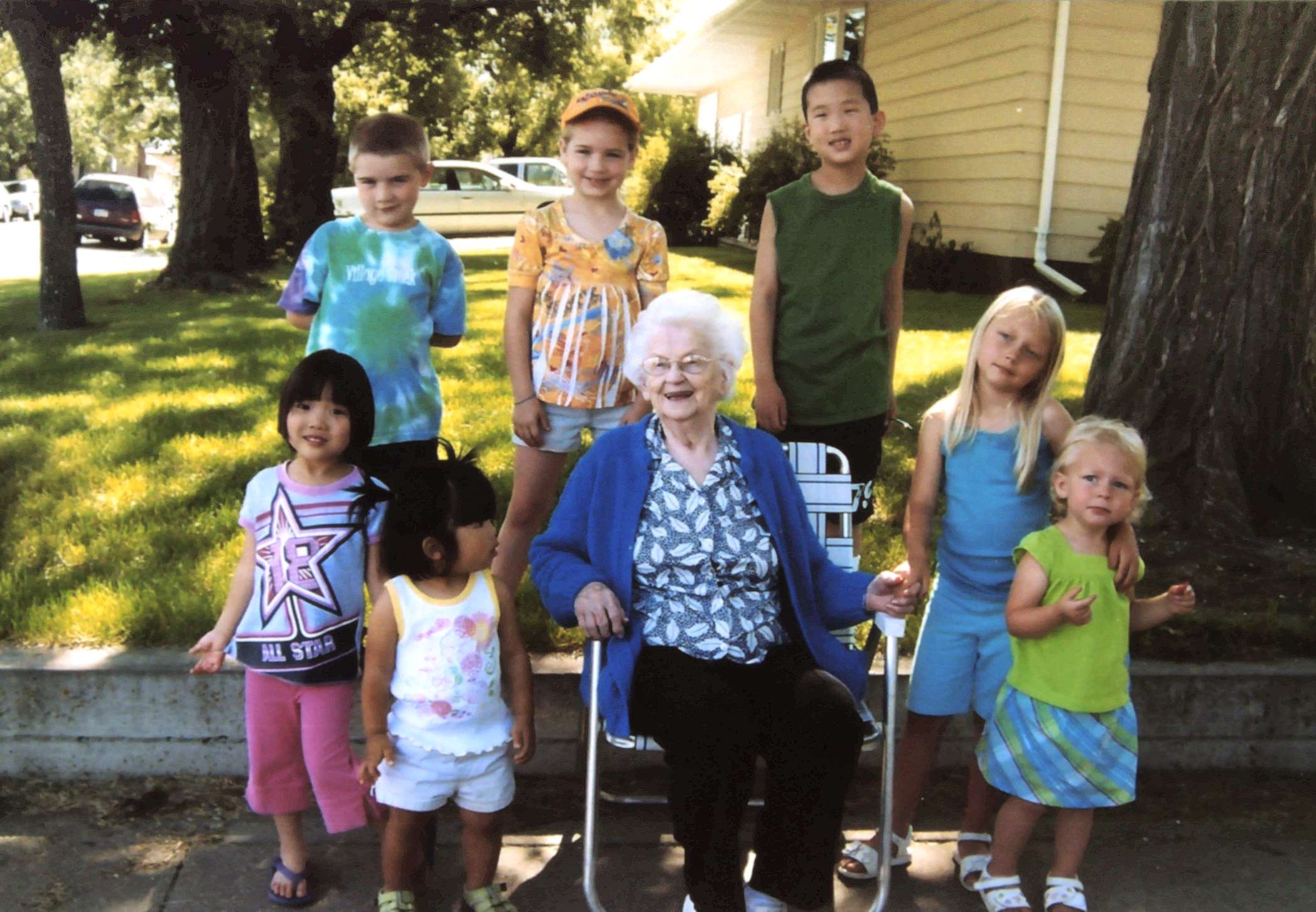 Happy 100th Birthday Elsie!
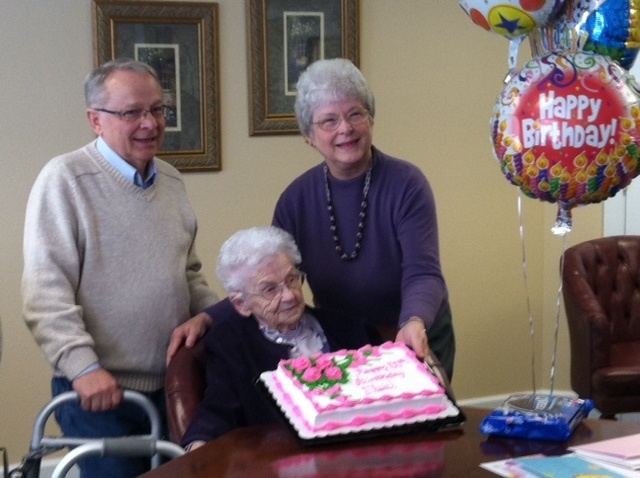 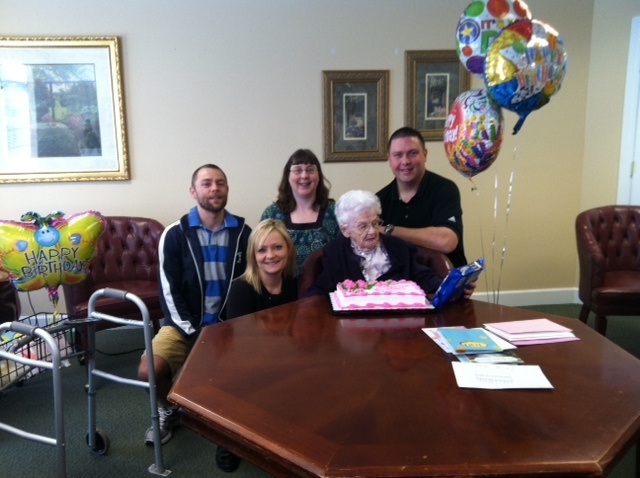 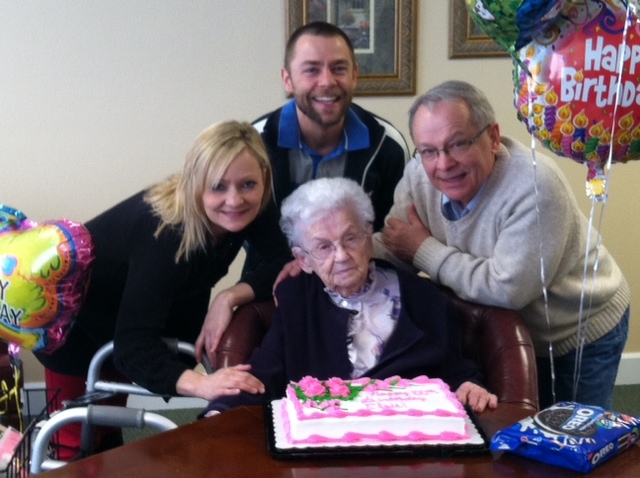 Elsie, Jarvis, Joe Satrom
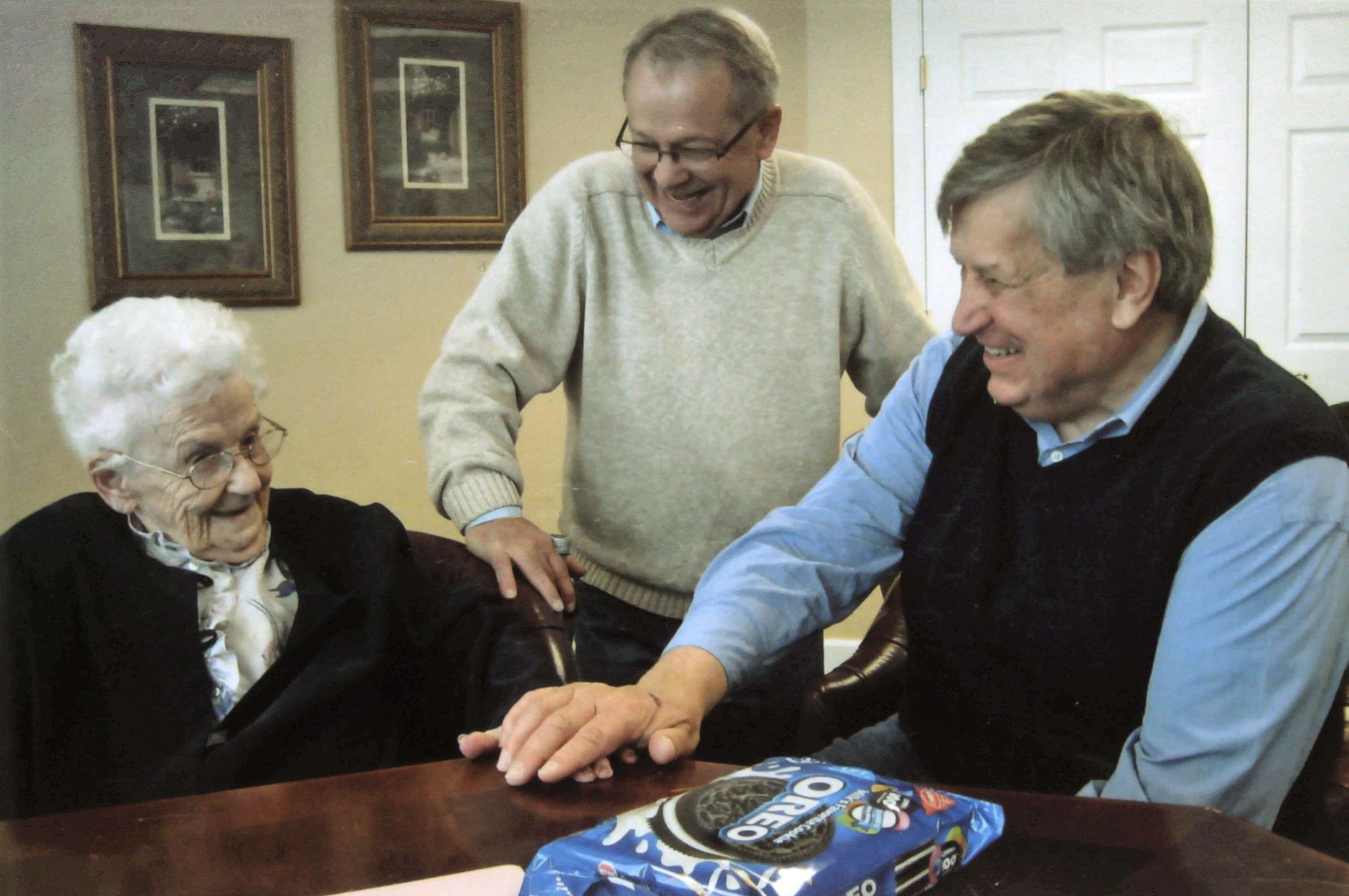 Royce, Joyce, Irv, Audrey & Elsie
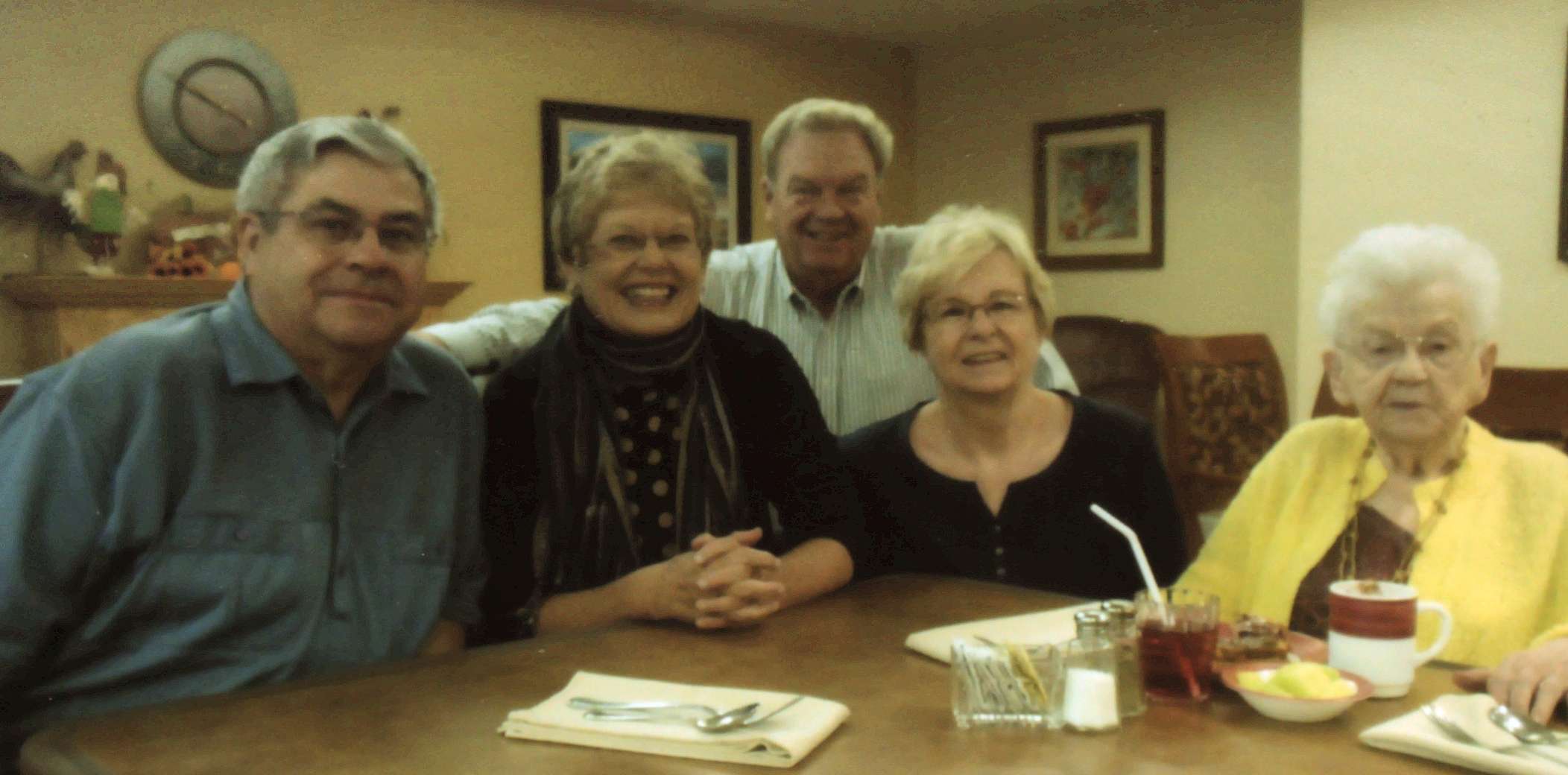 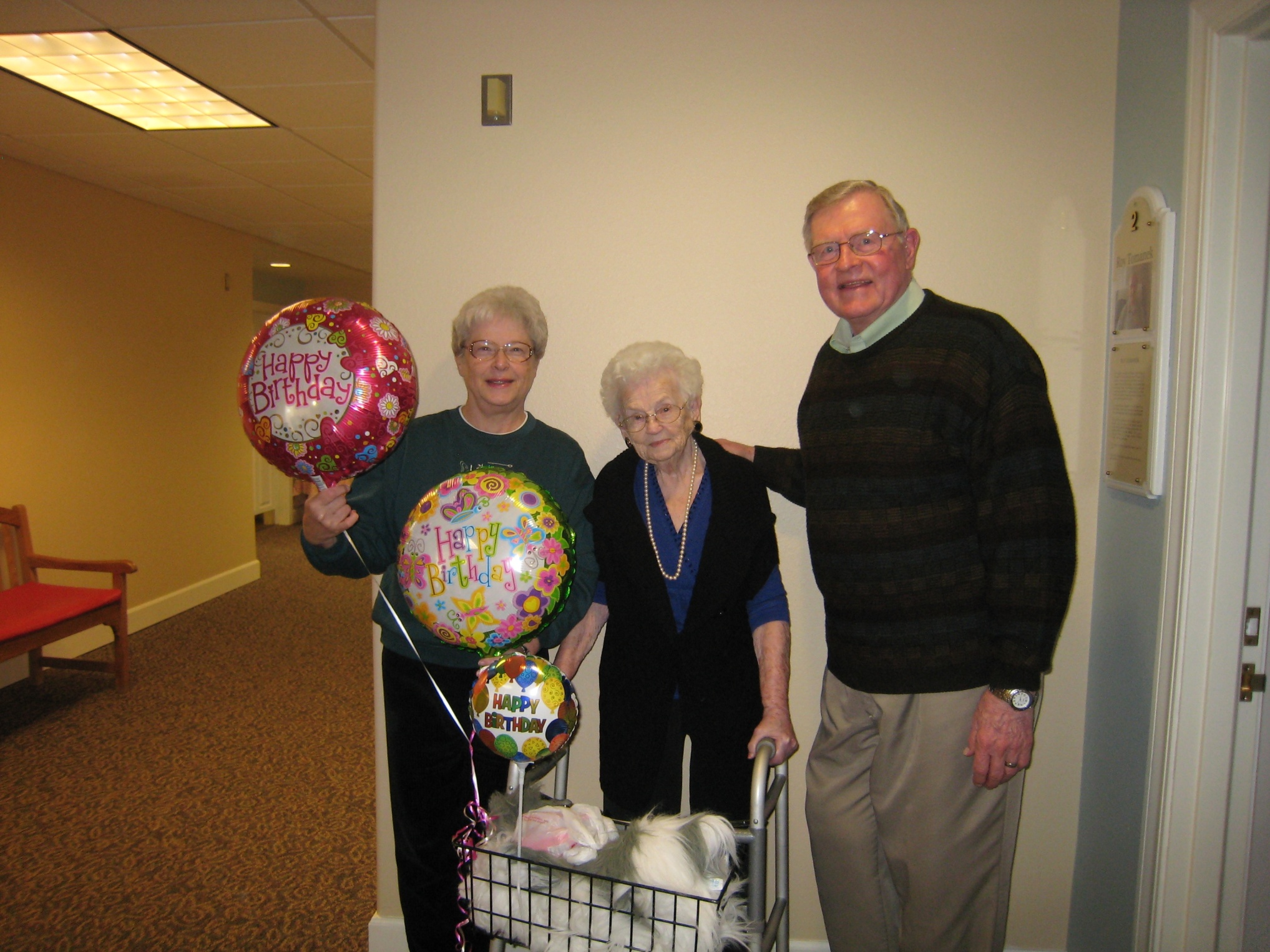 Elsie turns 101 – with Sharon & Doug
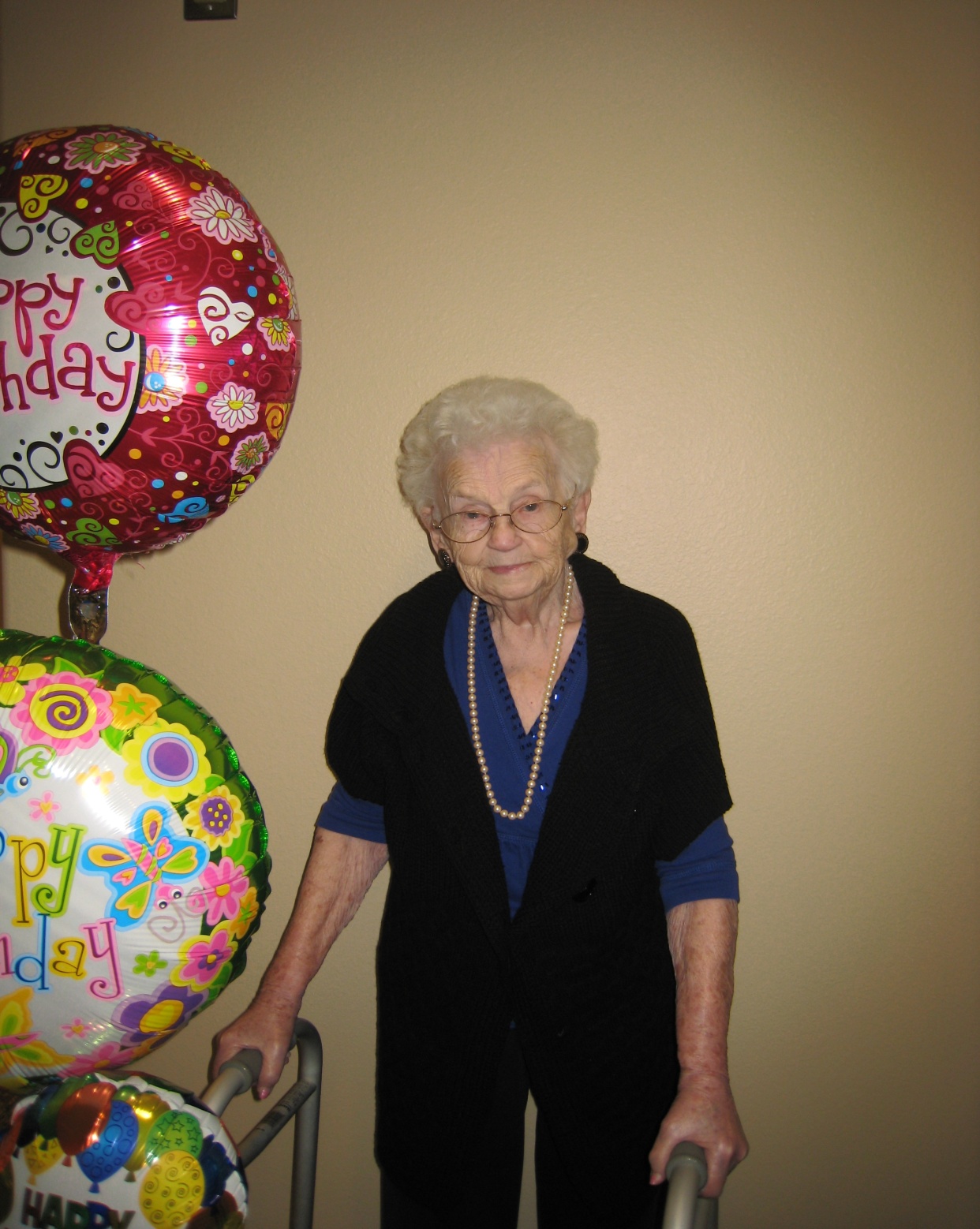 Jason, Luke, Elsie
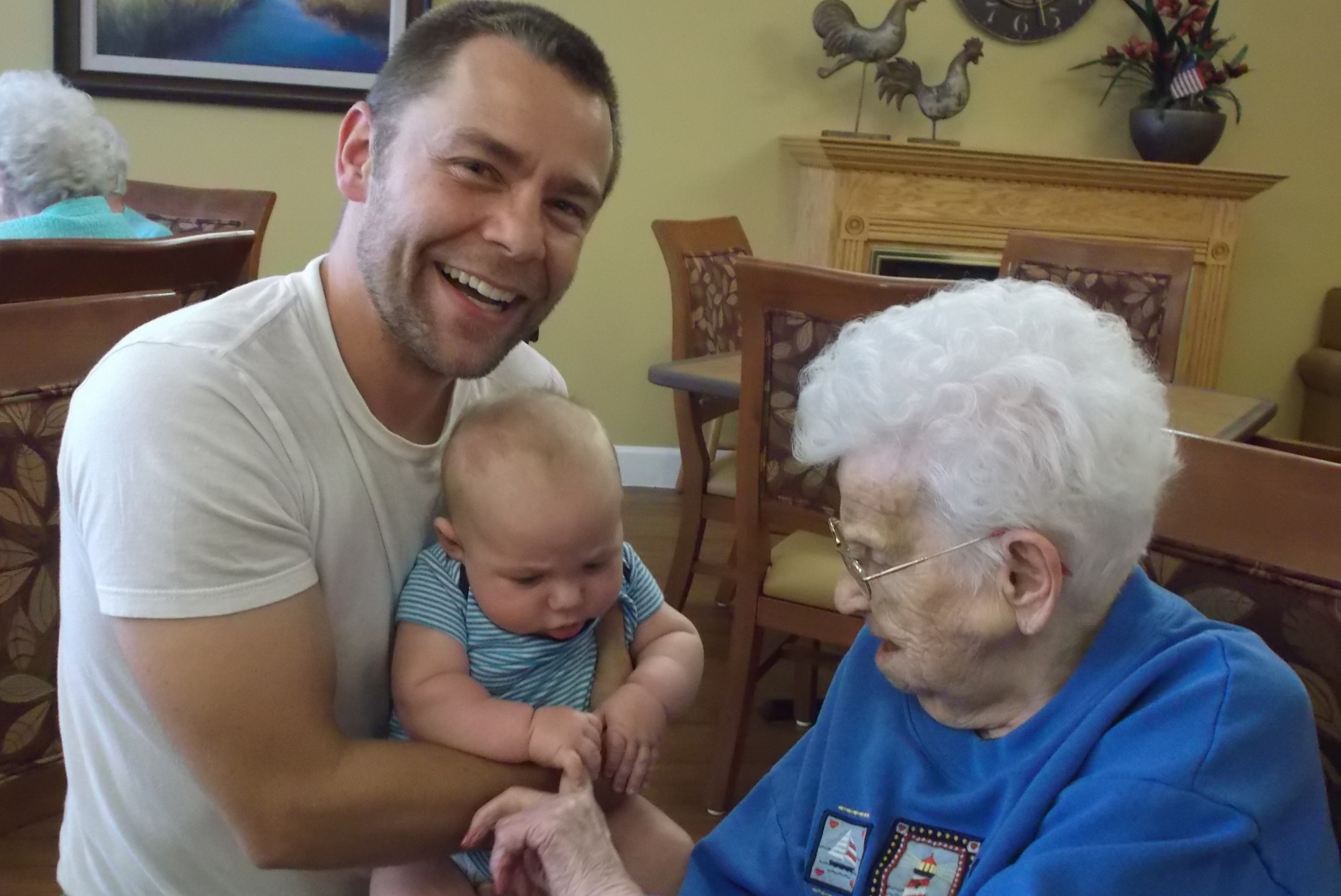 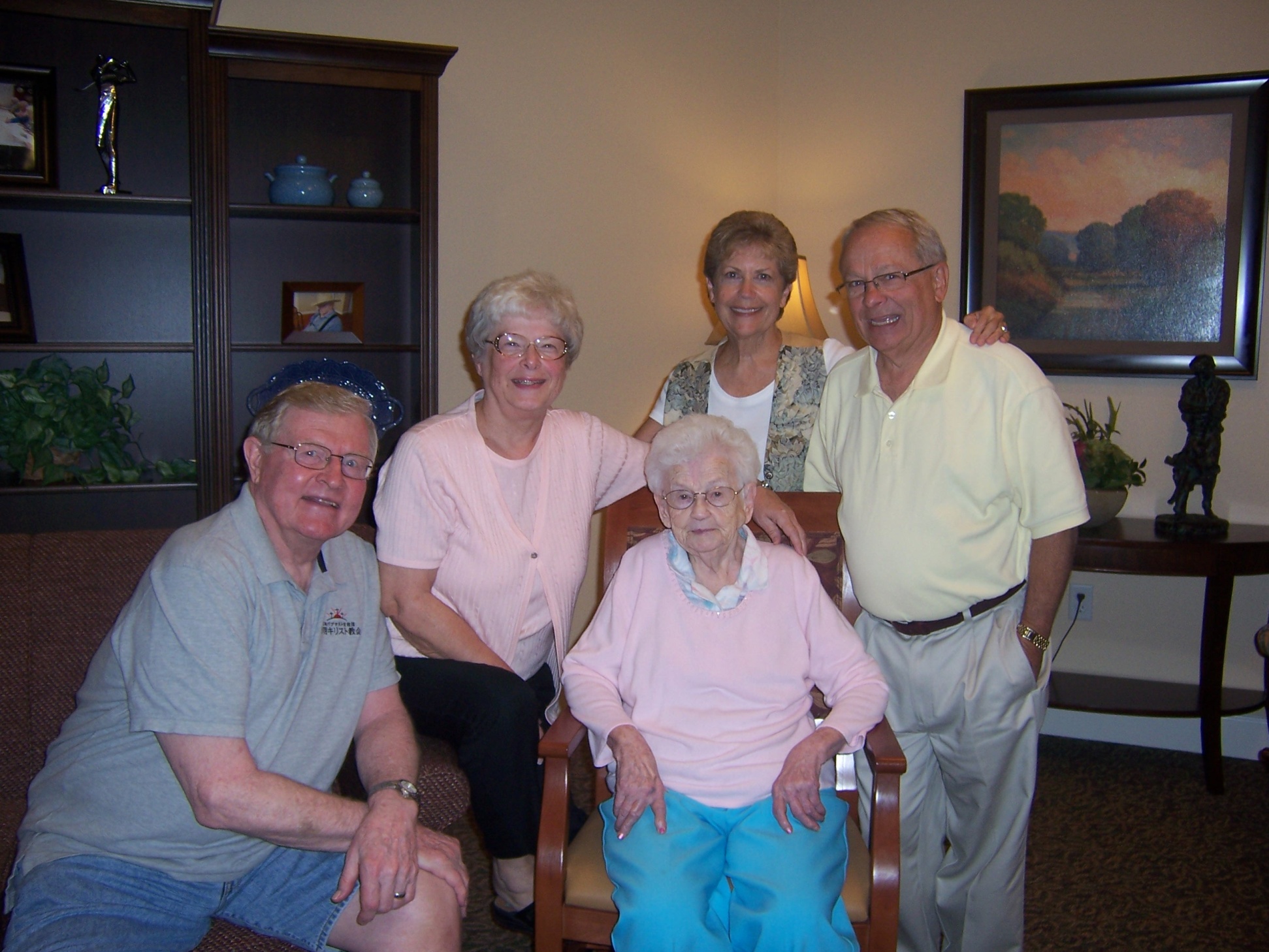 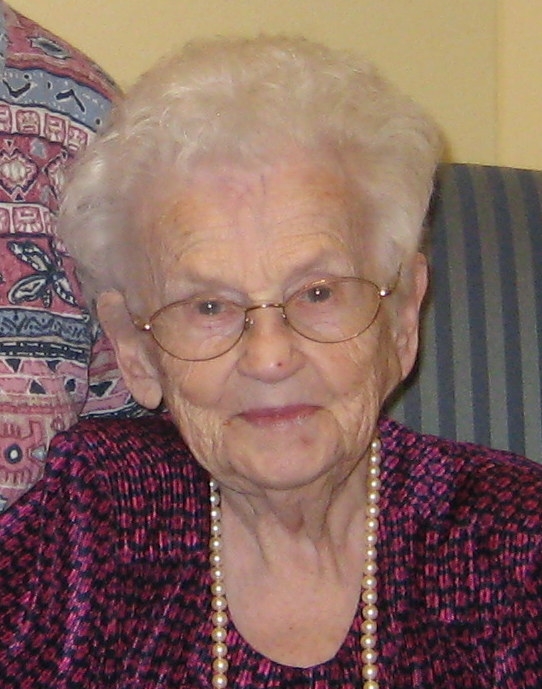